What Supervisors Need to Know
The Americans with Disabilities Act—
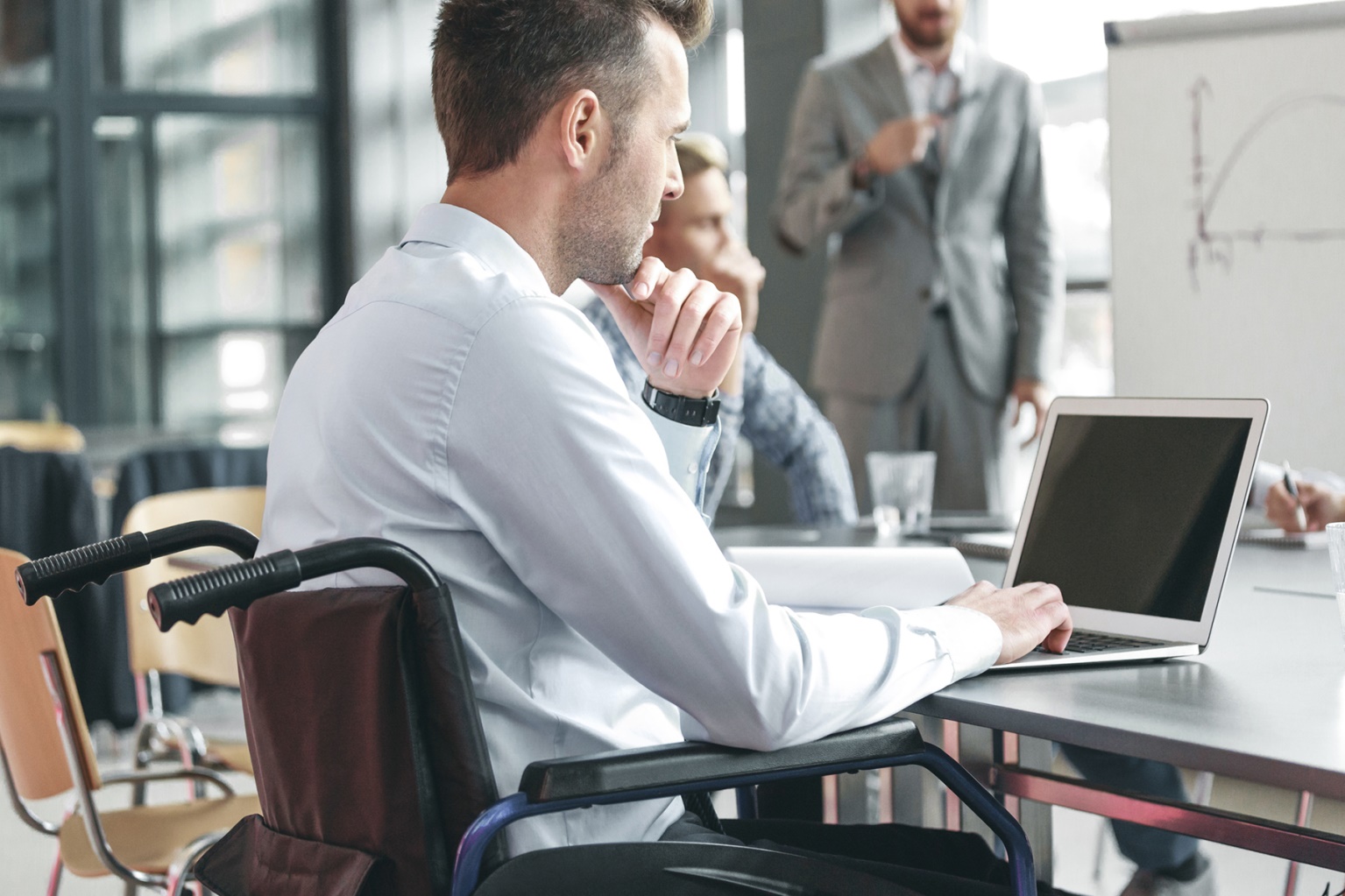 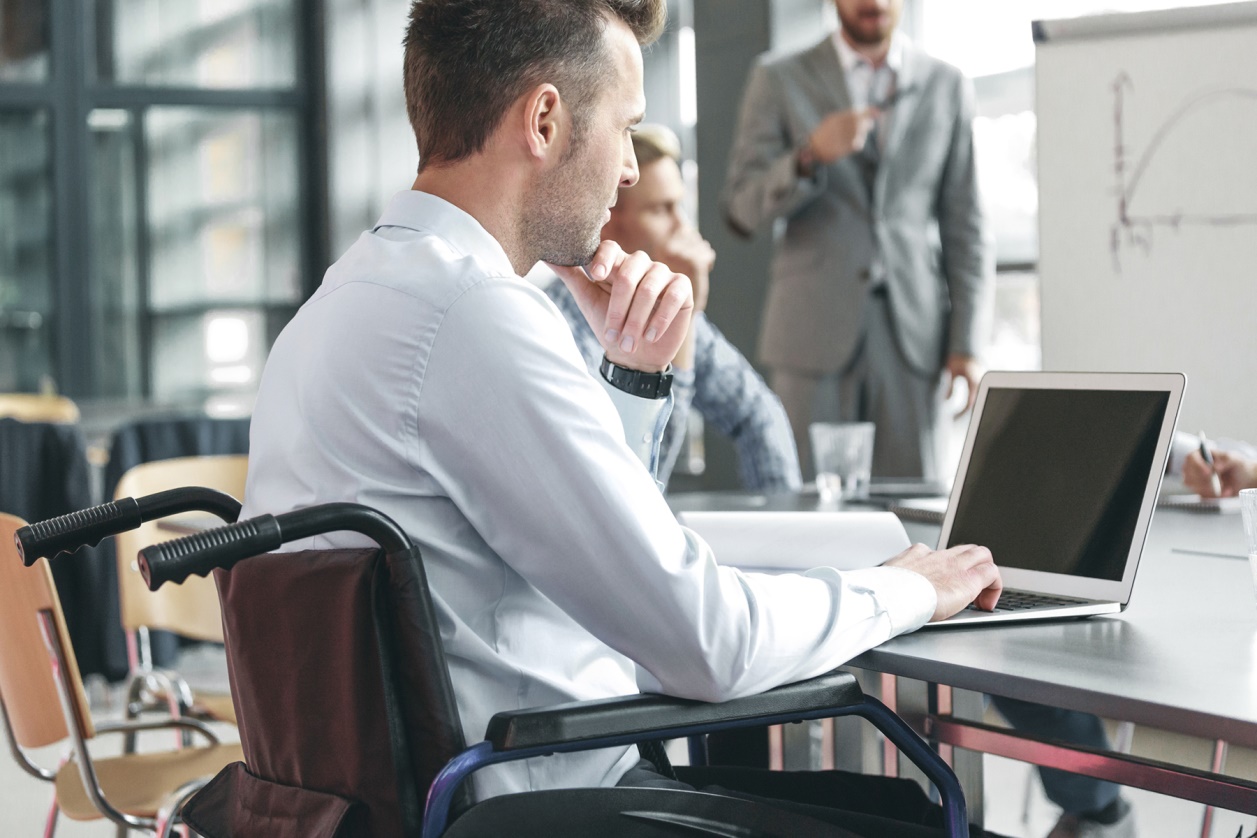 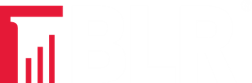 © BLR®—Business & Legal Resources 1805.00
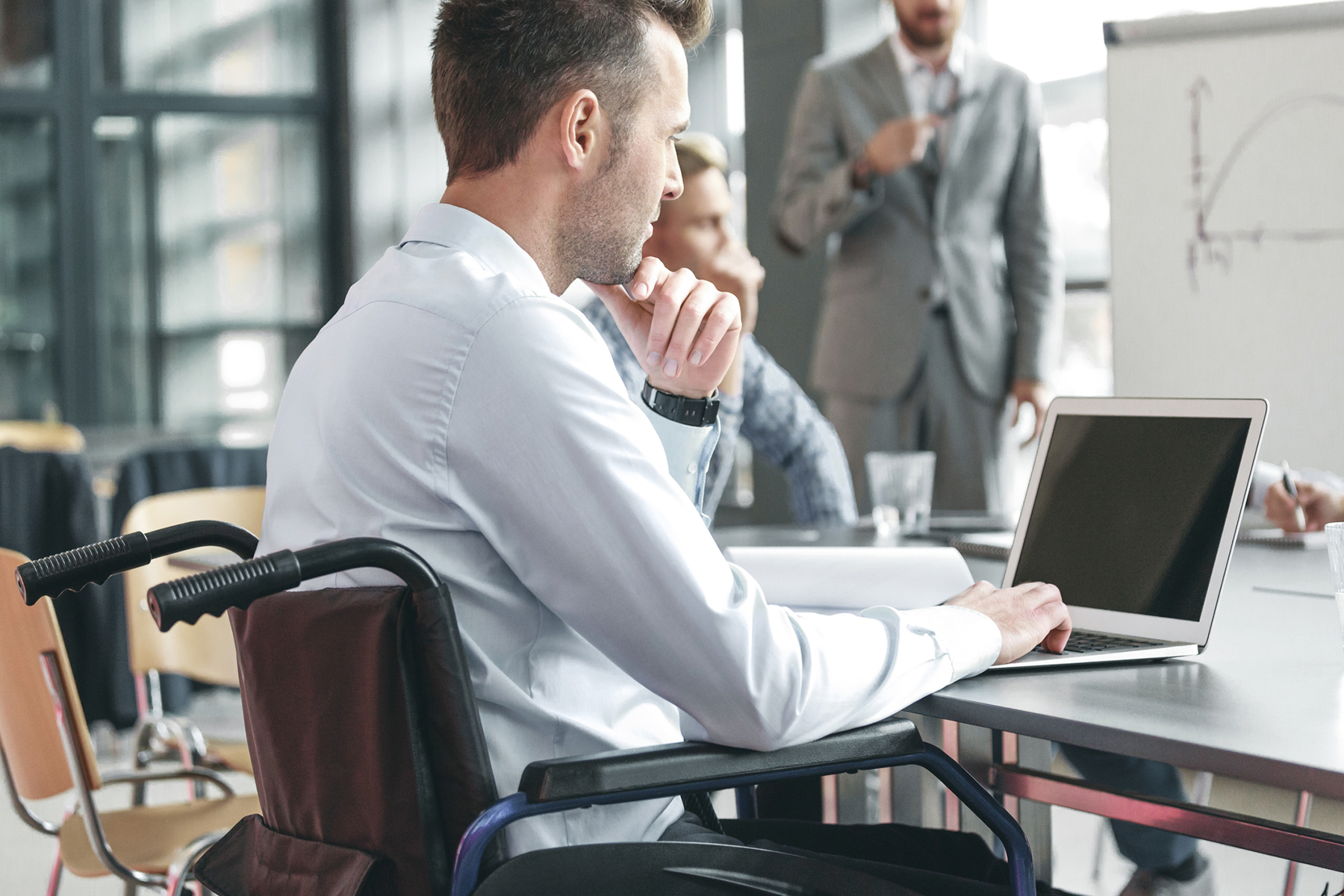 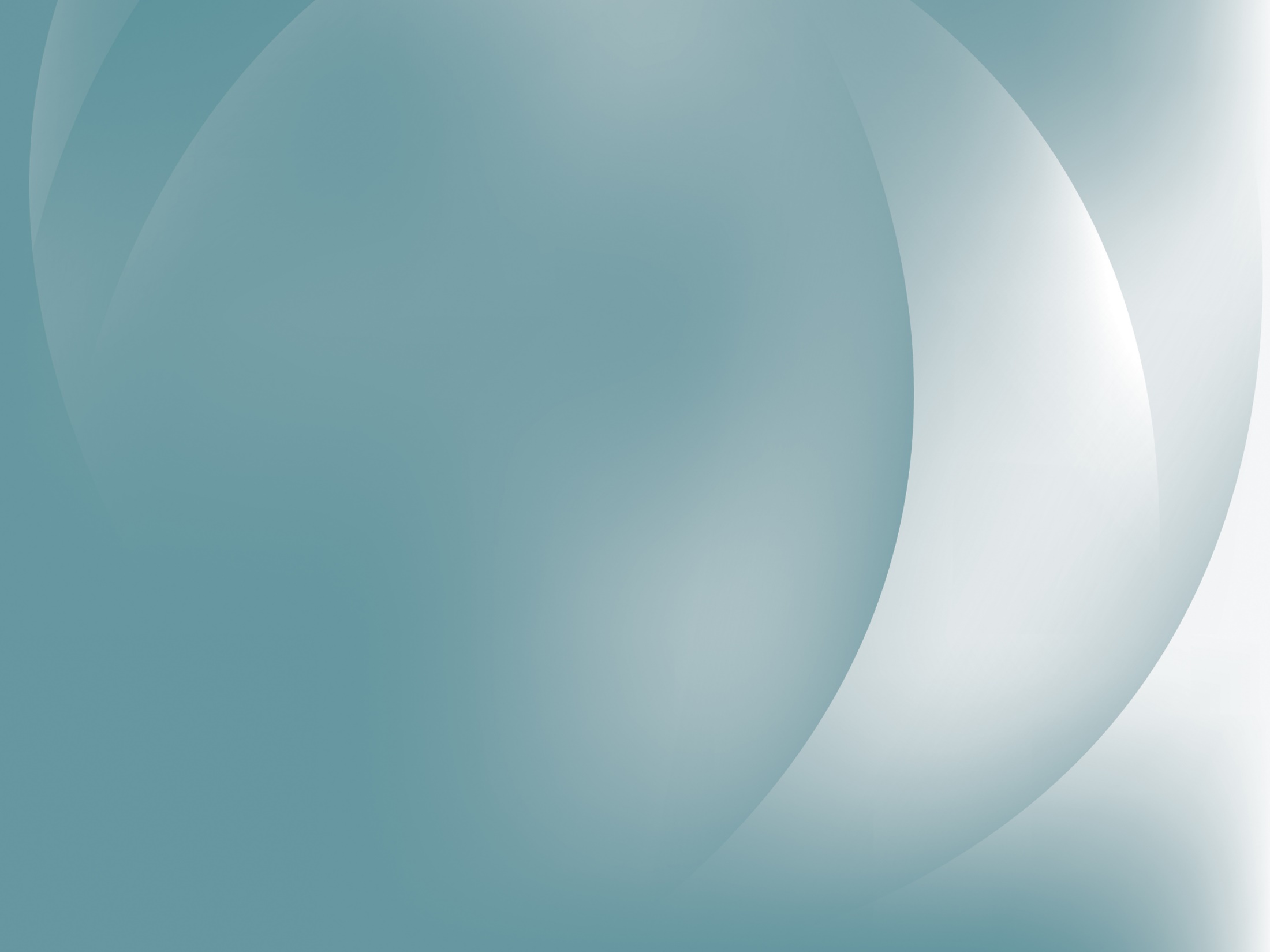 The Americans with Disabilities Act
What Supervisors Need to Know
The Americans with Disabilities Act—
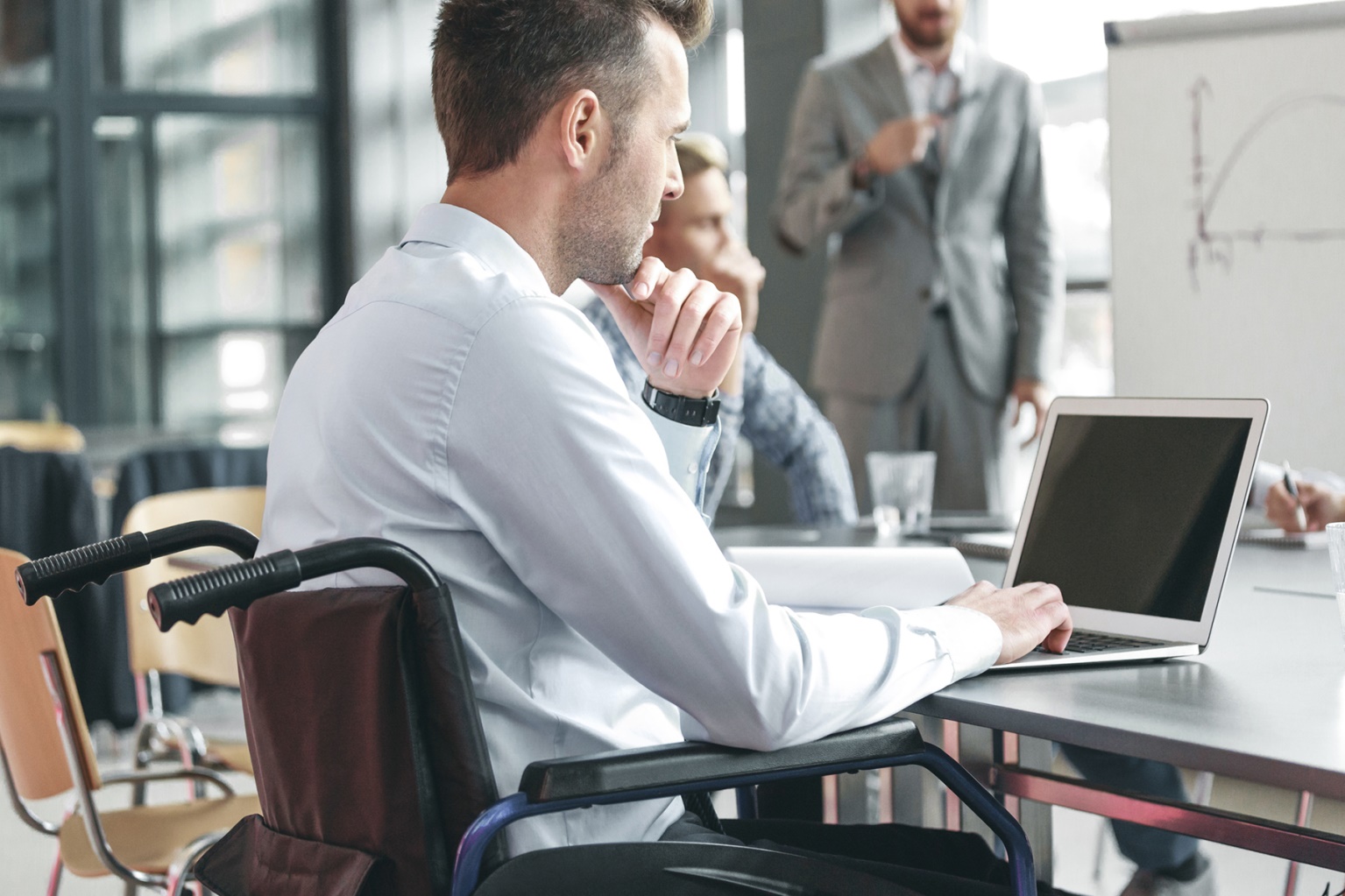 Equal employment opportunities
You play an important role
© BLR®—Business & Legal Resources
[Speaker Notes: This session is about the Americans with Disabilities Act, or ADA. The ADA is the federal law that prohibits employment discrimination against individuals with disabilities. 
One of the most important goals of this law is to give equal employment opportunities to qualified individuals with disabilities.
You play an important role in compliance with the ADA because you make many hiring, promotion, and job assignment decisions. Therefore, you need to understand the requirements of the ADA and how these rules affect our workplace.]
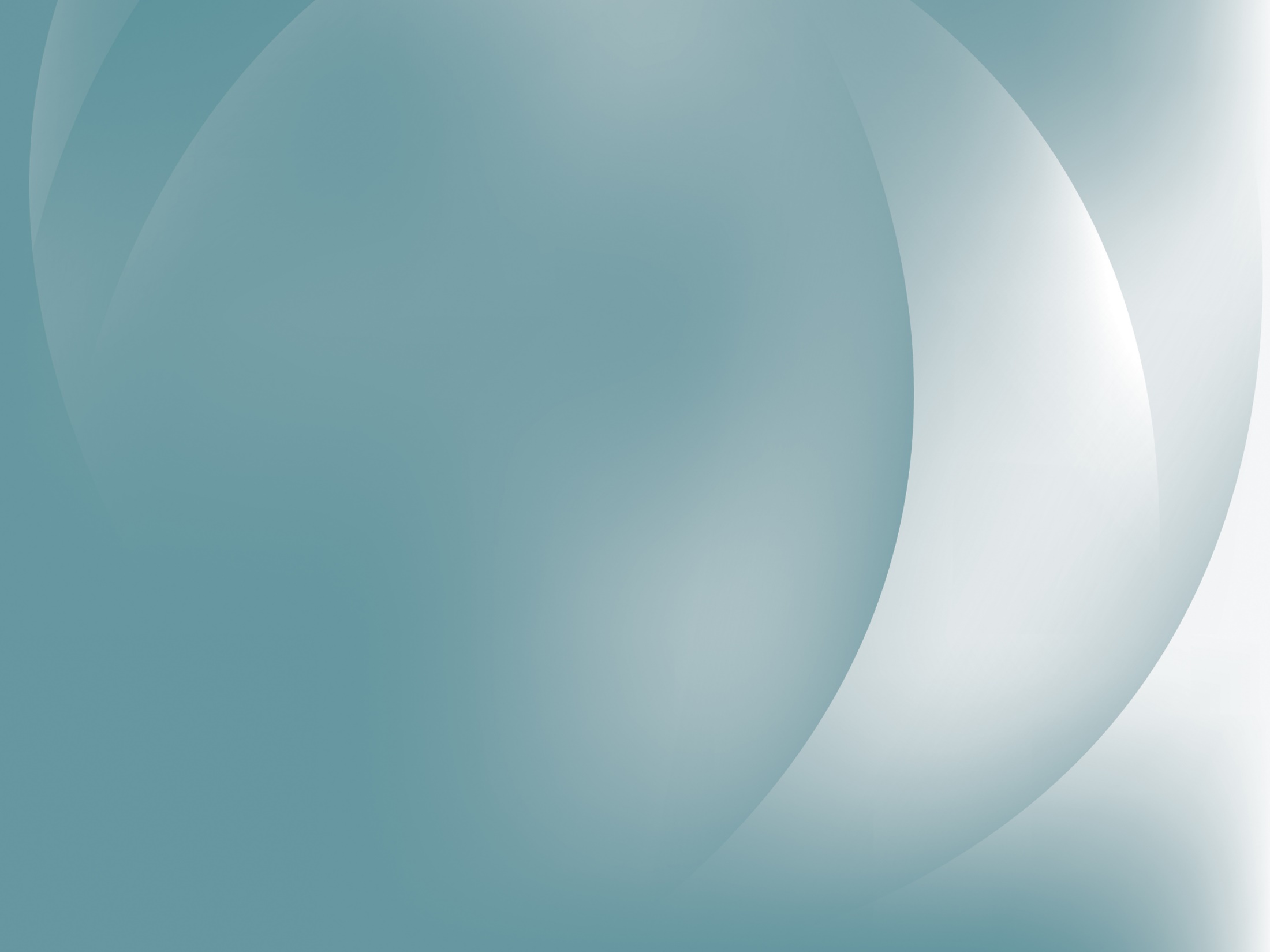 Session Objectives
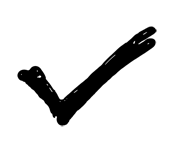 Identify the purpose of the ADA
Define “disability” correctly
Make reasonable accommodations
Handle job interviews and postoffer discussions
Deal appropriately with leaves of absence and reinstatement
Avoid discrimination based on disability
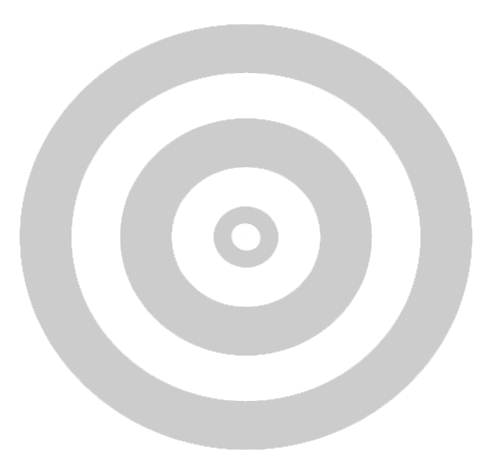 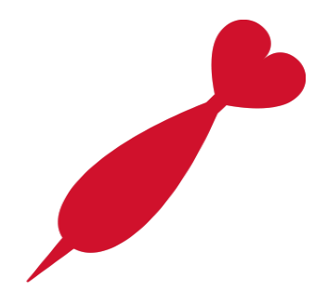 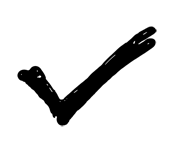 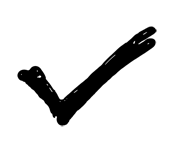 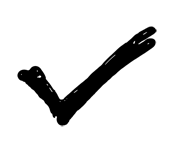 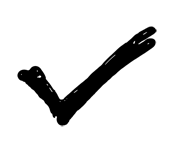 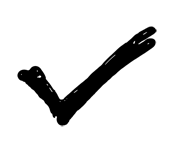 [Speaker Notes: The objective of this session is to help you understand the requirements of the ADA. At the end of the session, you will be able to:
Identify the purpose of the ADA;
Define “disability” correctly;
Make reasonable accommodations;
Handle job interviews and postoffer discussions properly;
Deal appropriately with leaves of absence and reinstatement; and
Avoid discrimination based on disability.]
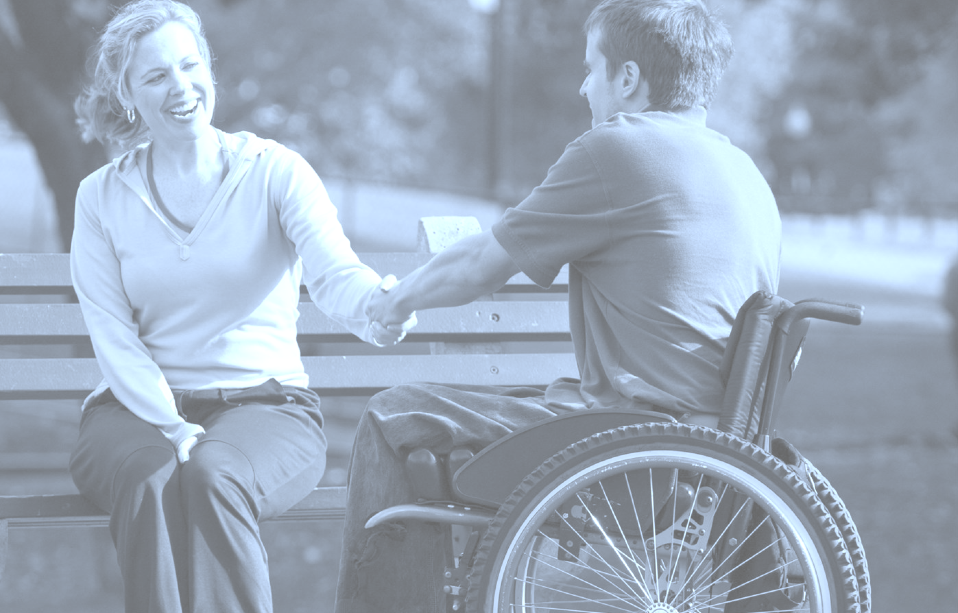 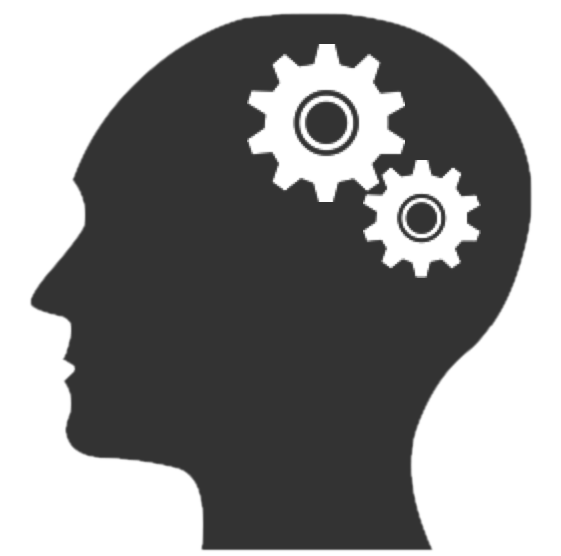 Knowledge Check 1
Knowledge Check 1
How much do you already know?
[Speaker Notes: Before we begin this session, let’s see how much you already know about the ADA. 
Decide whether each of these statements is True or False.]
Making reasonable accommodations for those with disabilities so they can perform their job is often necessary.
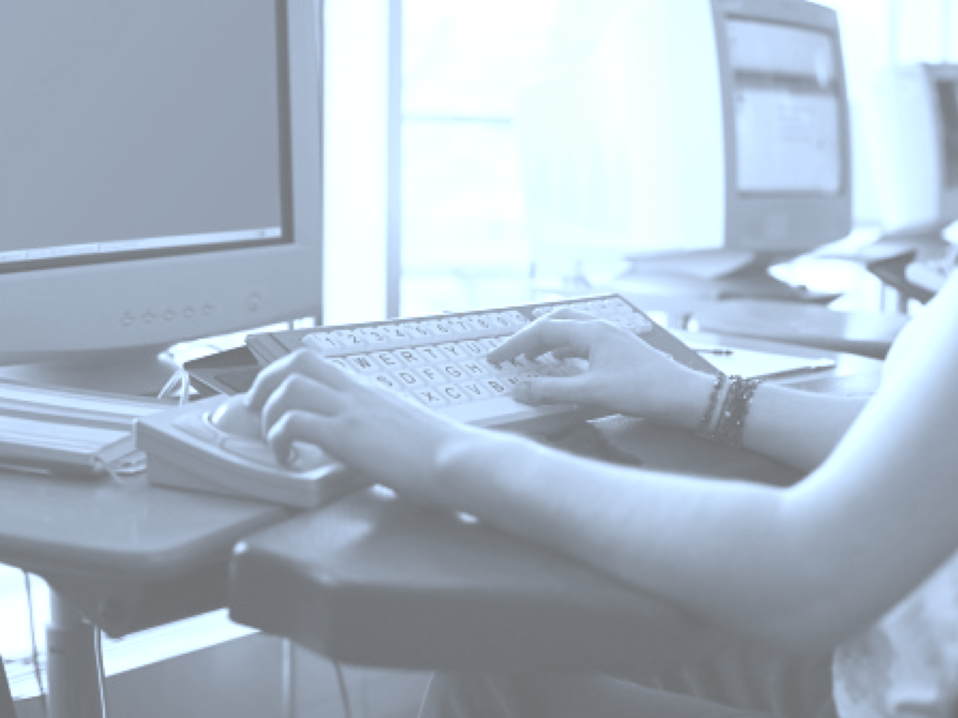 True
False
[Speaker Notes: True or False—Making reasonable accommodations for those with disabilities so they can perform their job is often necessary.]
Making reasonable accommodations for those with disabilities so they can perform their job is often necessary.
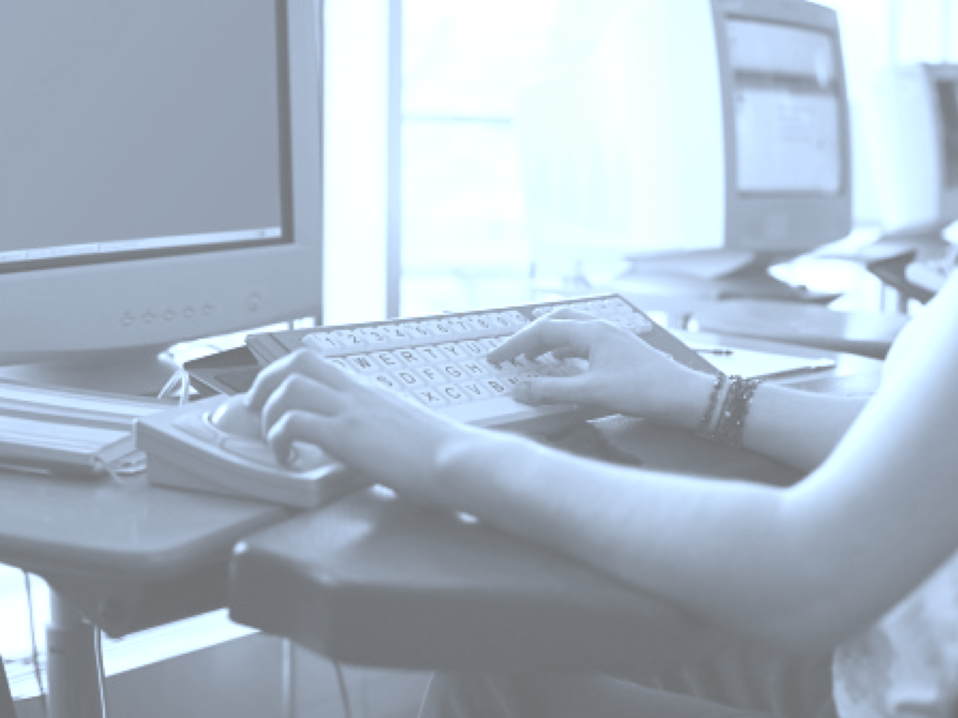 True
False
This statement is True.
[Speaker Notes: This statement is True.]
In order to be recognized as a disability under the ADA, the disability must be obvious.
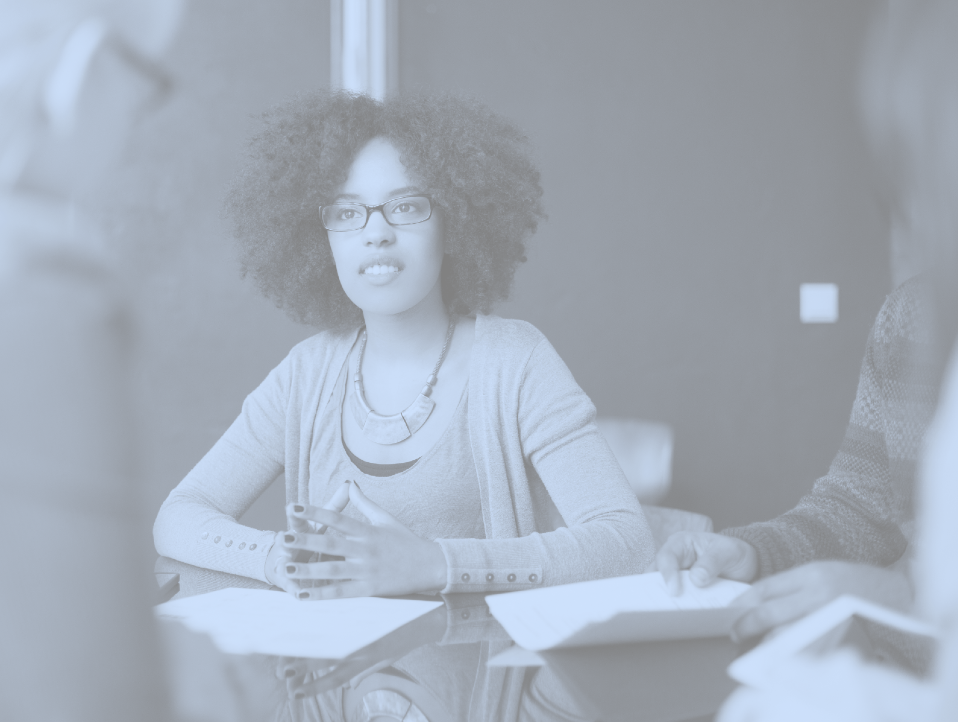 True
False
[Speaker Notes: True or False—In order to be recognized as a disability under the ADA, the disability must be obvious.]
In order to be recognized as a disability under the ADA, the disability must be obvious.
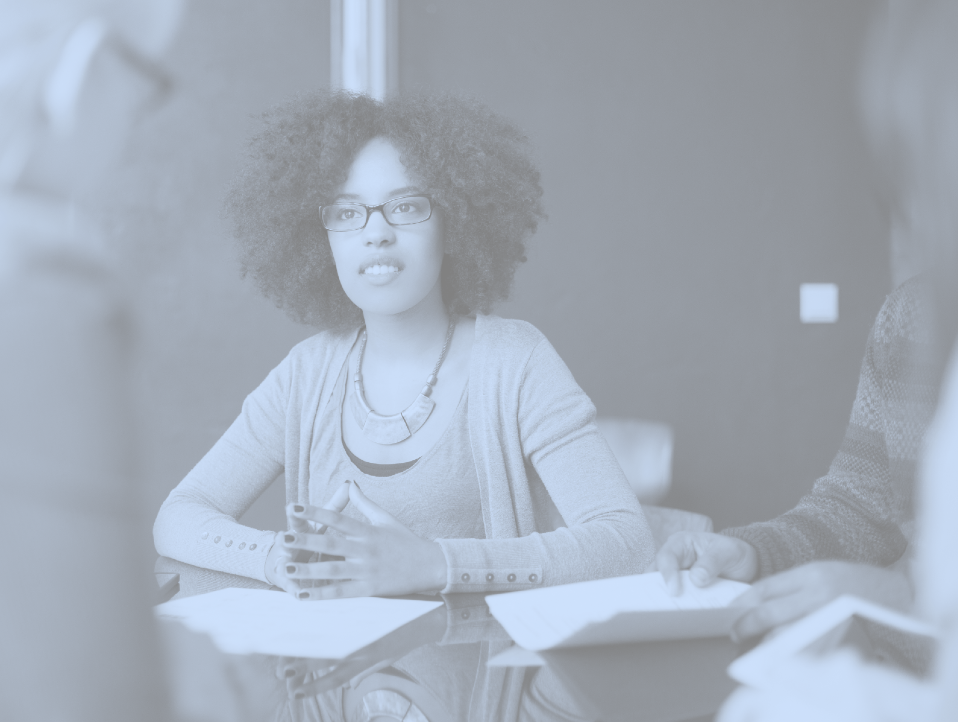 True
False
This statement is False.
[Speaker Notes: This statement is False.]
When incorporating employees with a disability into your workplace, you should provide them with personal use items such as wheelchairs.
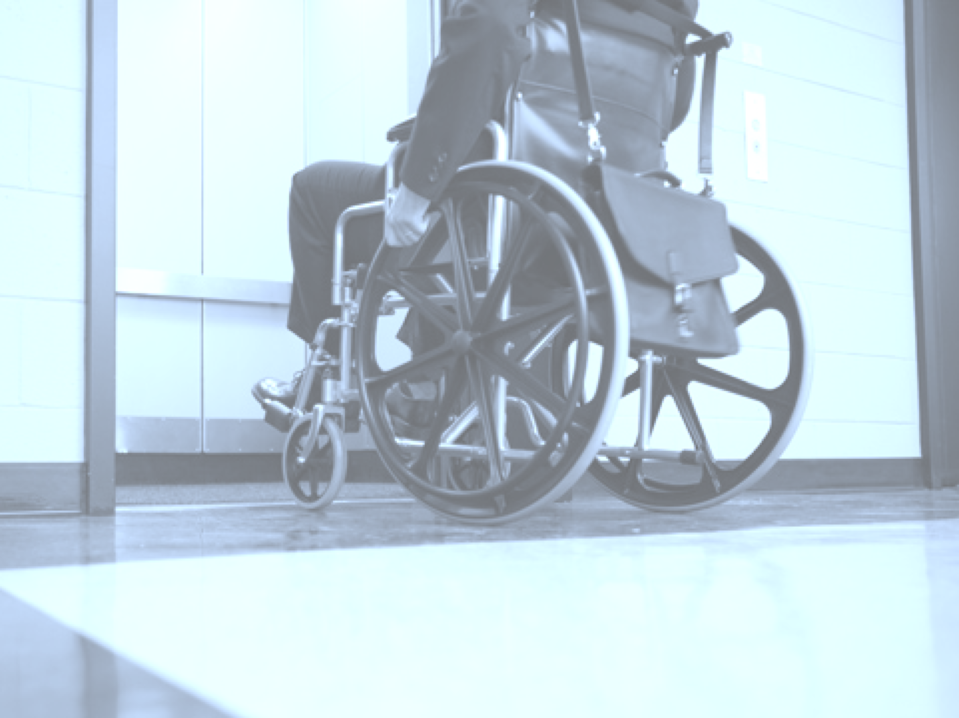 True
False
[Speaker Notes: True or False—When incorporating employees with a disability into your workplace, you should provide them with personal use items such as wheelchairs.]
When incorporating employees with a disability into your workplace, you should provide them with personal use items such as wheelchairs.
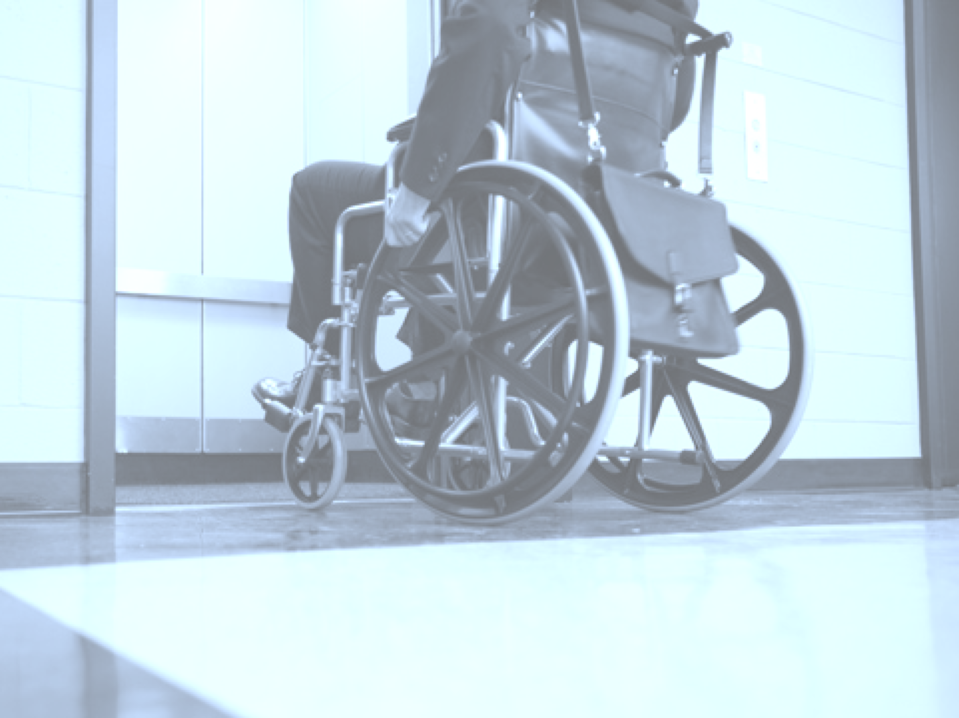 True
False
This statement is False.
[Speaker Notes: This statement is False.
If you didn’t get all of these correct, don’t worry. We will go over this information and a lot more during this session.]
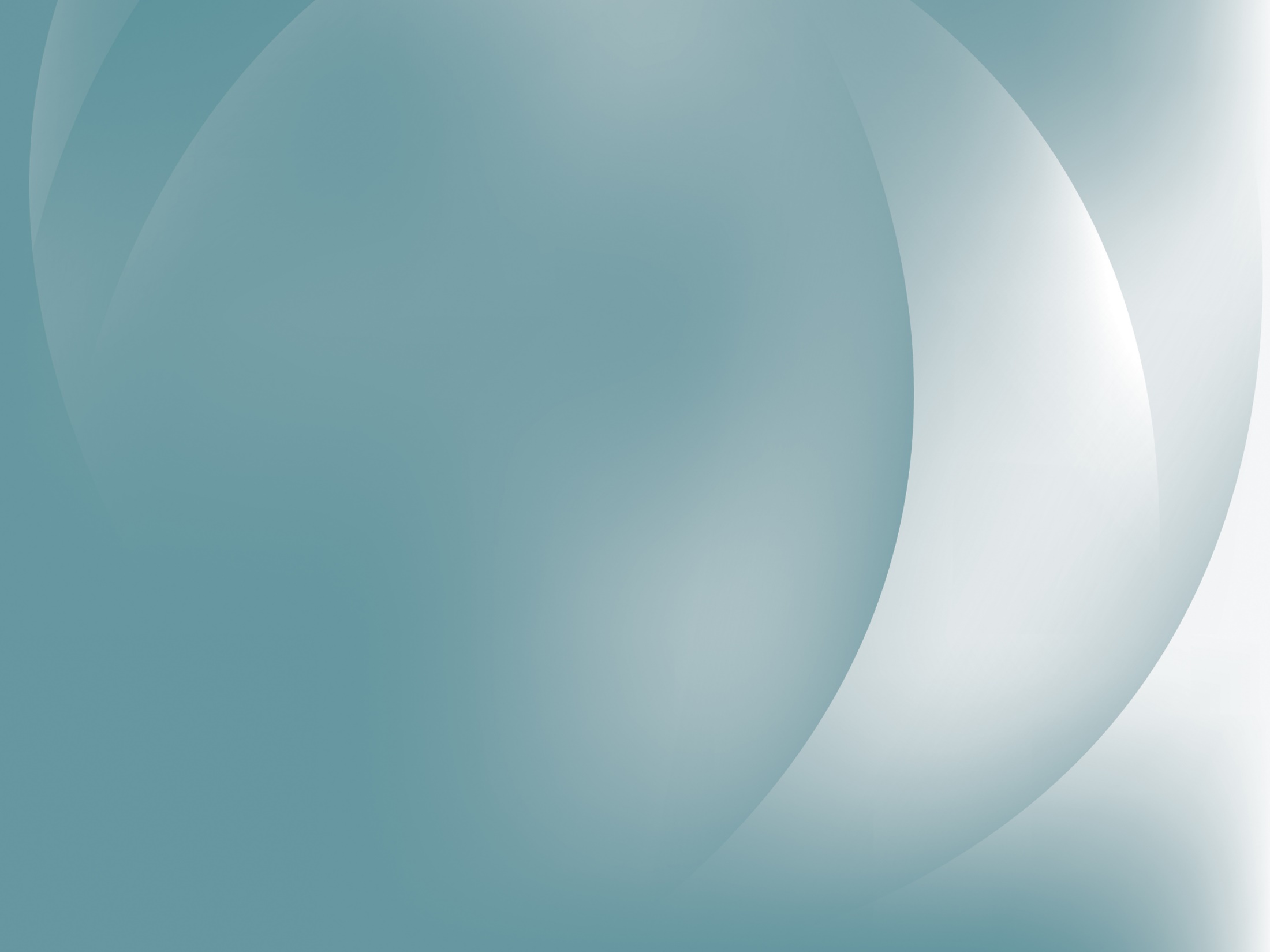 The Act
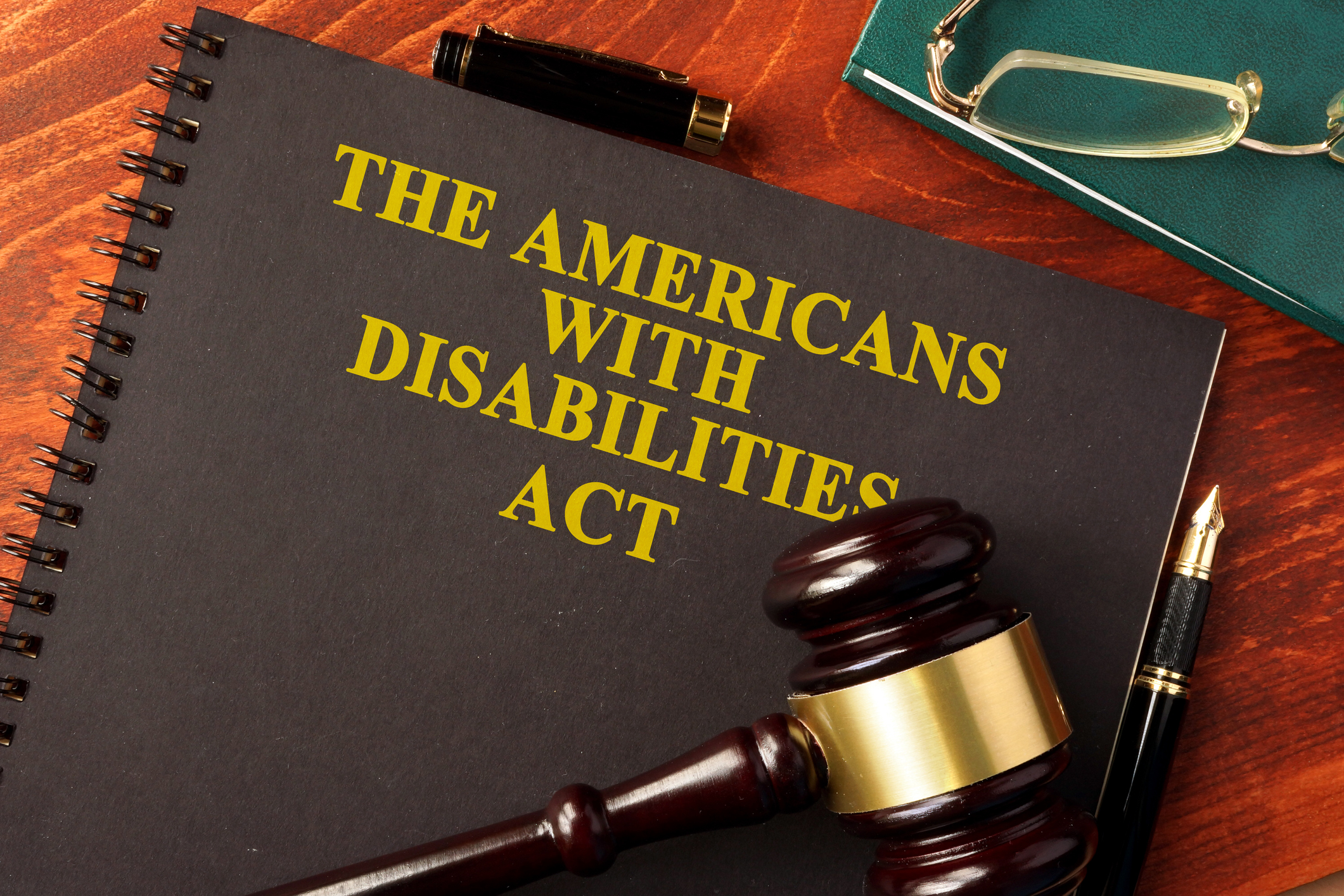 The Americans with Disabilities Act covers several areas
Title I covers employment in a comprehensive fashion
© BLR®—Business & Legal Resources
[Speaker Notes: The Americans with Disabilities Act was signed into law on July 26, 1990, as an act “to establish a clear and comprehensive prohibition of discrimination on the basis of disability.” 
This session will focus on Title I of the ADA, which prohibits employment discrimination and covers employment in a comprehensive fashion, including definitions, discrimination, defenses, illegal use of drugs and alcohol, posting notices, regulations, enforcement, and effective dates.]
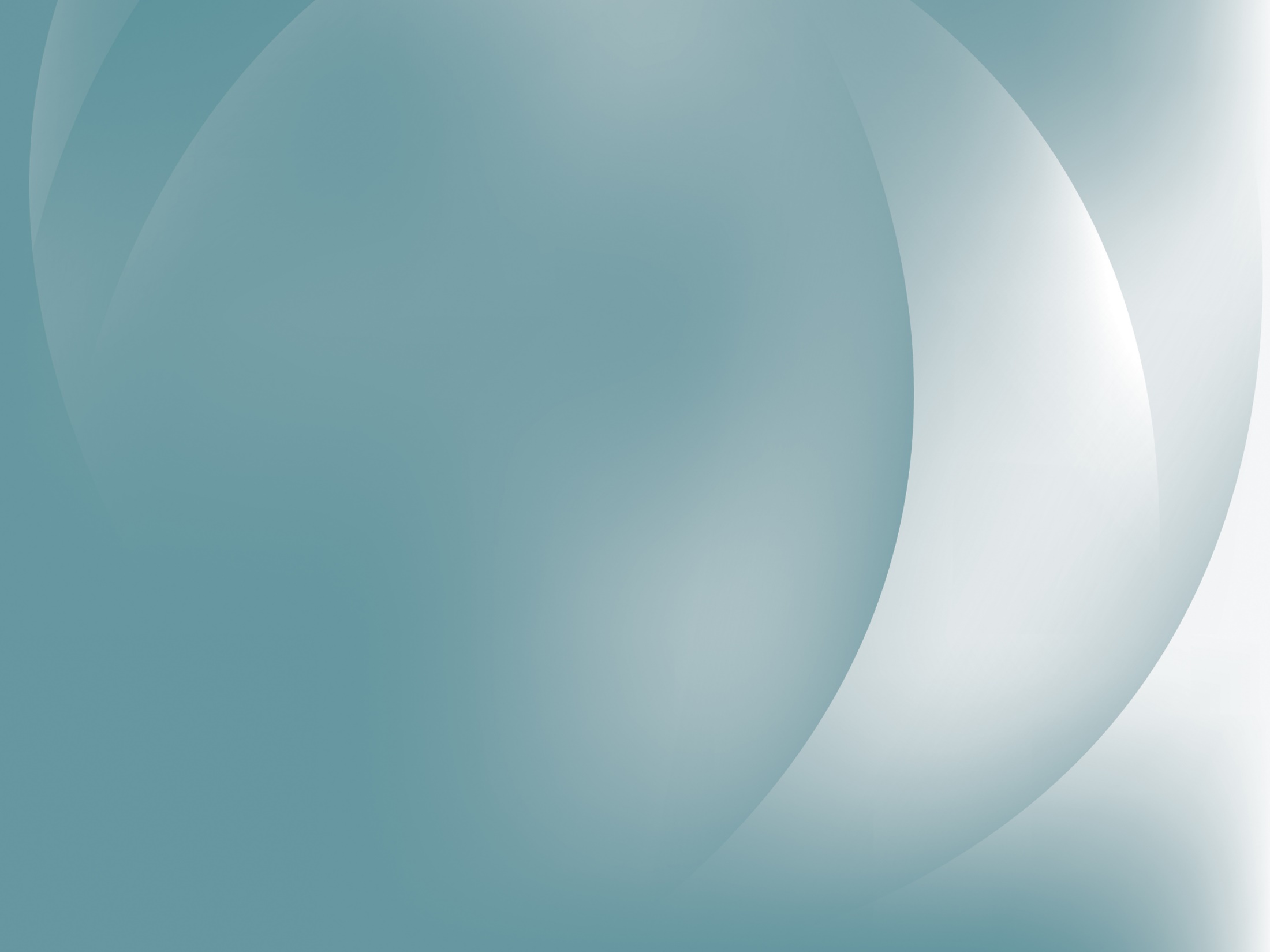 The Act
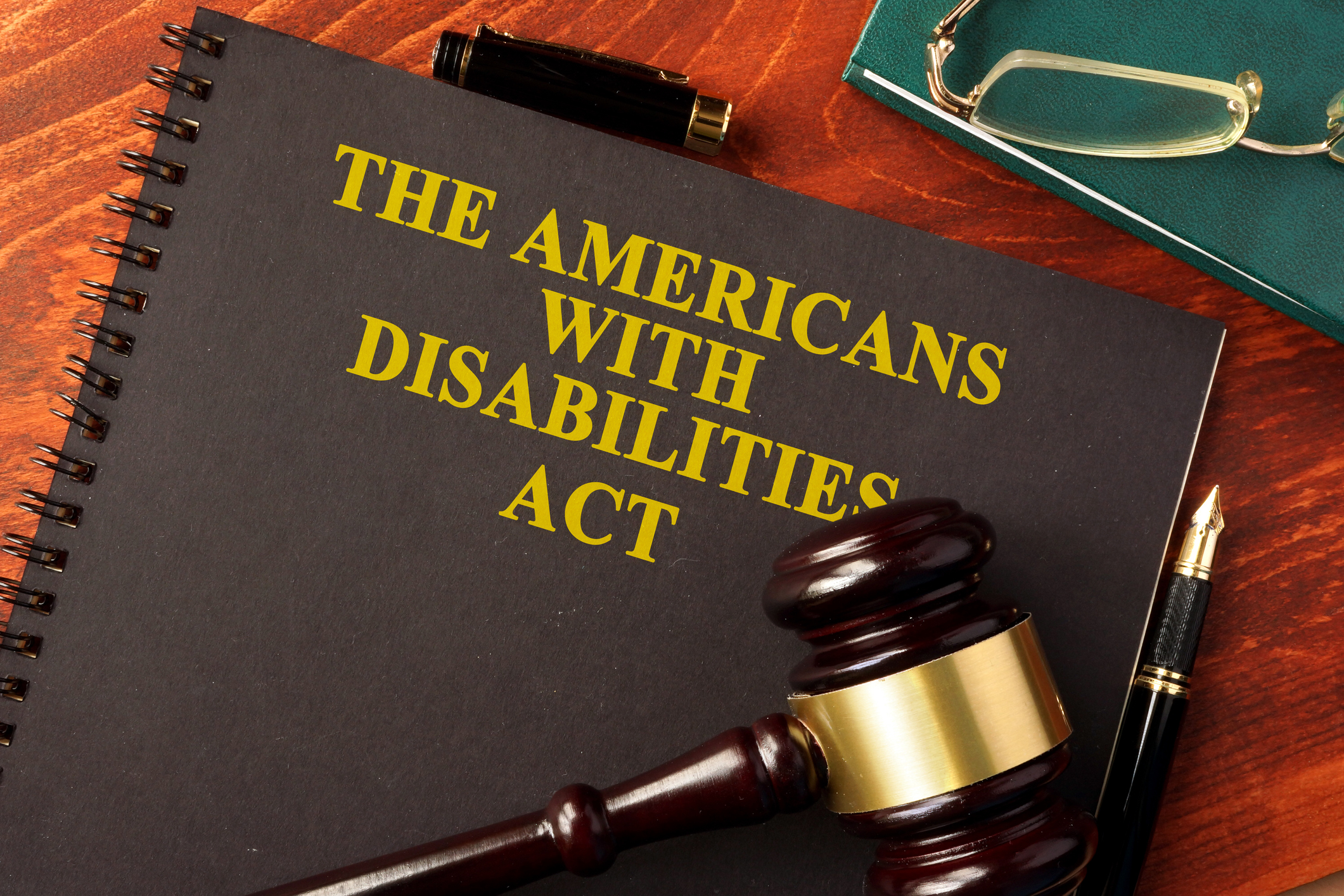 “No covered entity shall discriminate against a qualified individual on the basis of disability in regard to job application procedures; the hiring, advancement, or discharge of employees; employee compensation; job training; and other terms, conditions, and privileges of employment.”
800-514-0301 (voice)  or  800-514-0383 (TDD)  or  www.ada.gov
© BLR®—Business & Legal Resources
[Speaker Notes: The General Rule of Title I (Section 102) as amended in 2008 reads: 
“No covered entity shall discriminate against a qualified individual on the basis of disability in regard to job application procedures; the hiring, advancement, or discharge of employees; employee compensation; job training; and other terms, conditions, and privileges of employment.” 
Federal resources on the ADA include: 
the toll-free ADA Information Line at 800-514-0301 (voice), or 
800-514-0383 (TDD), and 
the U.S. Department of Justice’s ADA home page at www.ada.gov.]
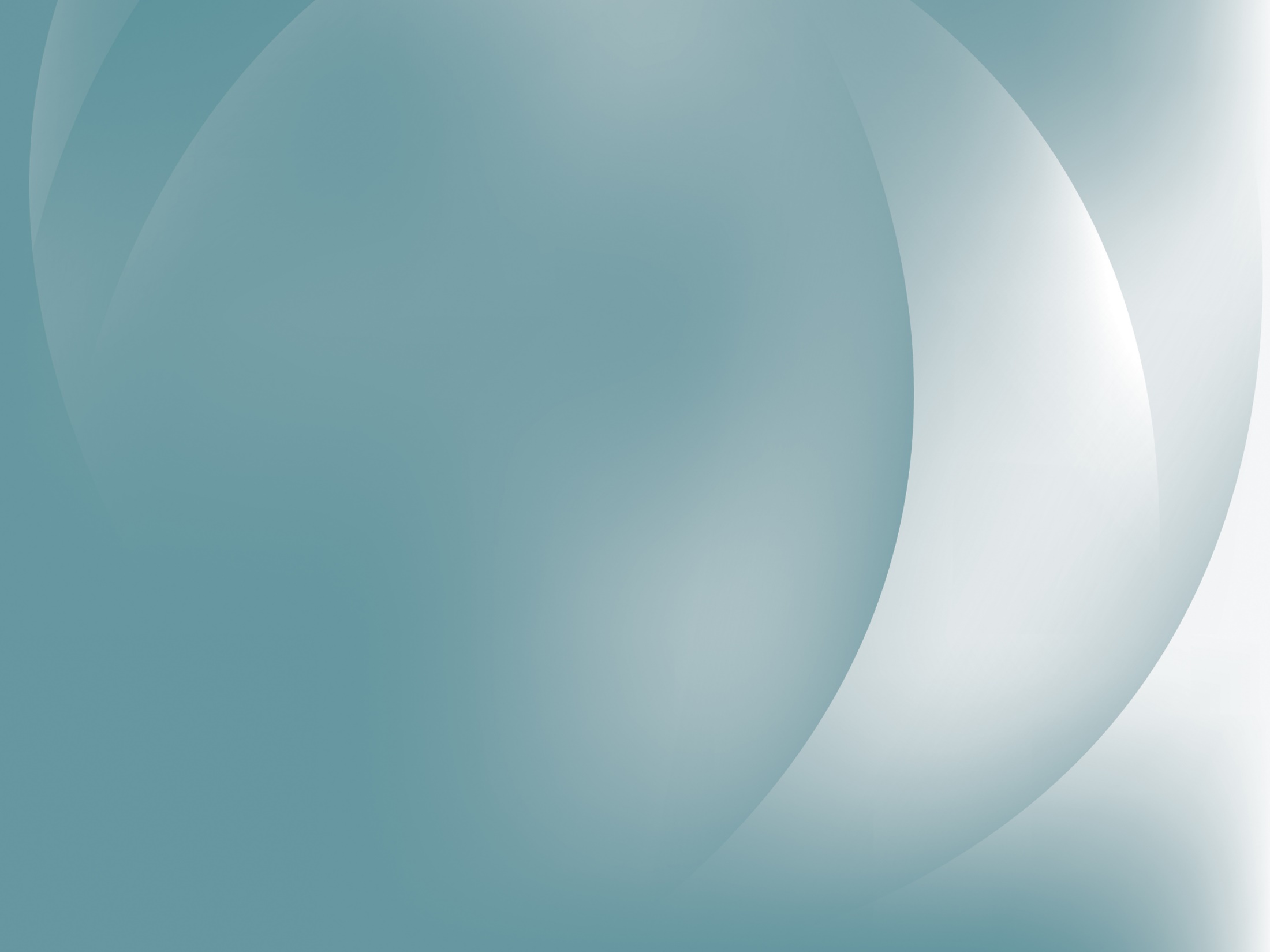 ADA Applies to:
Covered employers:
Title I―15 or more employees working 20 or more calendar weeks
Title II―local, state, and federal governments
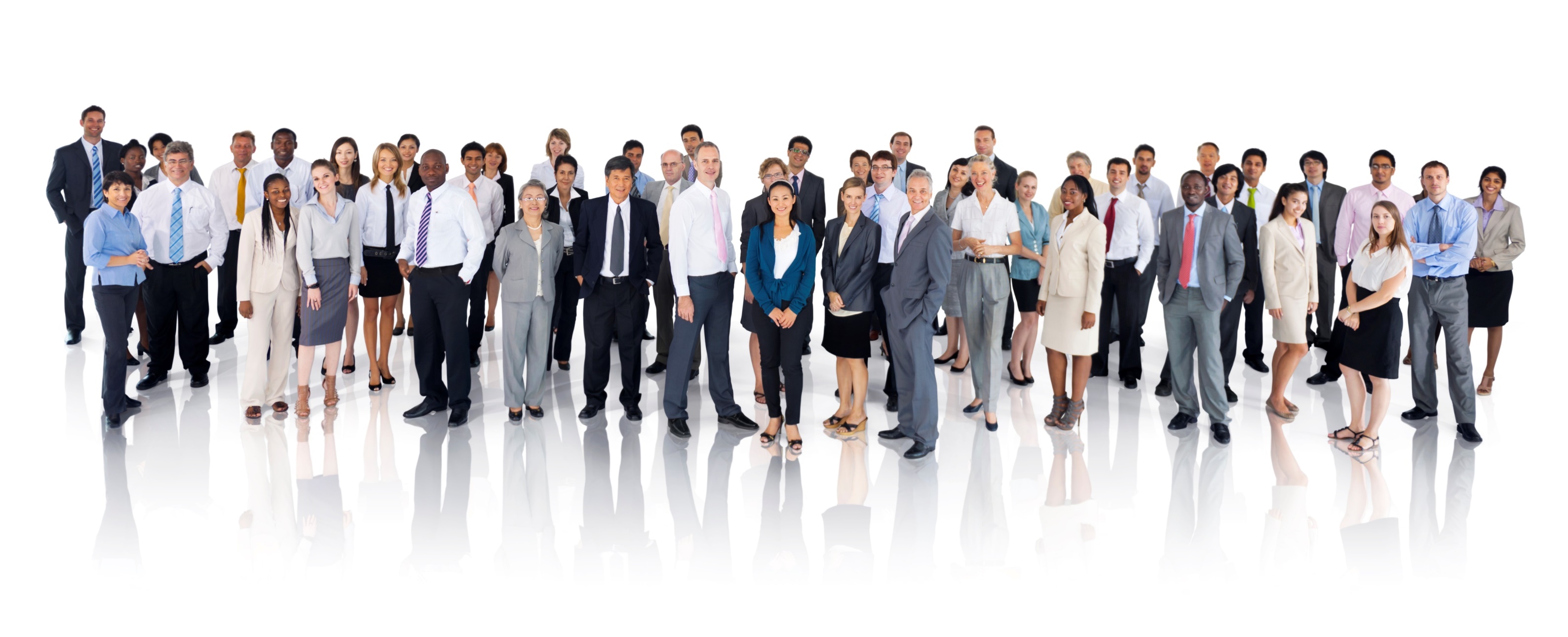 [Speaker Notes: The ADA addresses both employers and employees in specific terms.
The law identifies employers that must comply as follows:
Title I applies to private employers and employment agencies with 15 or more employees for each working day in each of 20 or more calendar weeks in the current or preceding calendar year. 
Title II requires local, state, and federal (nonexecutive) governments to refrain from discrimination based on disability in its programs and services.]
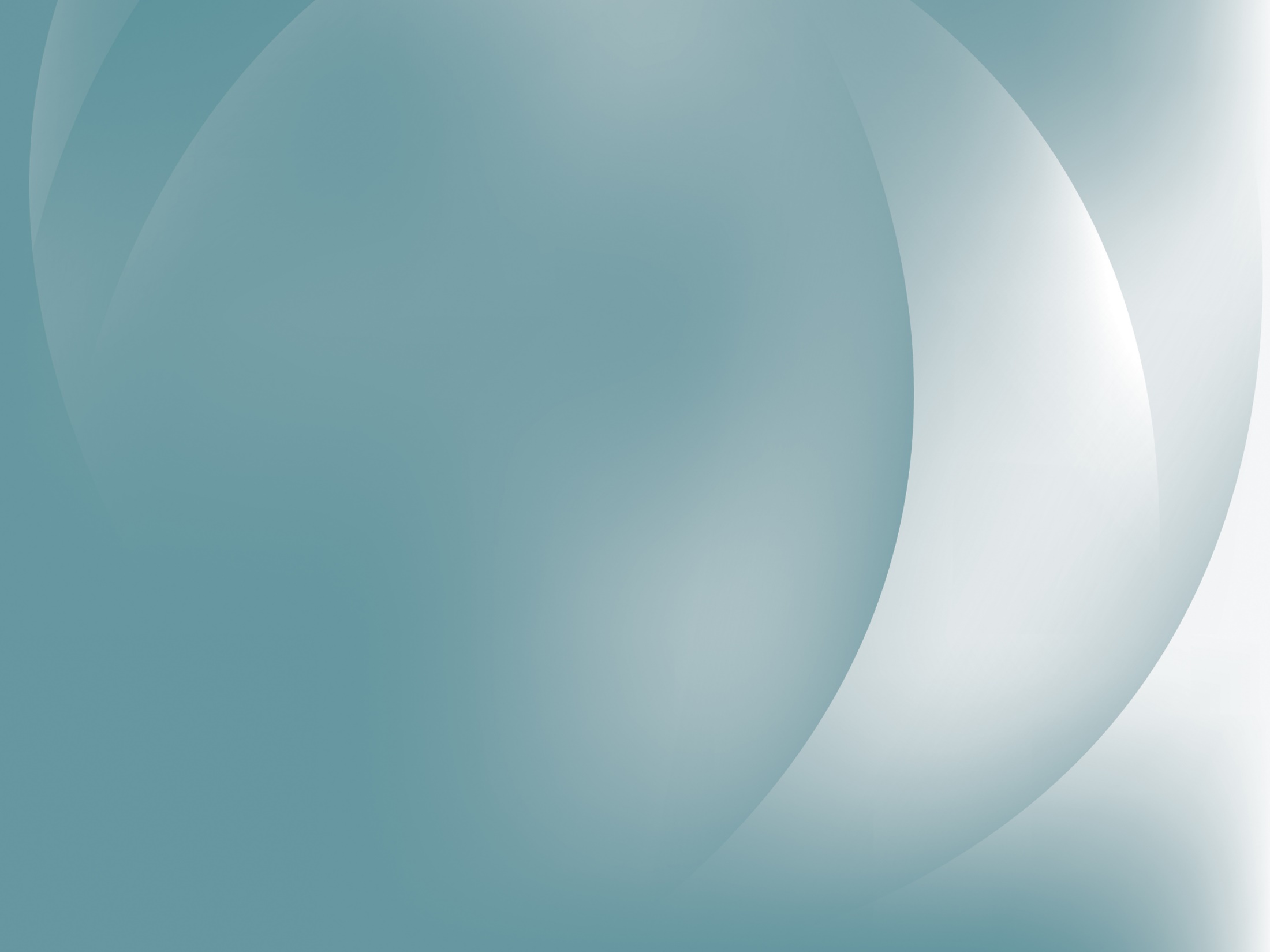 ADA Applies to:
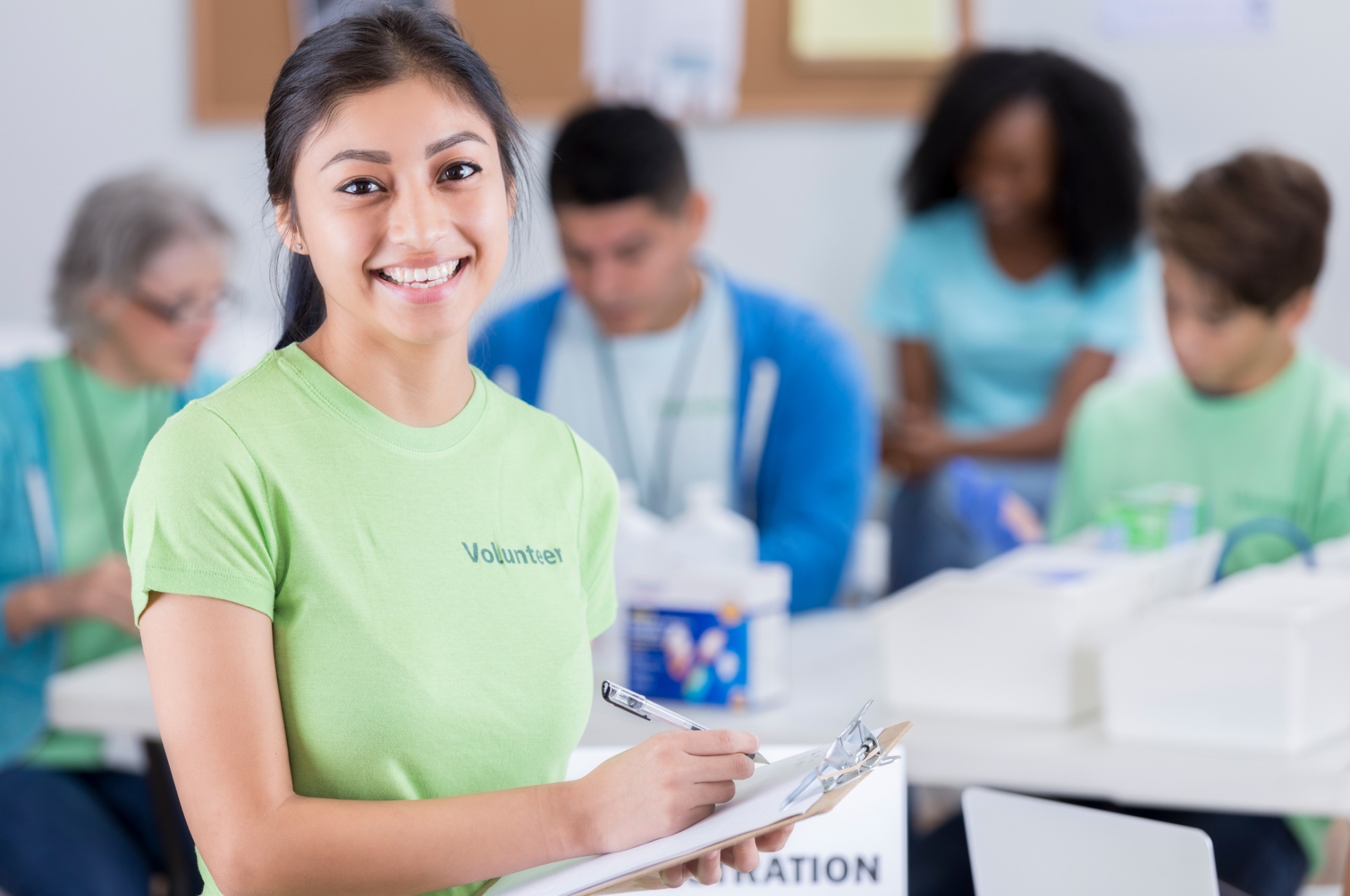 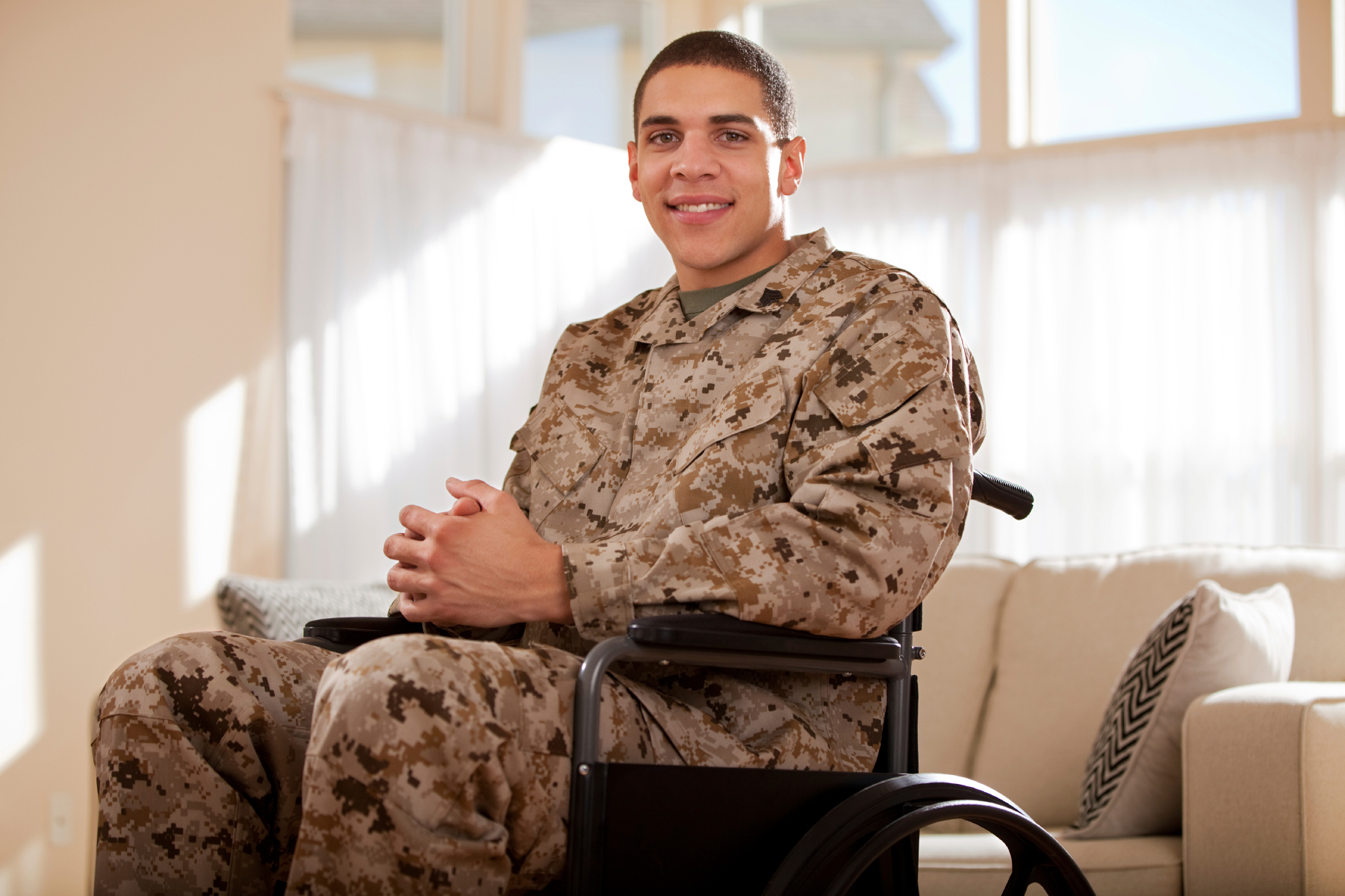 Eligible employees: 
Qualified Individuals
Part- and full-time employees
Association
[Speaker Notes: Eligible employees include:
Qualified individuals with disabilities who can perform the job with or without reasonable accommodation. A qualified individual is someone who satisfies the prerequisites for the position and who can perform the essential functions of the job at the time of the employment decision. 
And finally, part-time as well as full-time employees. 
Make sure you know our Equal Employment Opportunity, or EEO, policy regarding individuals with disabilities and the ADA.
Discuss our EEO policy, highlighting any policy statements and procedures regarding individuals with disabilities and the ADA.
The ADA also prohibits employment discrimination against a person (whether or not he or she has a disability) because of the person’s known association or relationship with a person with a known disability. For example, an employer cannot fire an employee when it discovers the employee volunteers at a human immunodeficiency virus/acquired immunodeficiency syndrome, or HIV/AIDS, clinic or because the employee has a child with a disability.]
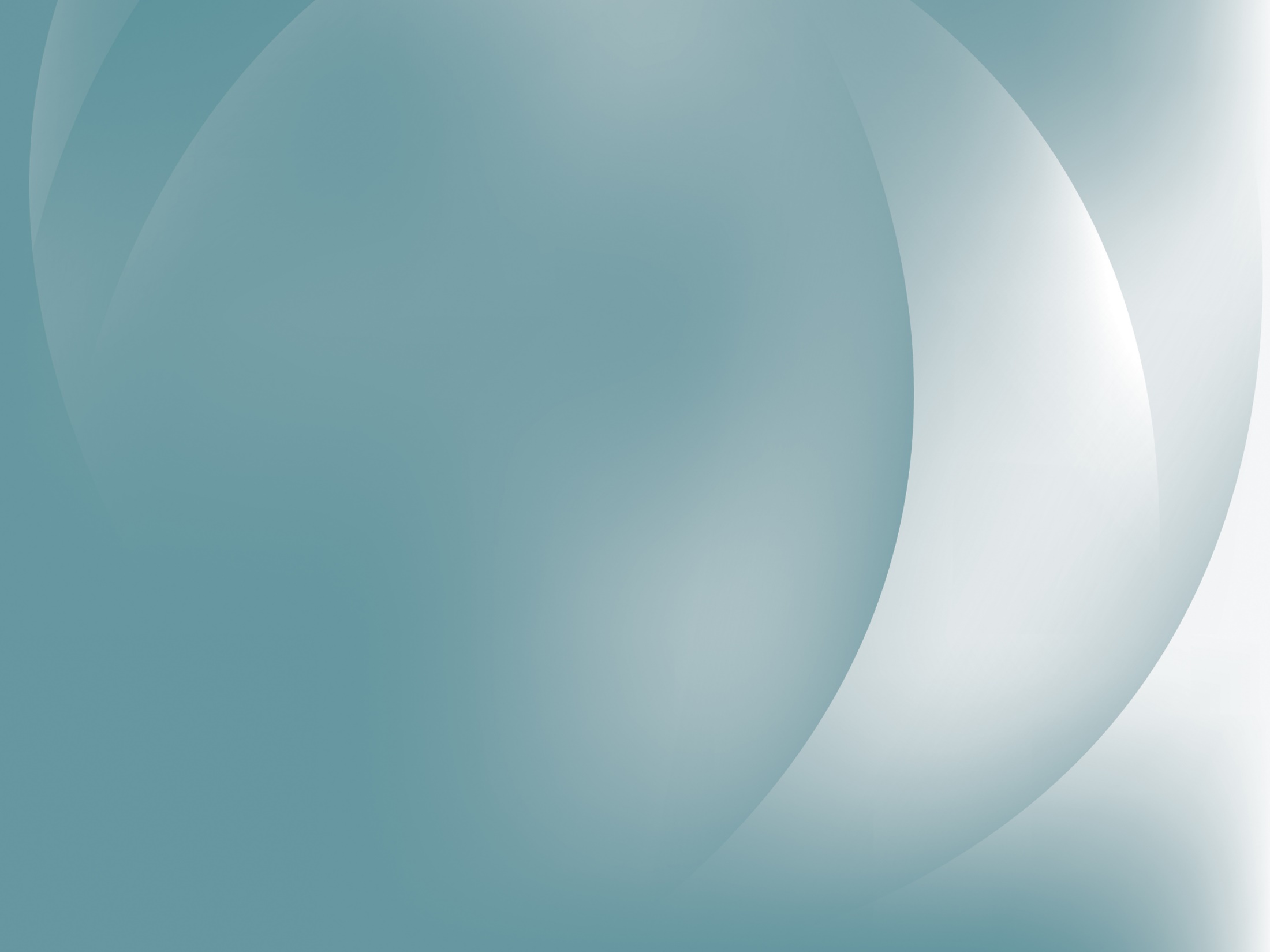 Defining Disability
Defining Disability
Disabilities
Physical or mental impairments that substantially limit major life activities
Physical or mental impairments that substantially limit major life activities
Those who have recovered or were misclassified
Those who have recovered or were misclassified
Record of disability
Being subjected to adverse employment action because the employer thinks the individual has an impairment
Being subjected to adverse employment action because the employer thinks the individual has an impairment
Regarded as having an impairment
© BLR®—Business & Legal Resources
[Speaker Notes: The ADA defines the word “disability” very broadly. There are three kinds of disabilities under the ADA:
Actual disabilities. Under the ADA, actual disabilities are physical or mental impairments that substantially limit an individual’s ability to perform a major life activity as compared to most people in the general population.
“Record of” disabilities. This includes those who have recovered and those who have been misclassified as having an impairment.
“Regarded as” disabilities. An individual is regarded as having a disability when employers take an adverse employment action (like firing or demoting) against someone because they think he or she has an impairment.]
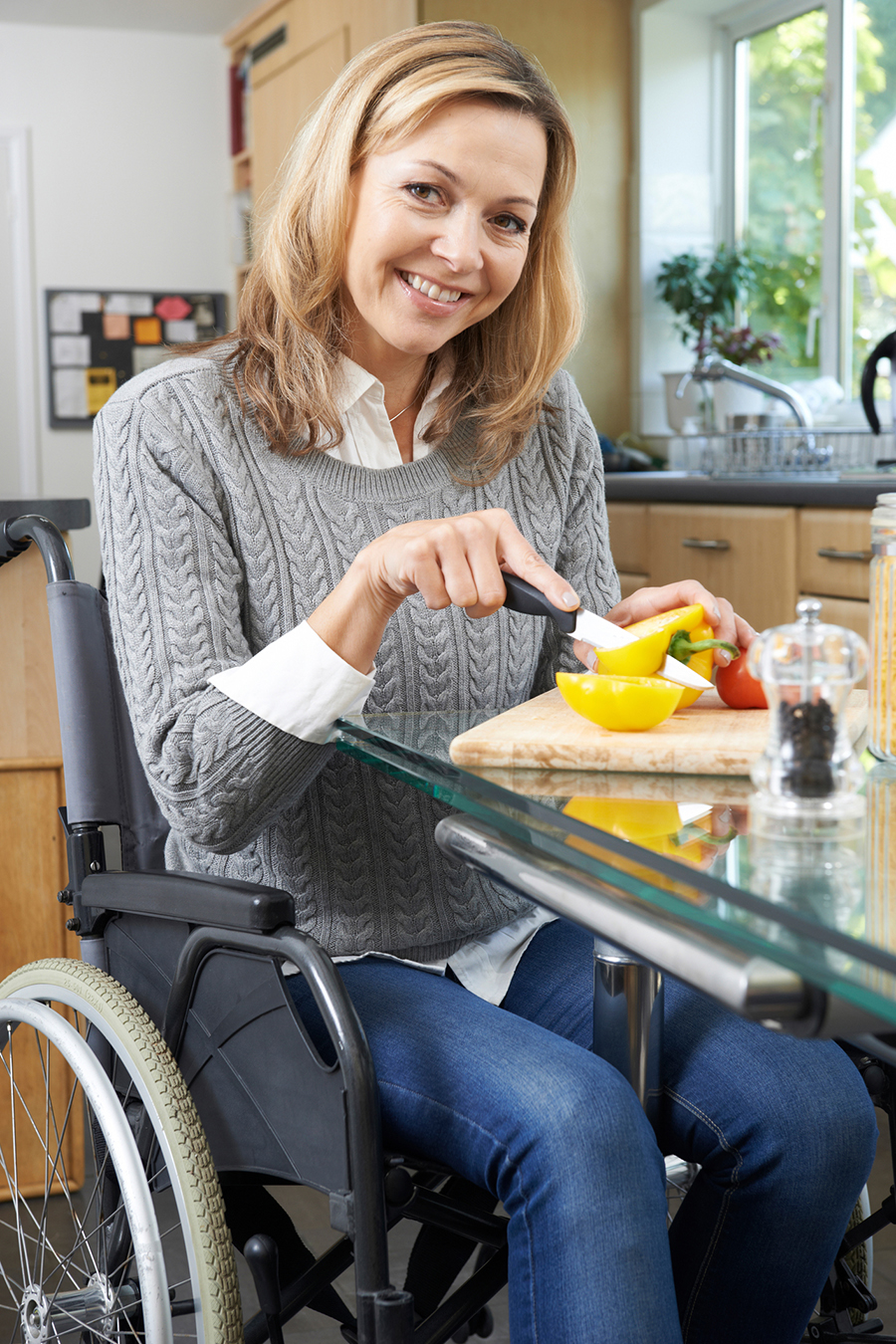 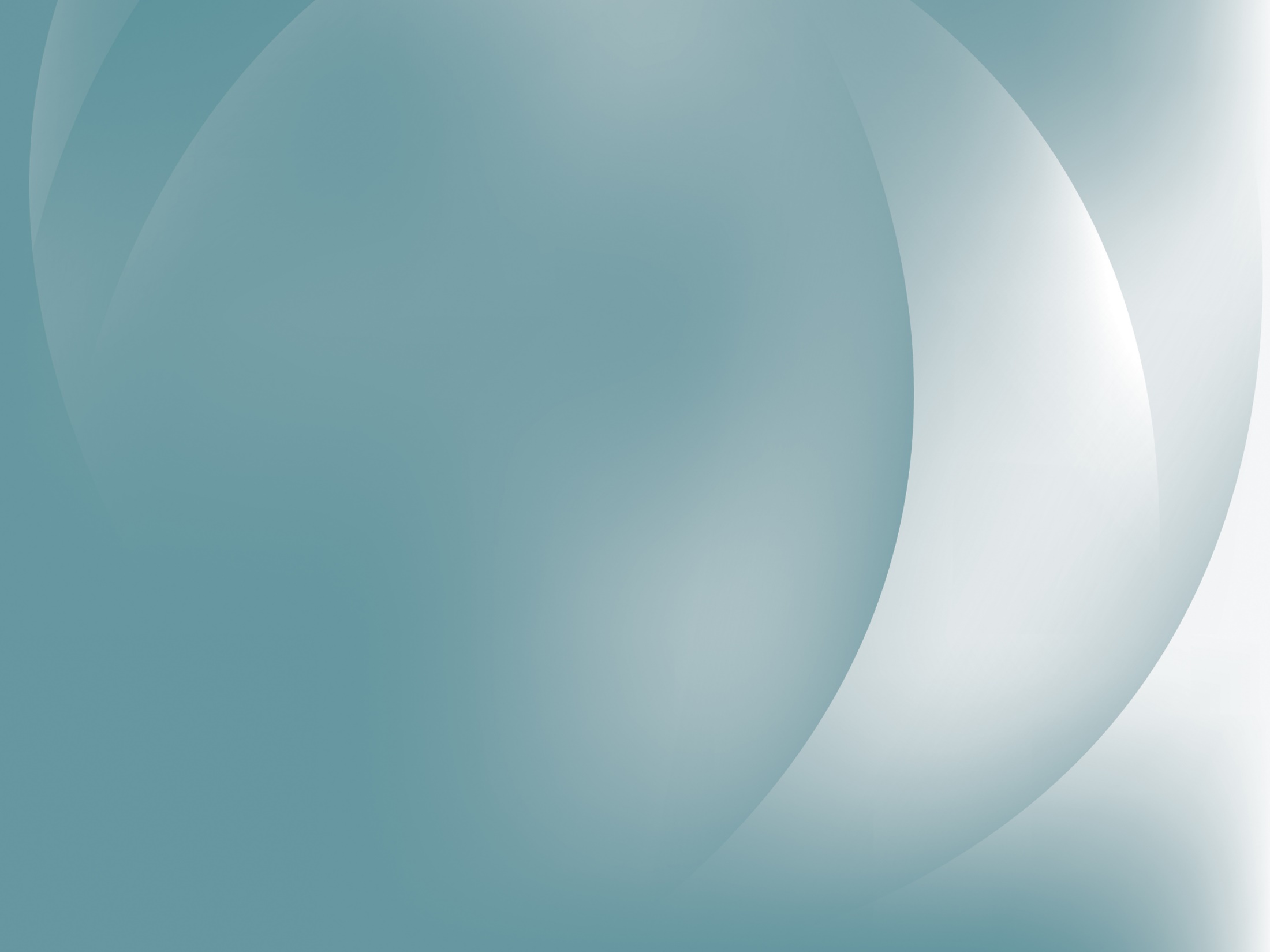 Major Life Activities
Caring for oneself
Performing manual tasks
Seeing, hearing, eating, sleeping
Walking, standing, sitting, reaching, lifting, bending
Speaking, breathing, learning, reading
Concentrating, thinking, communicating
Interacting with others and working
© BLR®—Business & Legal Resources
[Speaker Notes: The ADA regulations define “major life activities” as:
Caring for oneself;
Performing manual tasks;
Seeing, hearing, eating, and sleeping;
Walking, standing, sitting, reaching, lifting, and bending;
Speaking, breathing, learning, and reading;
Concentrating, thinking, and communicating; and
Interacting with others and working.
If an individual’s physical or mental impairment substantially limits any one of these activities, the impairment is a covered disability.  The Americans with Disabilities Act Amendments Act of 2008, or ADAAA, amendments and the regulations were intended to make the definition of disability broader.  As a result, more employees will have covered disabilities under the ADA, and employers will need to engage in the interactive process to see if a reasonable accommodation is available.  These concepts are discussed in detail later.]
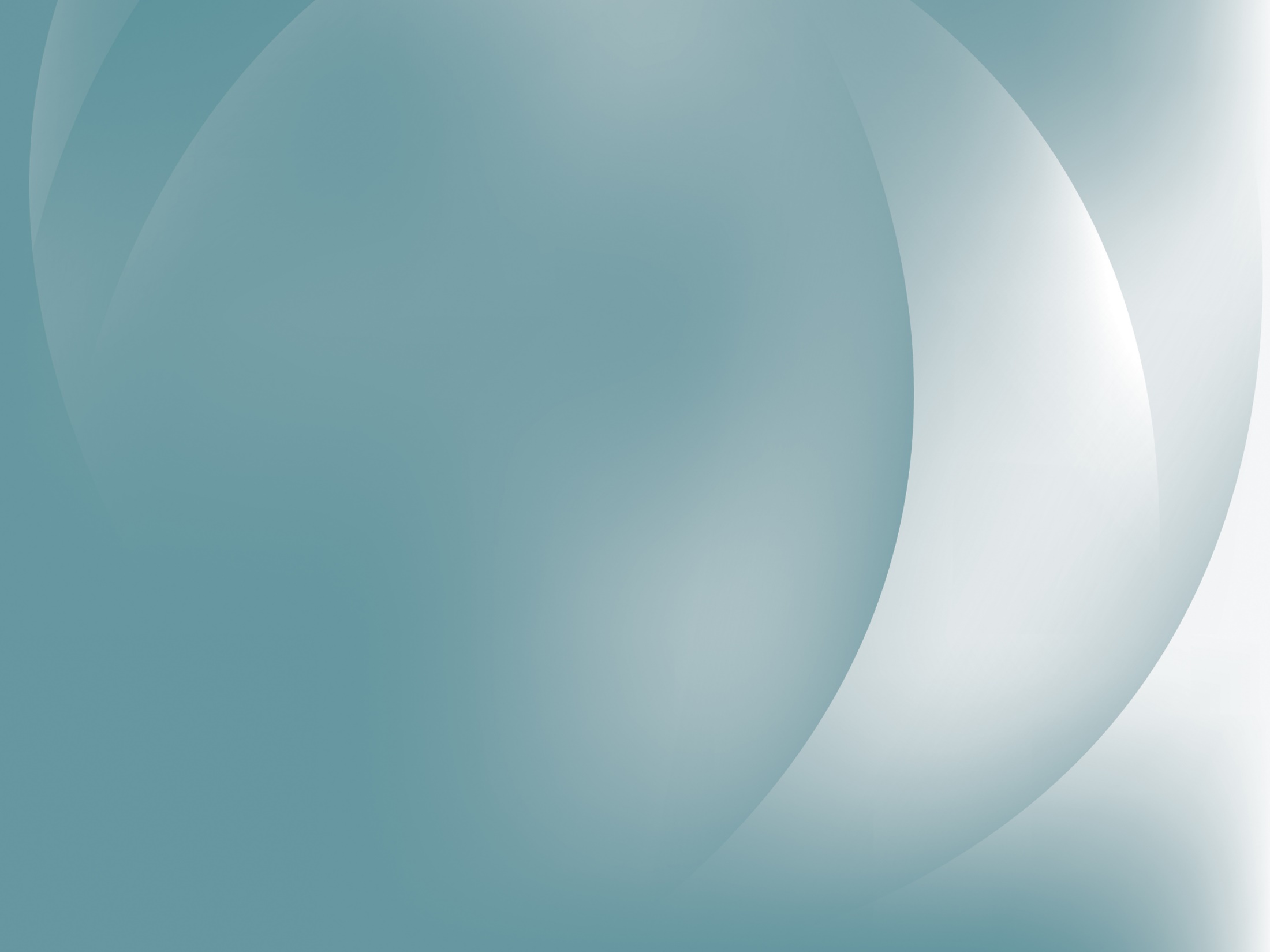 Major Life Activities (cont.)
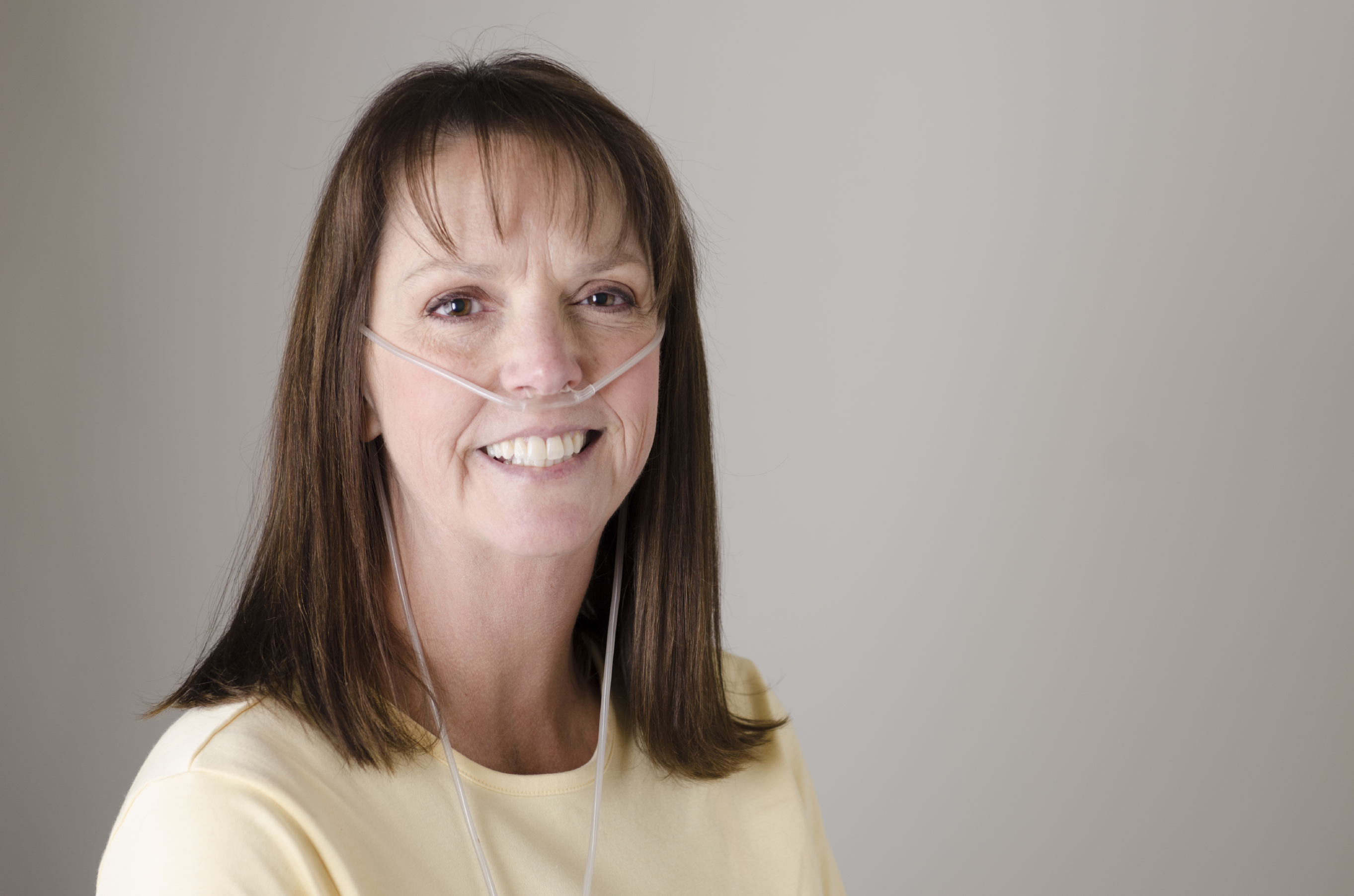 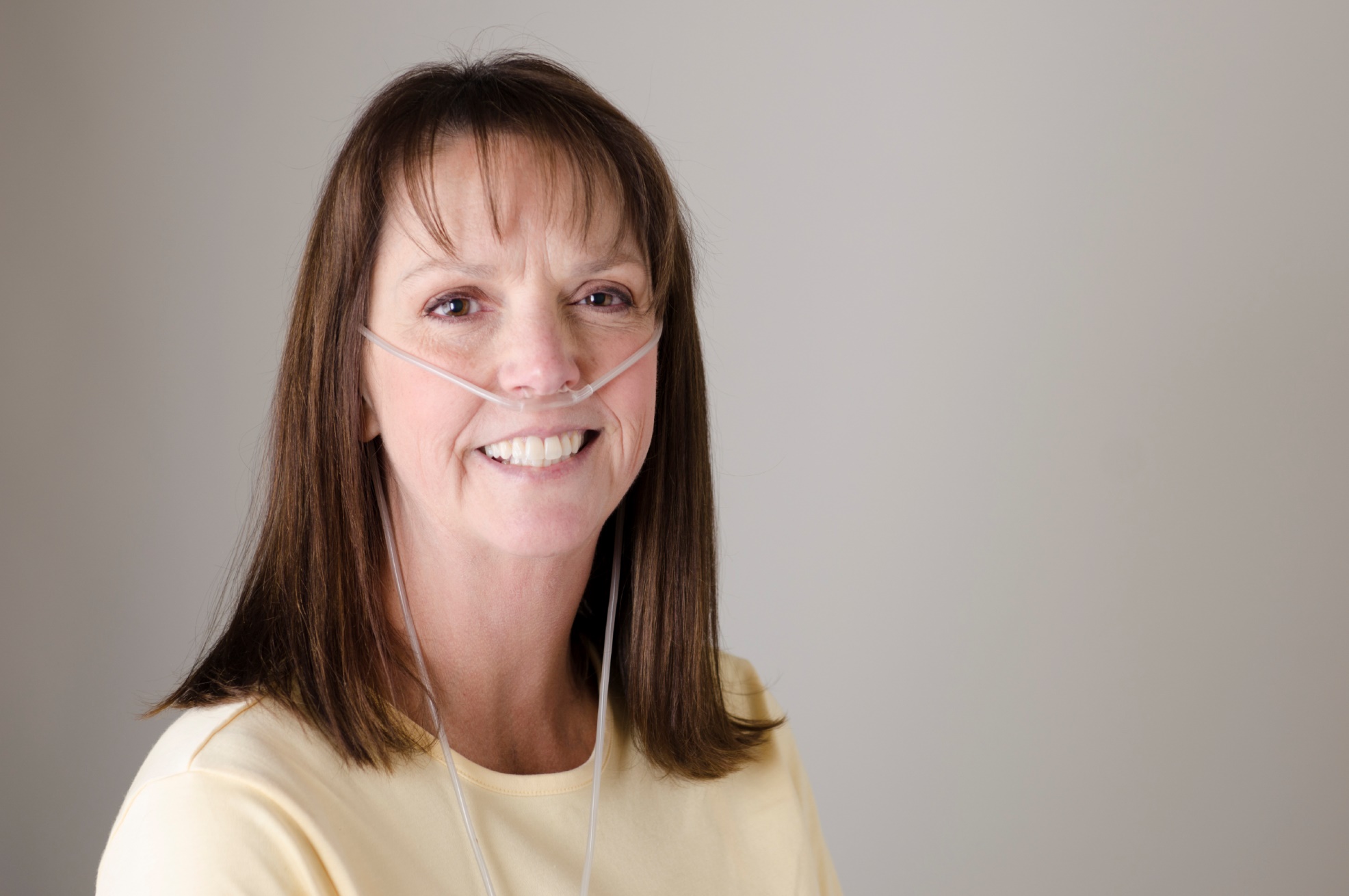 Immune system, special sense organs, skin
Normal cell growth
Digestive, neurological, respiratory
Circulatory, cardiovascular
Endocrine, hemic, lymphatic, musculoskeletal, reproductive 
Individual organs
© BLR®—Business & Legal Resources
[Speaker Notes: Covered disability also applies to:
The immune system, special sense organs, and skin;
Normal cell growth;
Digestive, neurological, and respiratory systems;
Circulatory and cardiovascular systems;
Endocrine, hemic, lymphatic, musculoskeletal, and reproductive functions; and
The operation of an individual organ within a body system (for example, kidney, heart, and liver).
By including these body functions, the ADA regulations significantly broaden the scope of a covered disability.  For example, an individual with diabetes is substantially limited in endocrine function and, therefore, has a protected disability under the ADA.]
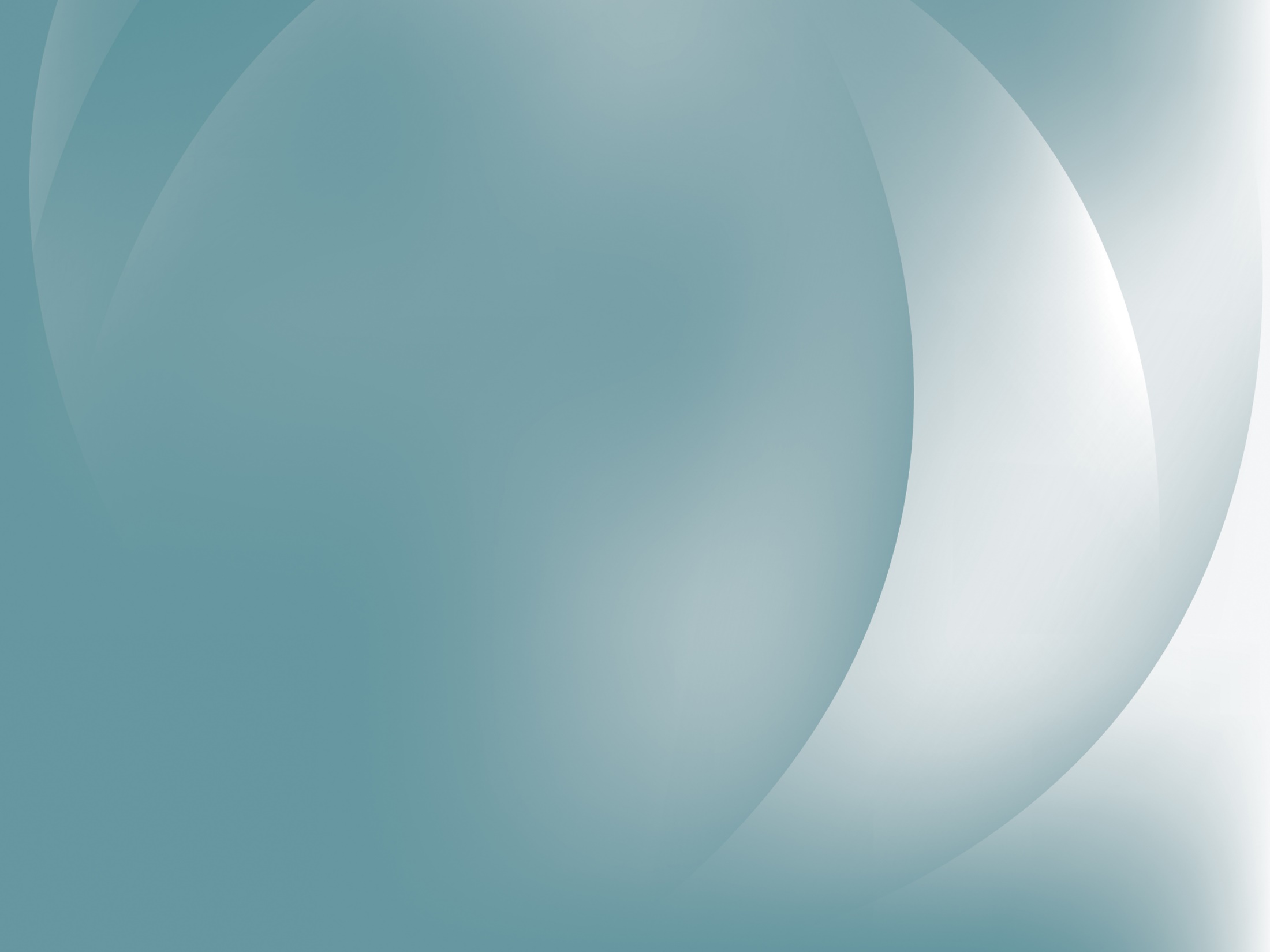 Some Impairments Will ‘Virtually Always’ Be Covered
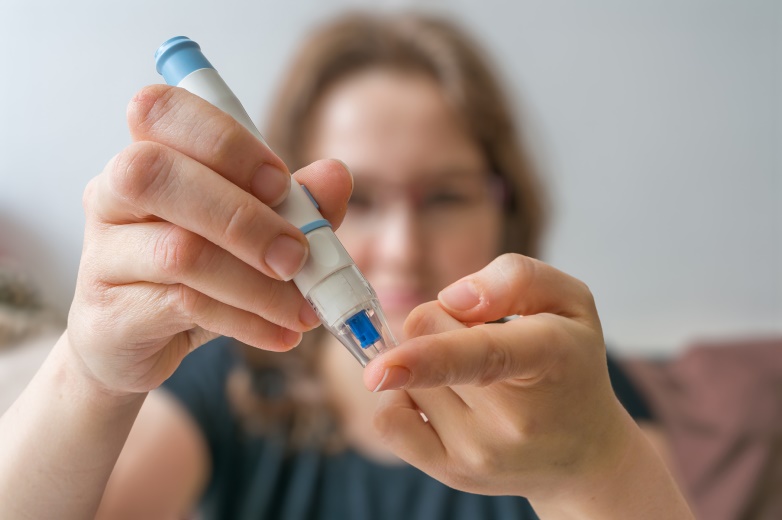 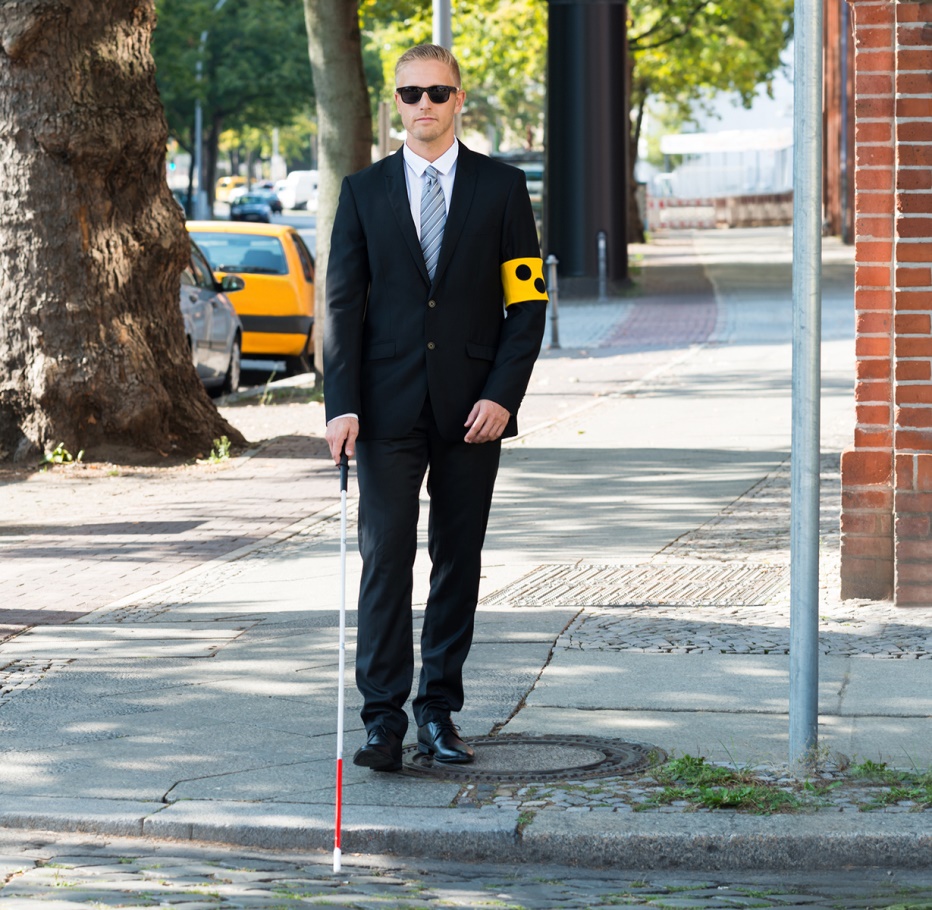 Blindness 
An intellectual disability
Autism 
Cancer 
Diabetes 
Epilepsy 
HIV infection 
Post-traumatic stress disorder
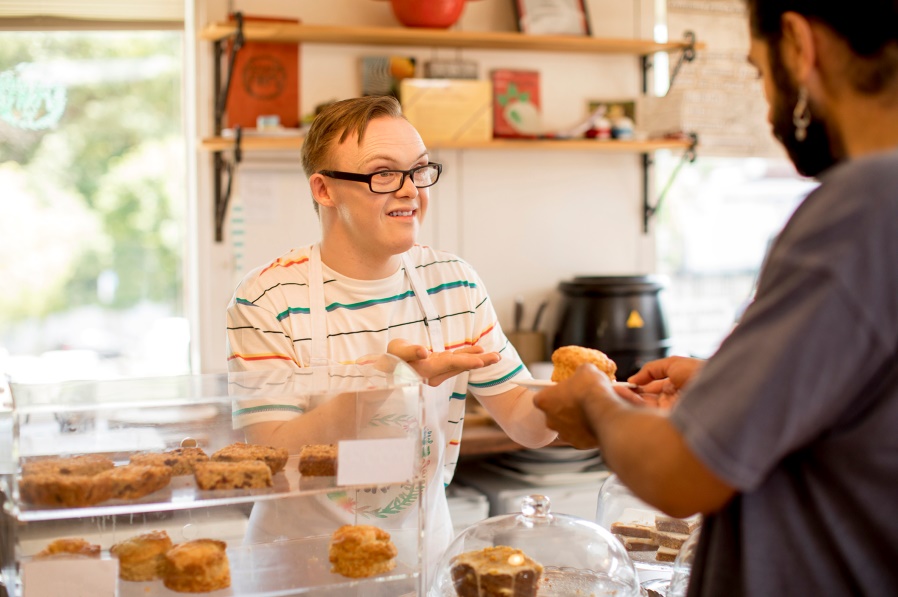 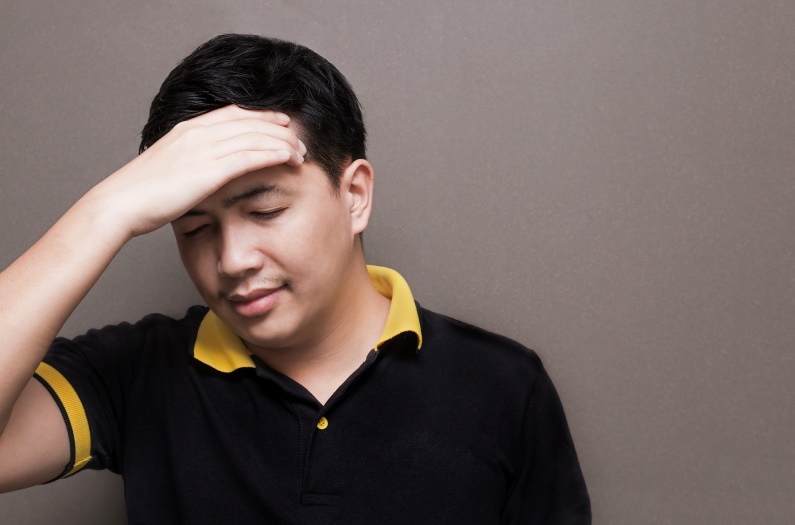 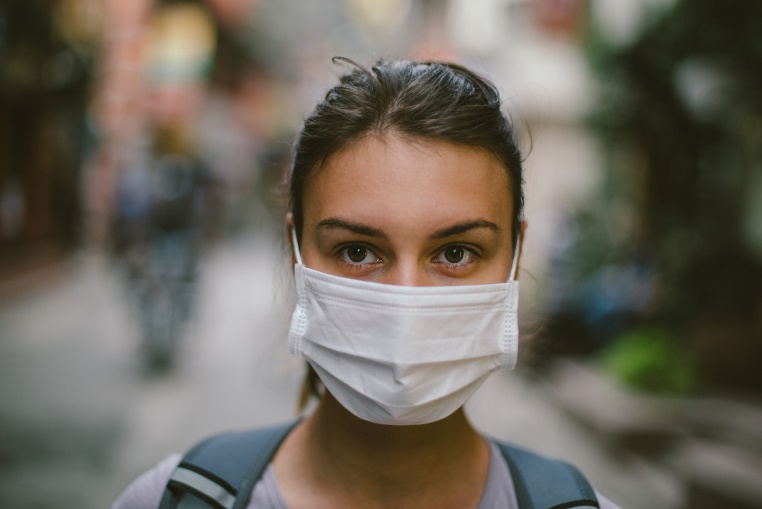 © BLR®—Business & Legal Resources
[Speaker Notes: The ADA regulations say that the focus should be on how a major life activity is substantially limited and not on what outcomes an individual can achieve. Many more medical conditions will qualify as disabilities under the amended ADA and the ADA regulations.  For example, 
Blindness, 
An intellectual disability (formerly called mental retardation),
Autism, 
Cancer, 
Diabetes, 
Epilepsy, 
HIV infection, and 
Post-traumatic stress disorder.
The focus will shift from whether an employee has a disability to whether discrimination took place.  For example: Did the employer engage in the interactive process?  Did it permissibly deny a reasonable accommodation?]
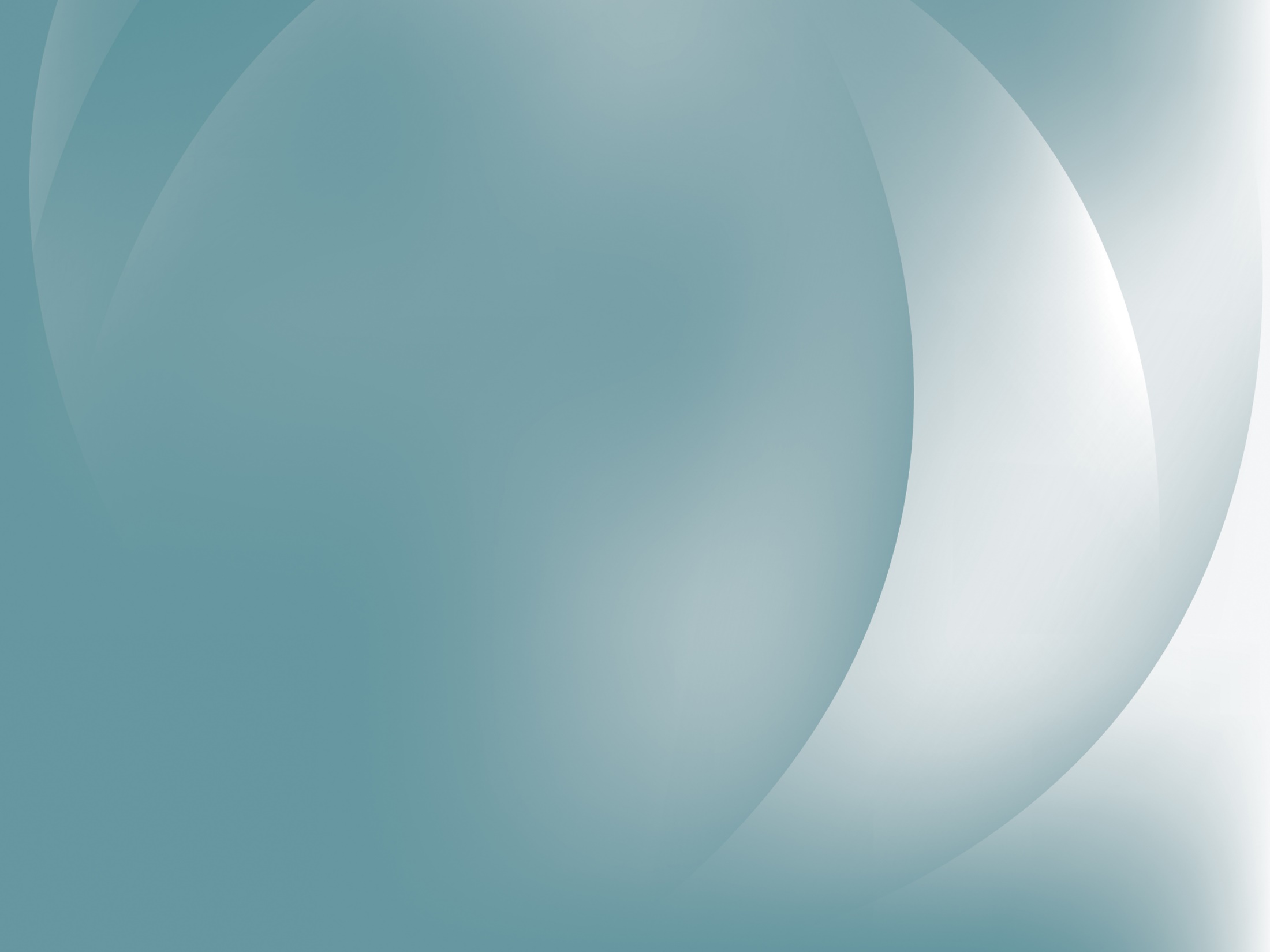 Episodic or in Remission
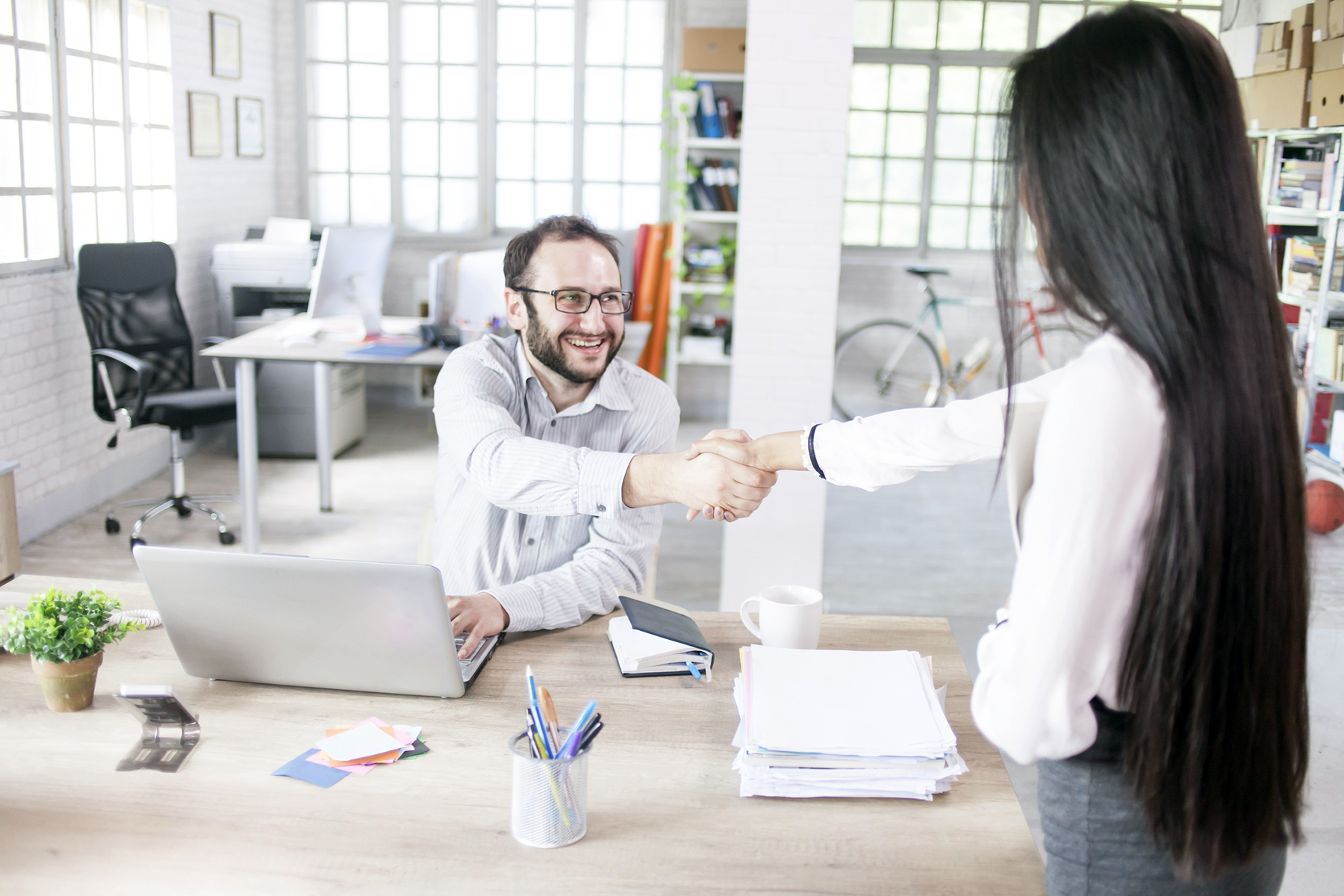 Episodic
In remission
© BLR®—Business & Legal Resources
[Speaker Notes: An episodic condition or one that is in remission is a disability if the impairment would substantially limit a major life activity when active.
Episodic conditions include epilepsy, asthma, multiple sclerosis, hypertension, diabetes, major depressive disorder, bipolar disorder, and schizophrenia. It doesn't matter if the periods during which an impairment is active and substantially limits a major life activity are brief or infrequent. For example, a person with post-traumatic stress disorder who experiences intermittent flashbacks to traumatic events is substantially limited in brain function and thinking.
Conditions that go into remission, such as cancer, are also covered.]
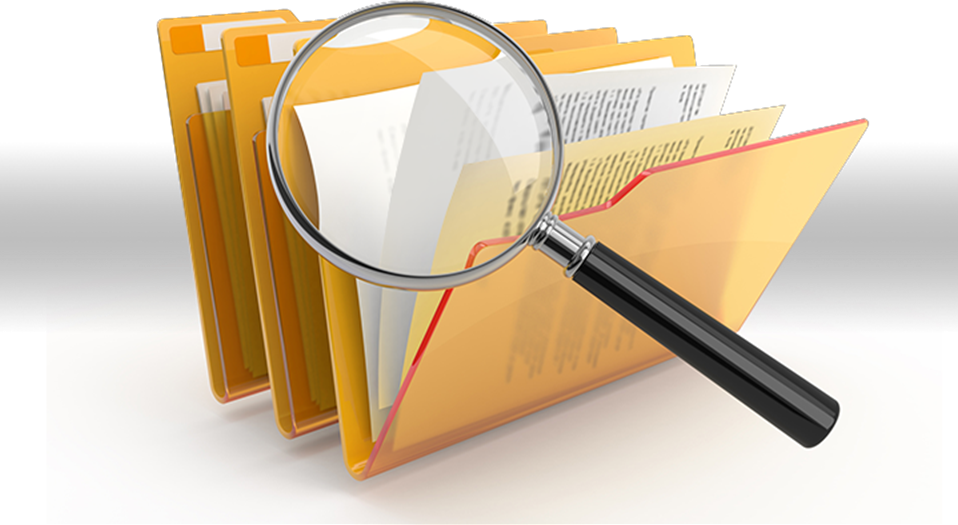 Covered or Not Covered?
[Speaker Notes: Covered or not covered? The ADA covers some conditions and does not cover others. Here’s a quick exercise to help make you aware of just what is covered by the ADA.]
Which of the following conditions are covered under the ADA?
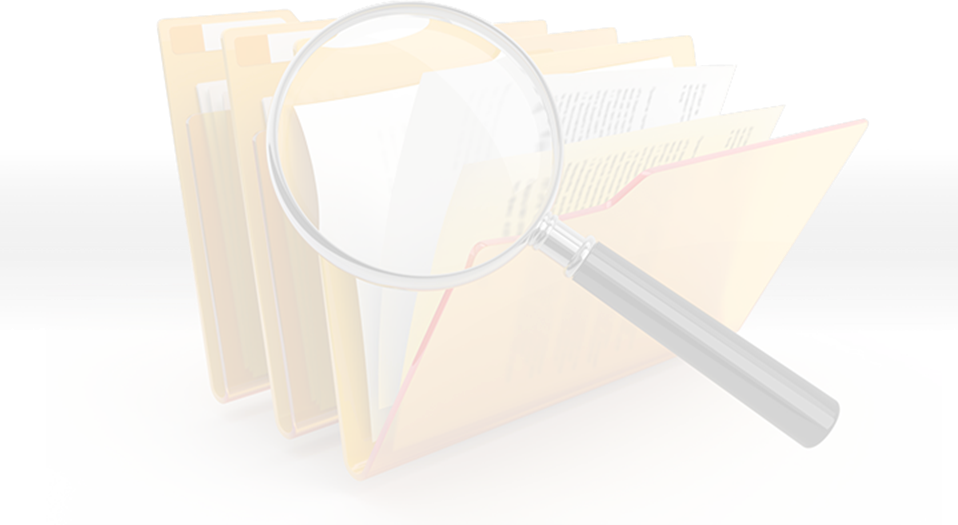 HIV infection
Nonchronic impairments
Epilepsy
Learning disability
Limited or no use of limbs
Intellectual disabilities
Paralysis
Current users of illegal drugs
Substantial hearing, vision, or speech impairment
[Speaker Notes: Which of the following conditions do you think are covered under the ADA?
HIV infection;
Nonchronic impairments, such as the common cold;
Epilepsy;
Learning disability;
Limited or no use of limbs;
Intellectual disabilities;
Paralysis; 
Current users of illegal drugs; or
Substantial hearing, vision, or speech impairment.]
Which of the following conditions are covered under the ADA?
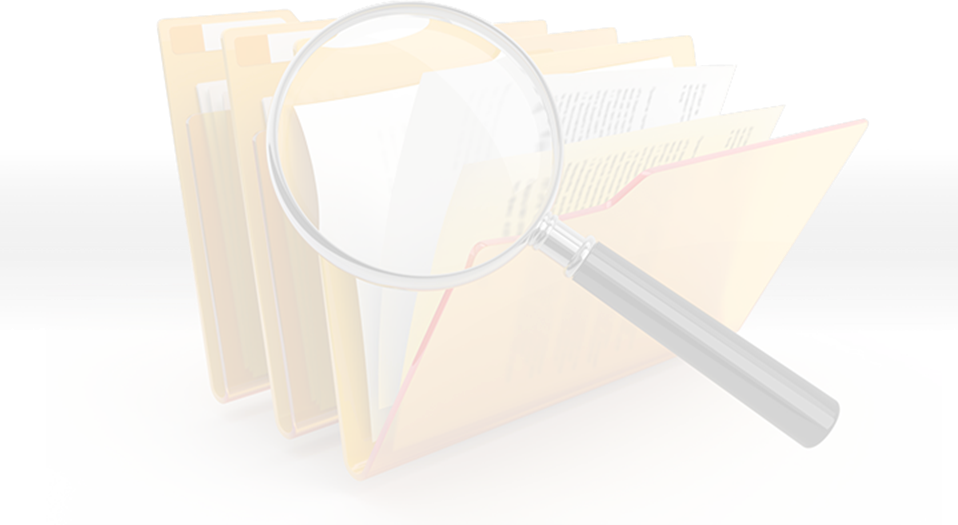 HIV infection
Nonchronic impairments
Epilepsy
Learning disability
Limited or no use of limbs
Intellectual disabilities
Paralysis
Current users of illegal drugs
Substantial hearing, vision, or speech impairment
[Speaker Notes: Except for nonchronic impairments and illegal drug use, these conditions are all covered under the ADA.]
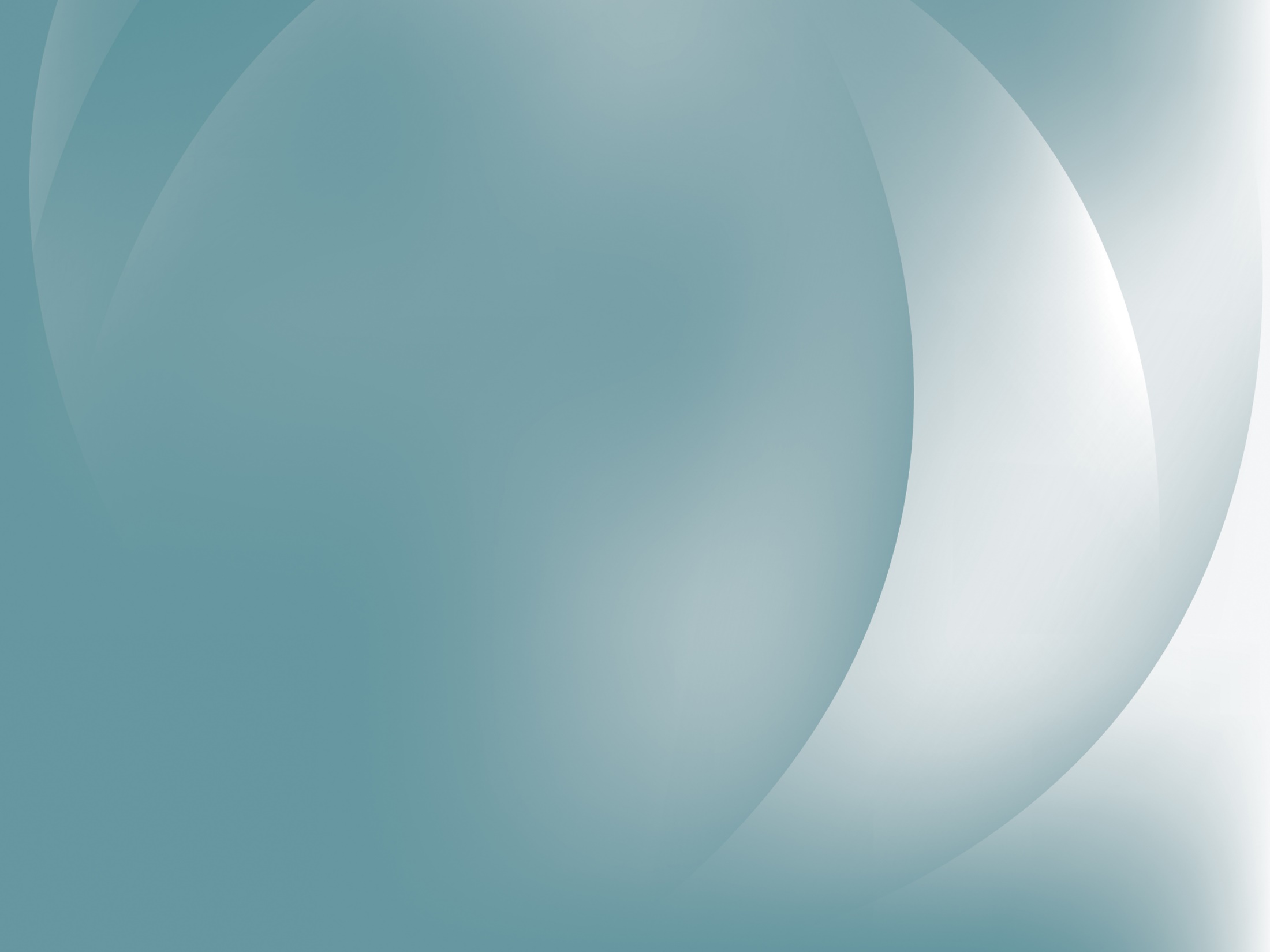 Do Not ConsiderMitigating Measures
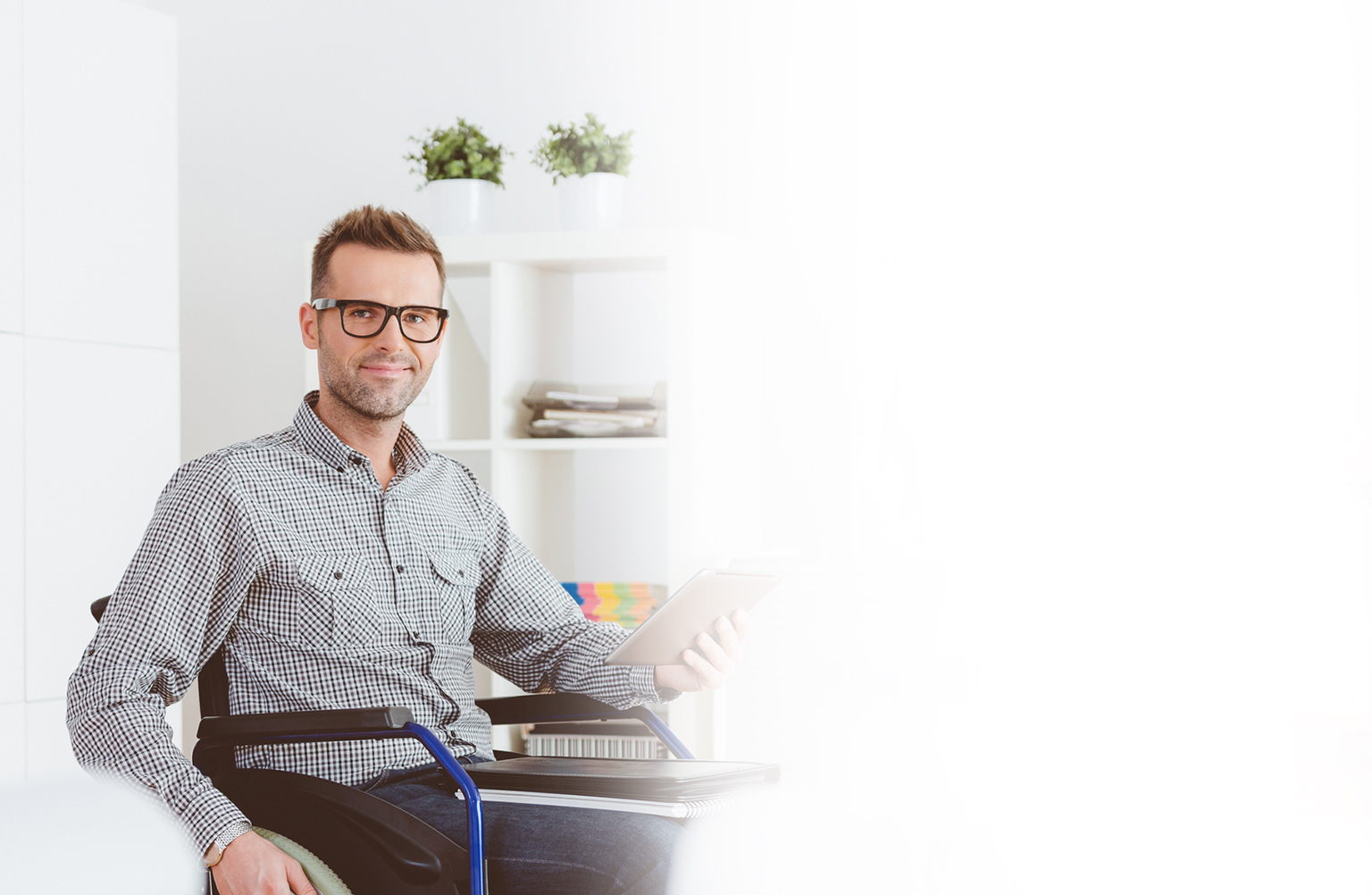 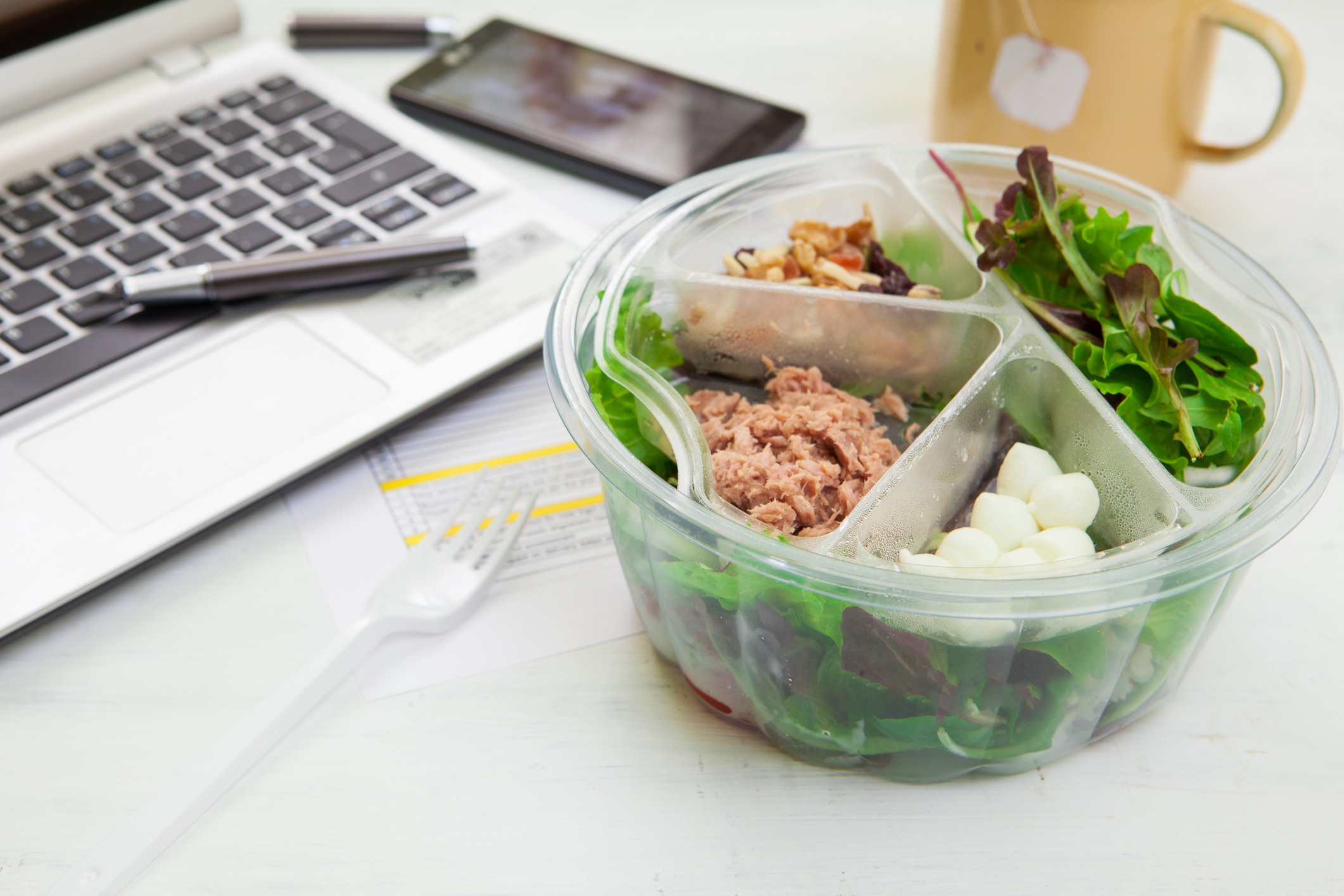 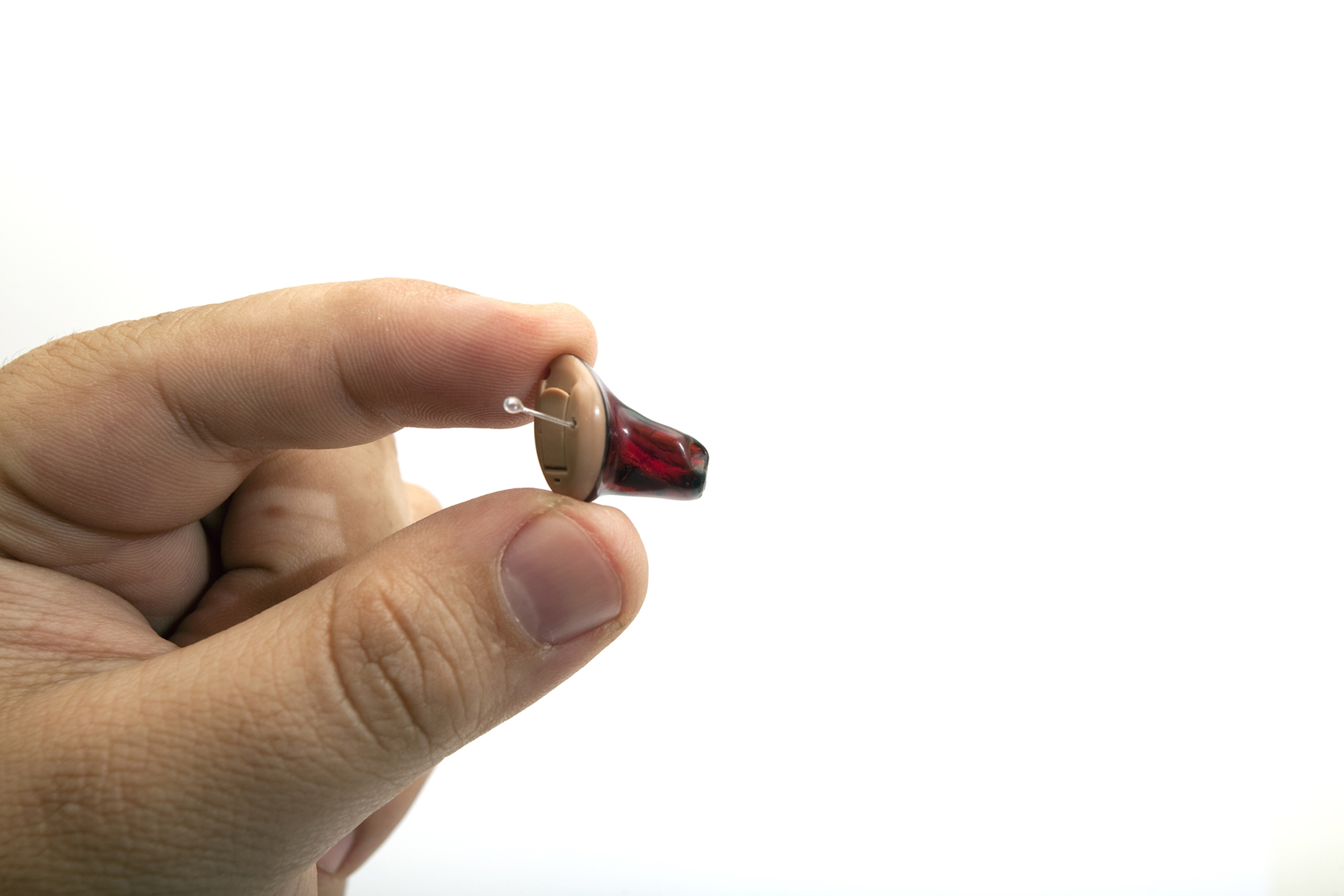 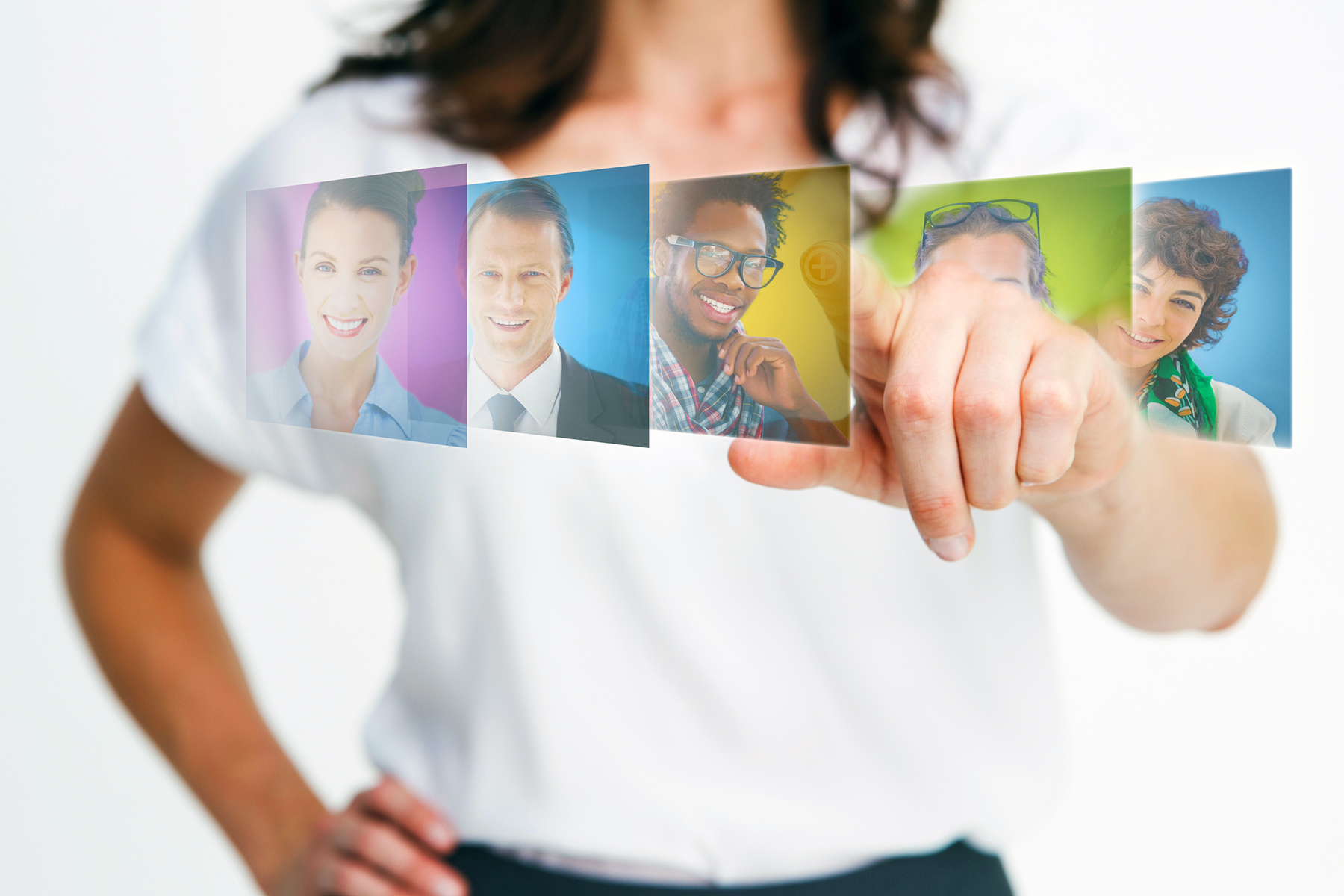 They include:
Hearing aids
Medication
Prosthetic devices, including limbs
Mobility devices
Reasonable accommodations
Learned adaptive behaviors
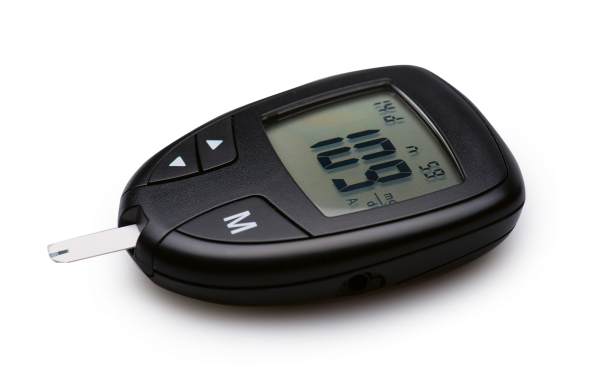 © BLR®—Business & Legal Resources
[Speaker Notes: The ADA prohibits employers from considering the ameliorative (helpful) effects of “mitigating measures” when assessing a disability. Some examples are:
Hearing aids;
Medication;
Prosthetic devices, including limbs;
Mobility devices;
Reasonable accommodations; and
Learned adaptive behaviors.
For example, if an employee has diabetes and can control it with diet and exercise, the ADA says the employee should still be considered as an employee with a covered disability. The reasoning is that untreated diabetes substantially limits endocrine function.]
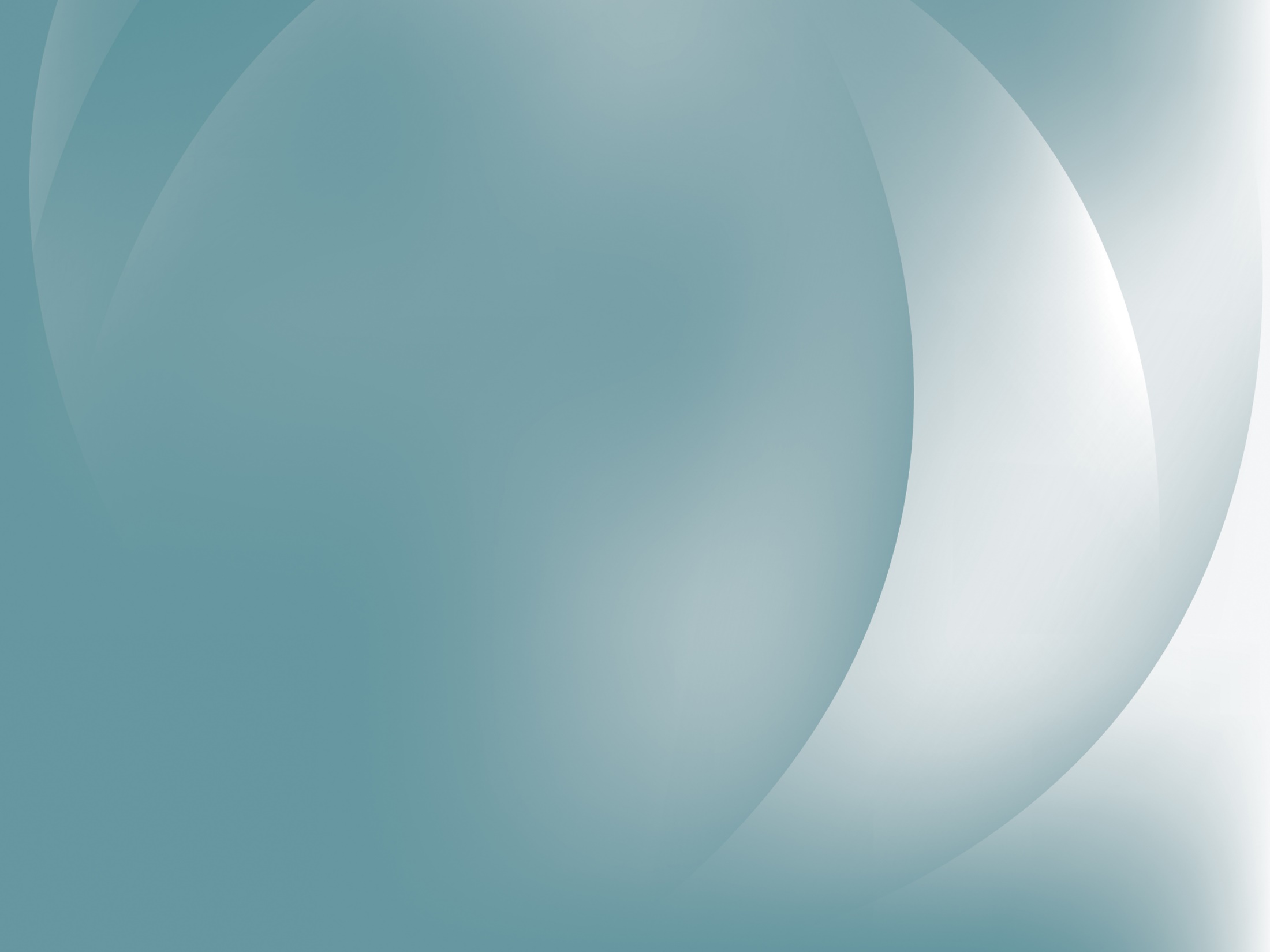 Mental disorders
What if the Disability Is Not Apparent?
Epilepsy
Recovering alcoholic
Learningdisabilities
While some disabilities may be readily apparent, others may not.
[Speaker Notes: While some disabilities may be readily apparent, others may not. Here are some examples of disabilities that may not be immediately apparent.]
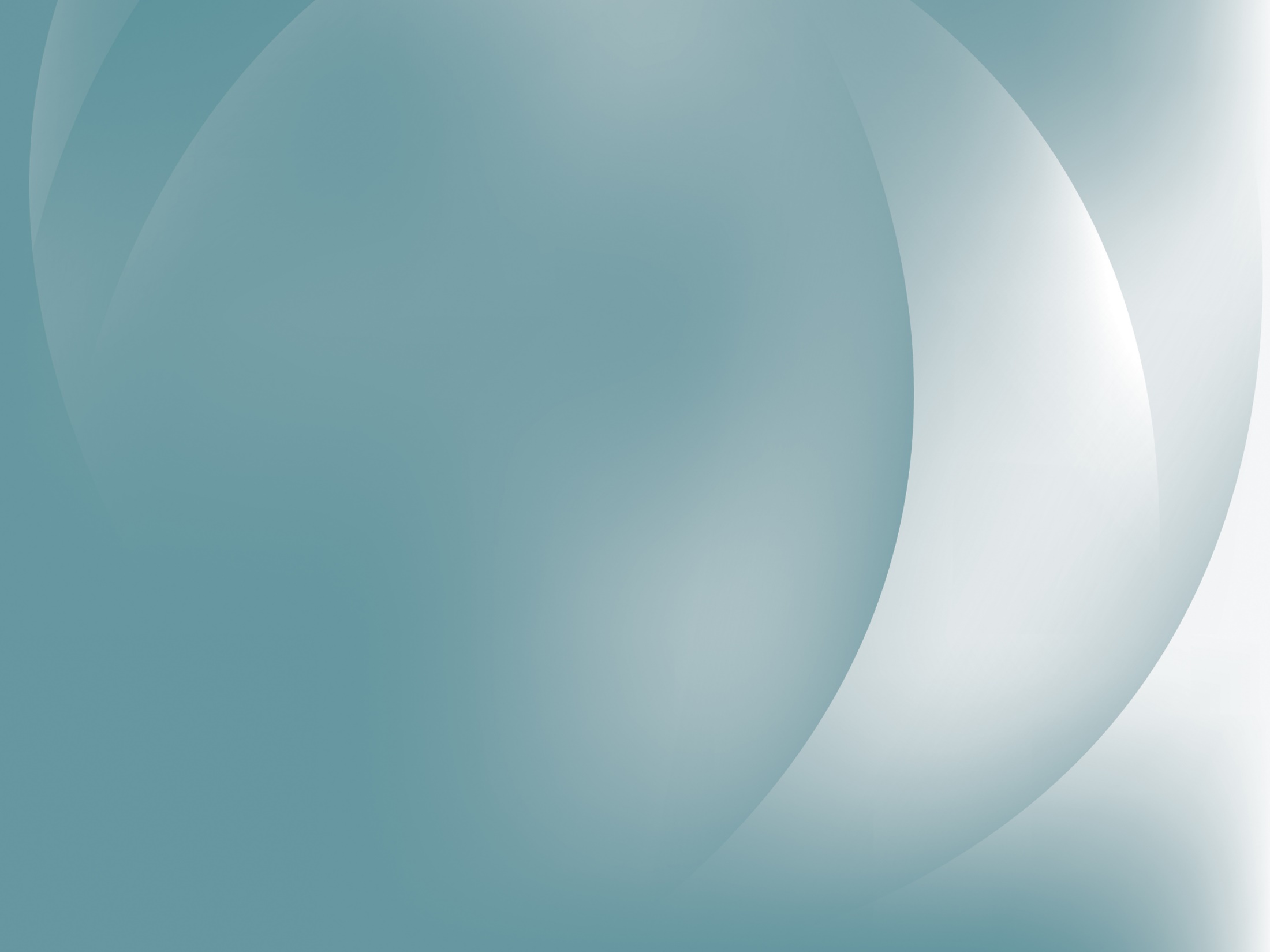 Mental disorders
What if the Disability Is Not Apparent?
Epilepsy
Recovering alcoholic
Learningdisabilities
Examples include depression, anxiety, bipolar disease, and paranoia.
[Speaker Notes: Mental disorders, such as depression, anxiety, bipolar disease, and paranoia.]
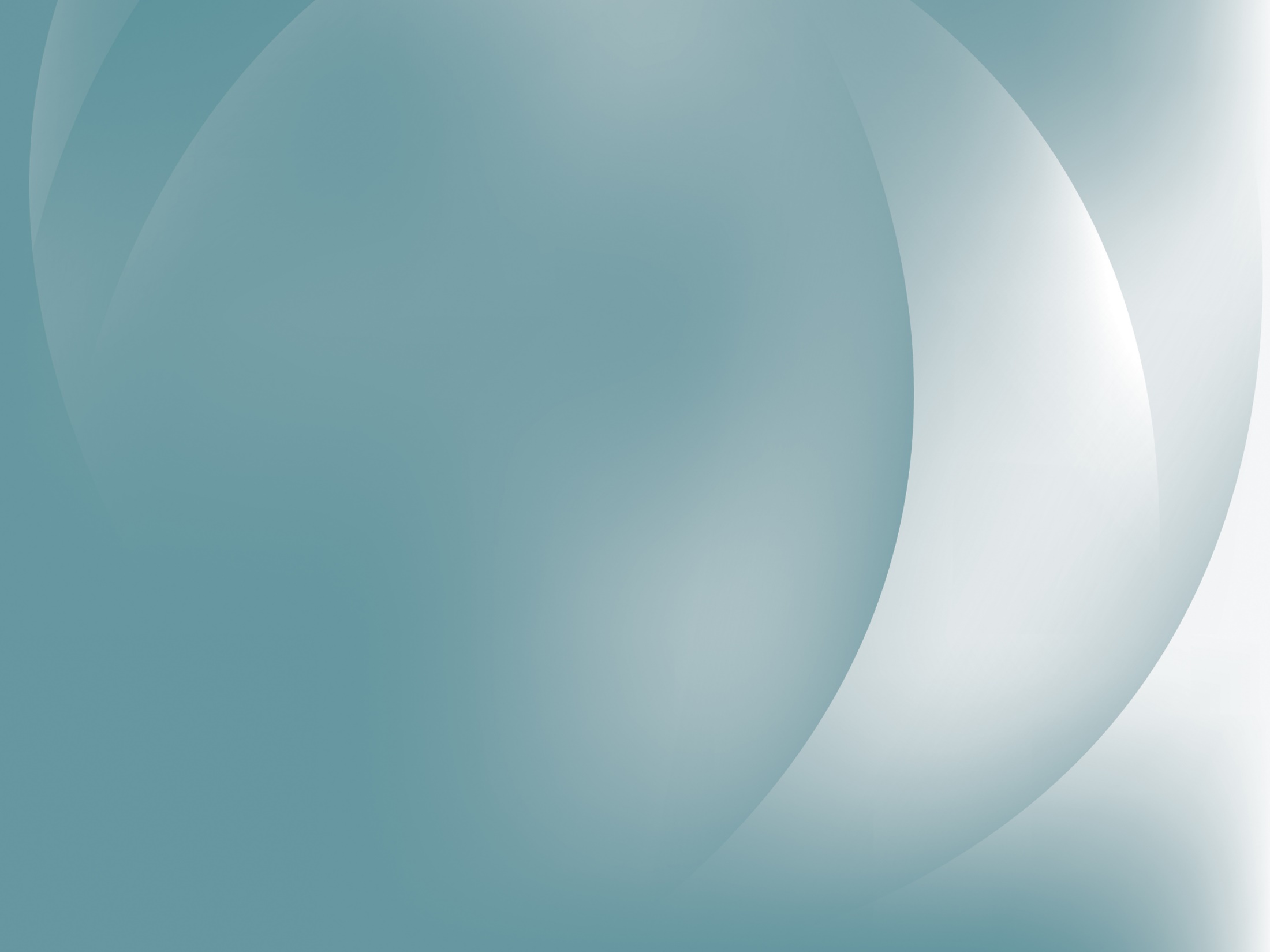 Mental disorders
What if the Disability Is Not Apparent?
Epilepsy
Recovering alcoholic
Learningdisabilities
A neurological disorder that is only apparent during attacks.
[Speaker Notes: Epilepsy, which is a neurological disorder that is only apparent during attacks—at other times, the individual may appear without symptoms.]
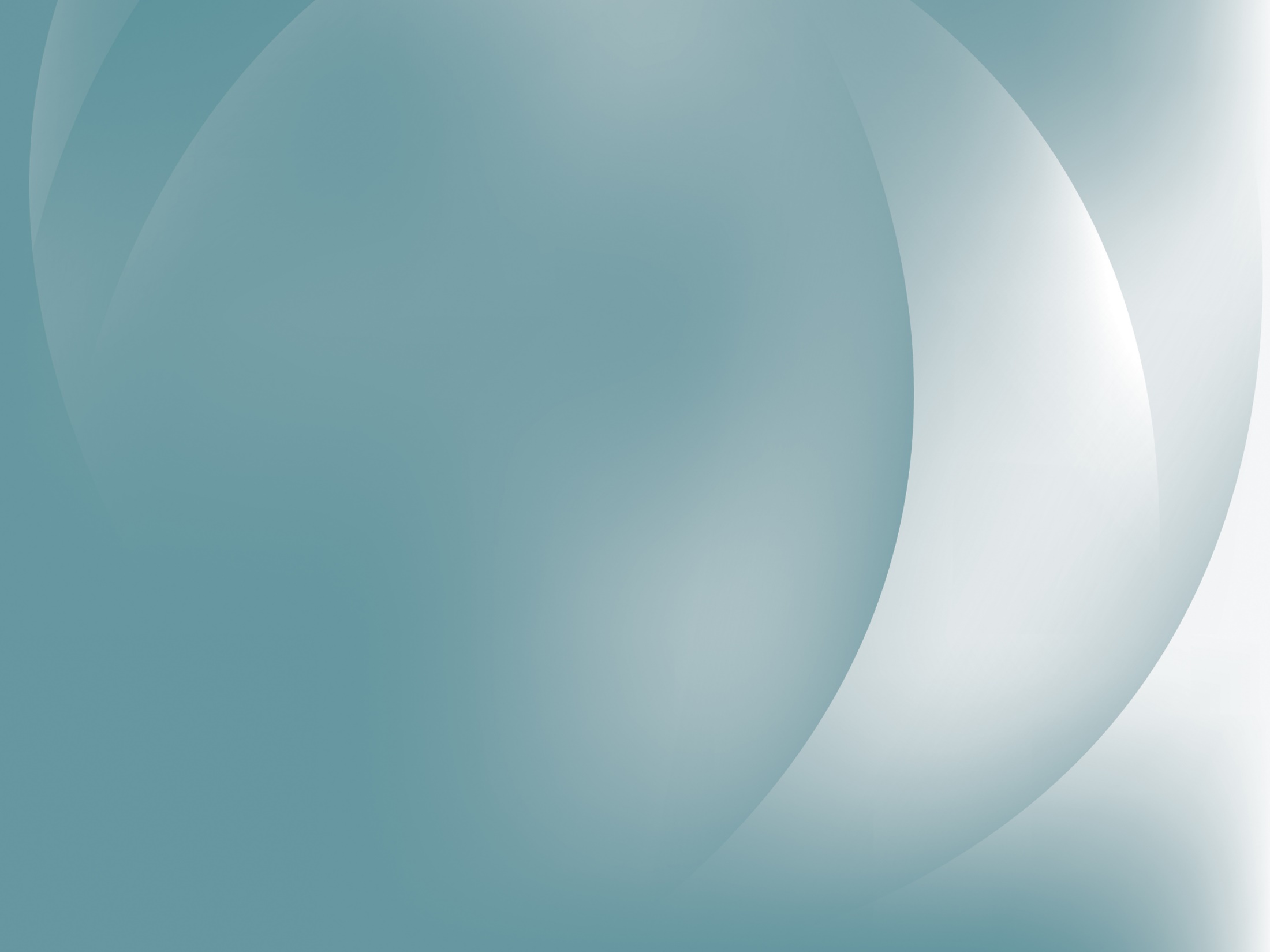 Mental disorders
What if the Disability Is Not Apparent?
Epilepsy
Recovering alcoholic
Learningdisabilities
Active use of drugs and alcohol is not covered.
[Speaker Notes: Recovery from alcoholism, which is also covered under the ADA—however, active use of alcohol and illegal drugs is not covered. A recovering alcoholic, while still struggling with the disease, may present no symptoms of disability.]
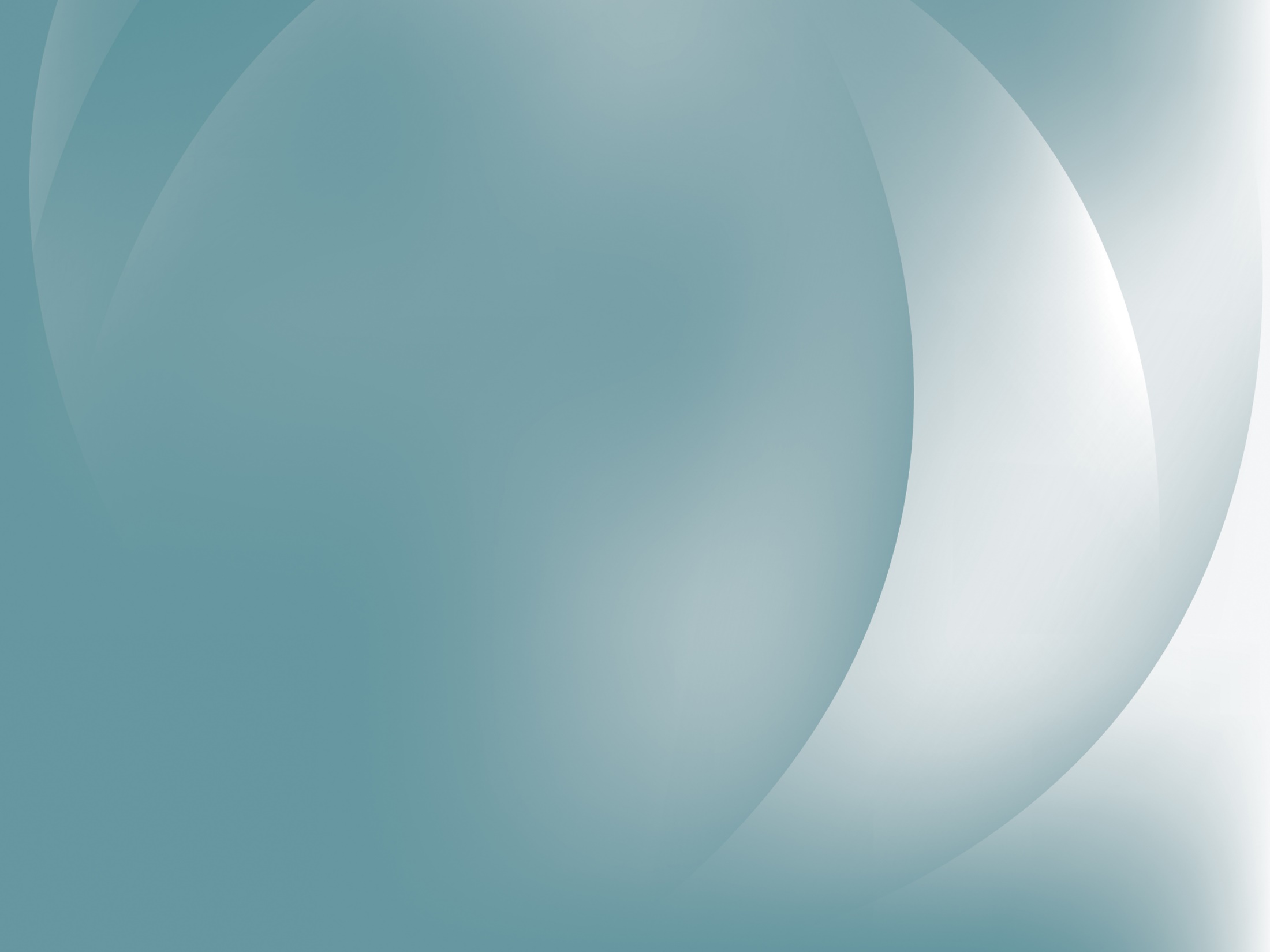 Mental disorders
What if the Disability Is Not Apparent?
Epilepsy
Recovering alcoholic
Learningdisabilities
May not be apparent at first.
[Speaker Notes: Learning disabilities, also covered, but they may not be apparent at first.]
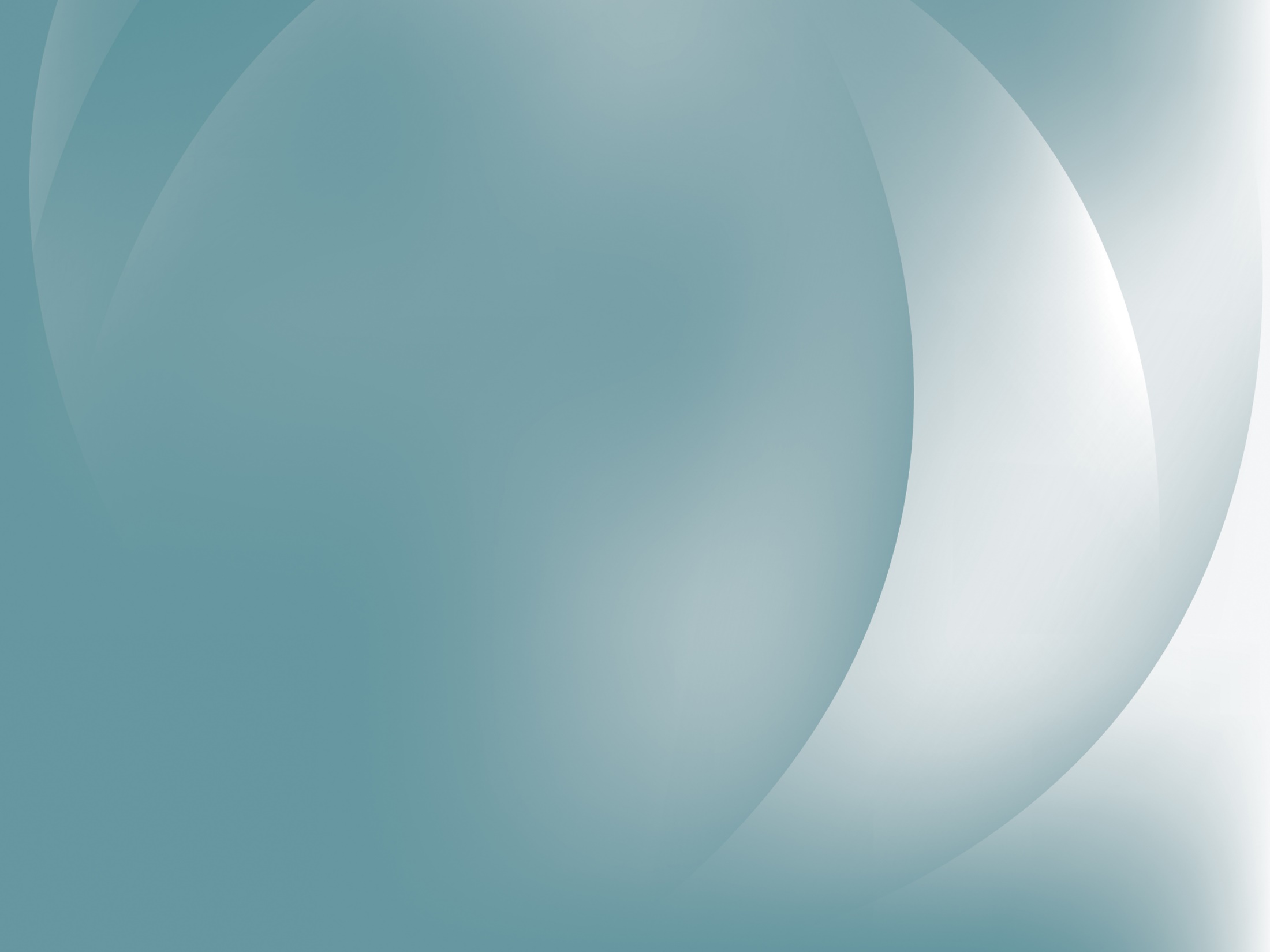 Mental disorders
What if the Disability Is Not Apparent?
Epilepsy
Recovering alcoholic
Learningdisabilities
Some cases require testing to determine if they are covered.
[Speaker Notes: While some of these cases are covered under the ADA, not all are. These cases often involve testing by a healthcare professional to determine the extent of the problems and whether they substantially limit a major life activity.]
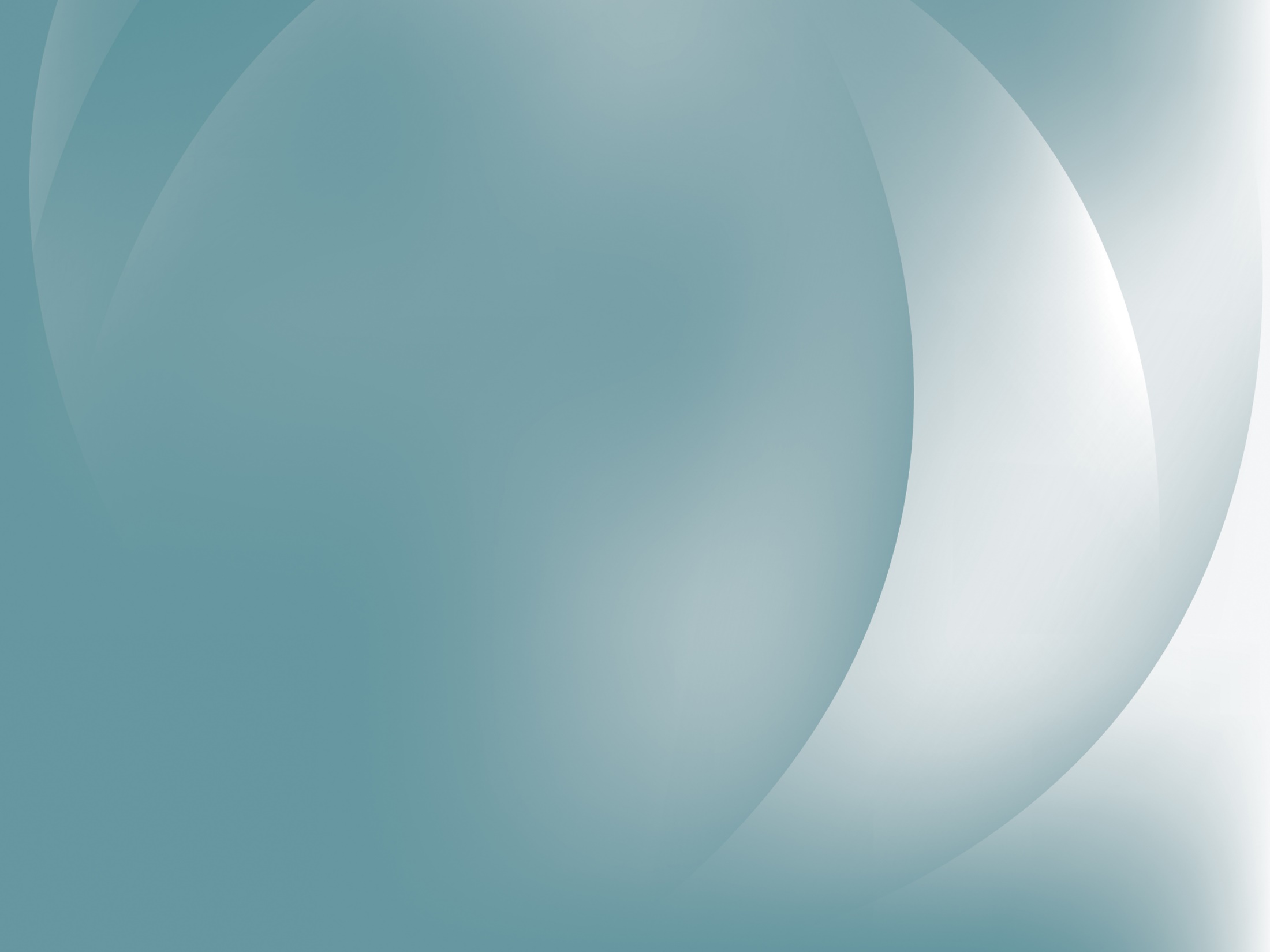 What if the Disability Is Not Apparent?
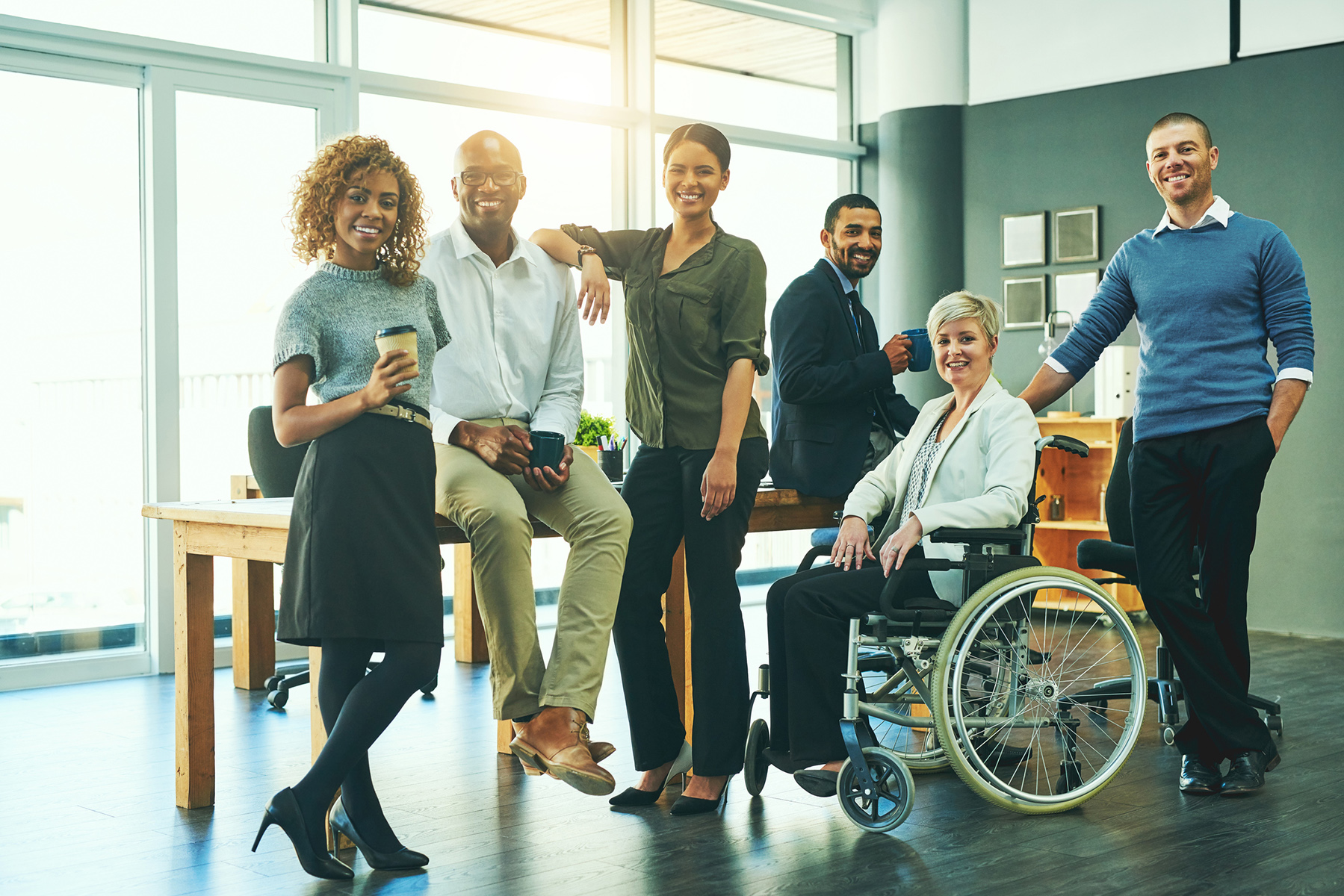 Focus on abilities, not disabilities!
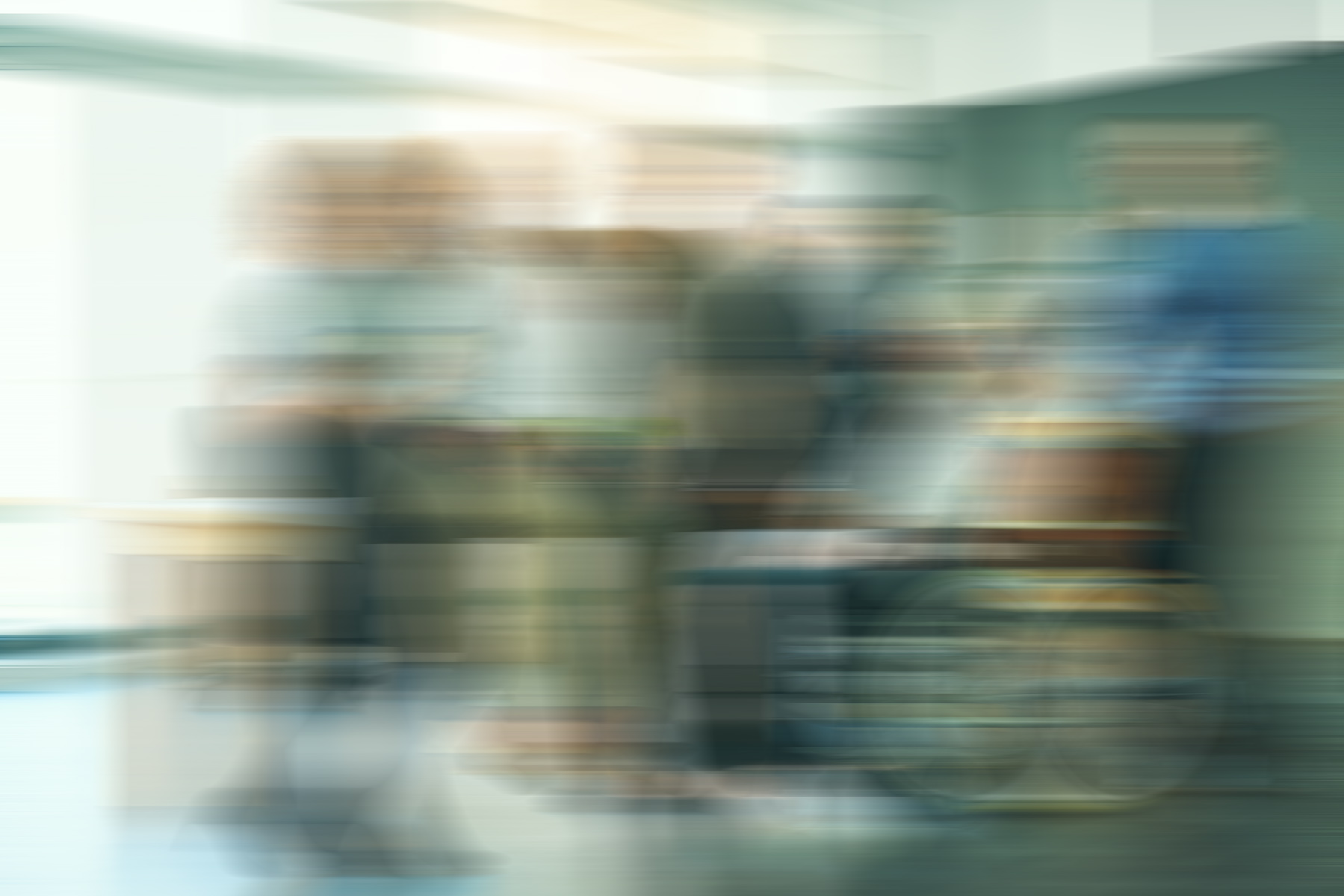 © BLR®—Business & Legal Resources
[Speaker Notes: As a supervisor, the best way to handle situations in which you suspect a disorder may be present is to focus on all employees’ abilities rather than on disabilities.
If an employee comes to you with a disability that is not obvious, you should consult with Human Resources, or HR, to see if medical documentation is needed.]
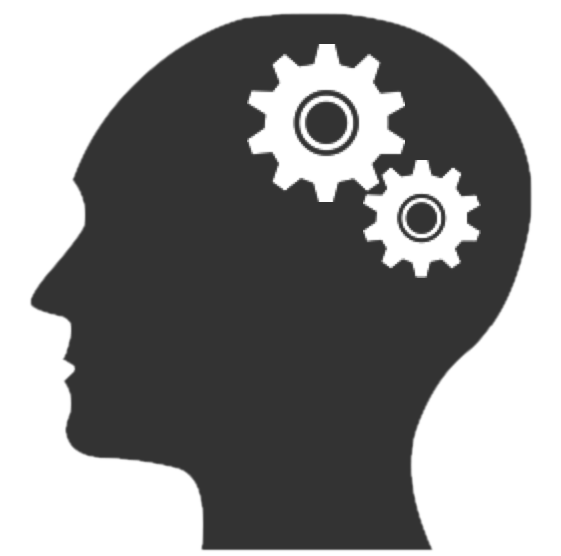 Knowledge Check 2
[Speaker Notes: Now it’s time for a quick quiz to see how you are understanding the ADA. 
Select the best choice to complete each statement.]
The ADA strives to provide those with disabilities _______.
Equal employment-related opportunities
Preferential treatment
Larger 401(k)s
[Speaker Notes: The ADA strives to provide those with disabilities equal employment-related opportunities, preferential treatment, or larger 401(k)s).]
The ADA strives to provide those with disabilities _______.
Equal employment-related opportunities
Preferential treatment
Larger 401(k)s
Under the ADA, you are required to provide those with disabilities an equal opportunity to benefit from the full range of employment-related opportunities that are available to others.
[Speaker Notes: The correct answer is equal employment-related opportunities.
Under the ADA, you are required to provide those with disabilities an equal opportunity to benefit from the full range of employment-related opportunities that are available to others.]
Disabilities can be____________	.
Obvious or not so obvious
Permanent or temporary
Both of these
[Speaker Notes: Disabilities can be obvious or not so obvious, permanent or temporary, or both of these.]
Disabilities can be____________	.
Obvious or not so obvious
Permanent or temporary
Both of these
Disabilities can be permanent or temporary and obvious—such as someone who needs a wheelchair—or not so obvious—like some forms of mental illness.
[Speaker Notes: The correct answer is both of these.
Disabilities can be permanent or temporary and obvious—such as someone who needs a wheelchair—or not so obvious—like some forms of mental illness.]
A condition that qualifies as a disability is _____________.
The common cold
A vision issue not corrected by prescription glasses
Kleptomania
[Speaker Notes: A condition that qualifies as a disability is the common cold, a vision issue not corrected by prescription glasses, or kleptomania.]
A condition that qualifies as a disability is _____________.
The common cold
A vision issue not corrected by prescription glasses
Kleptomania
A vision issue that cannot be corrected by prescription glasses is qualified as a disability. Conditions such as common colds, vision issues that can be corrected with prescription glasses, and current illegal drug use are NOT considered disabilities. Some addictions, such as gambling or kleptomania, are not disabilities; however, alcoholism is a disability under the ADA.
[Speaker Notes: The correct answer is a vision issue not corrected by prescription glasses.
A vision issue that cannot be corrected by prescription glasses is qualified as a disability. Conditions such as common colds, vision issues that can be corrected with prescription glasses, and current illegal drug use are NOT considered disabilities. Some addictions, such as gambling or kleptomania, are not disabilities; however, alcoholism is a disability under the ADA.]
If you think you need to review anything, we will do that now. If you’re ready, we’ll continue.
[Speaker Notes: If you think you need to review anything, we will do that now. If you’re ready, we’ll continue.]
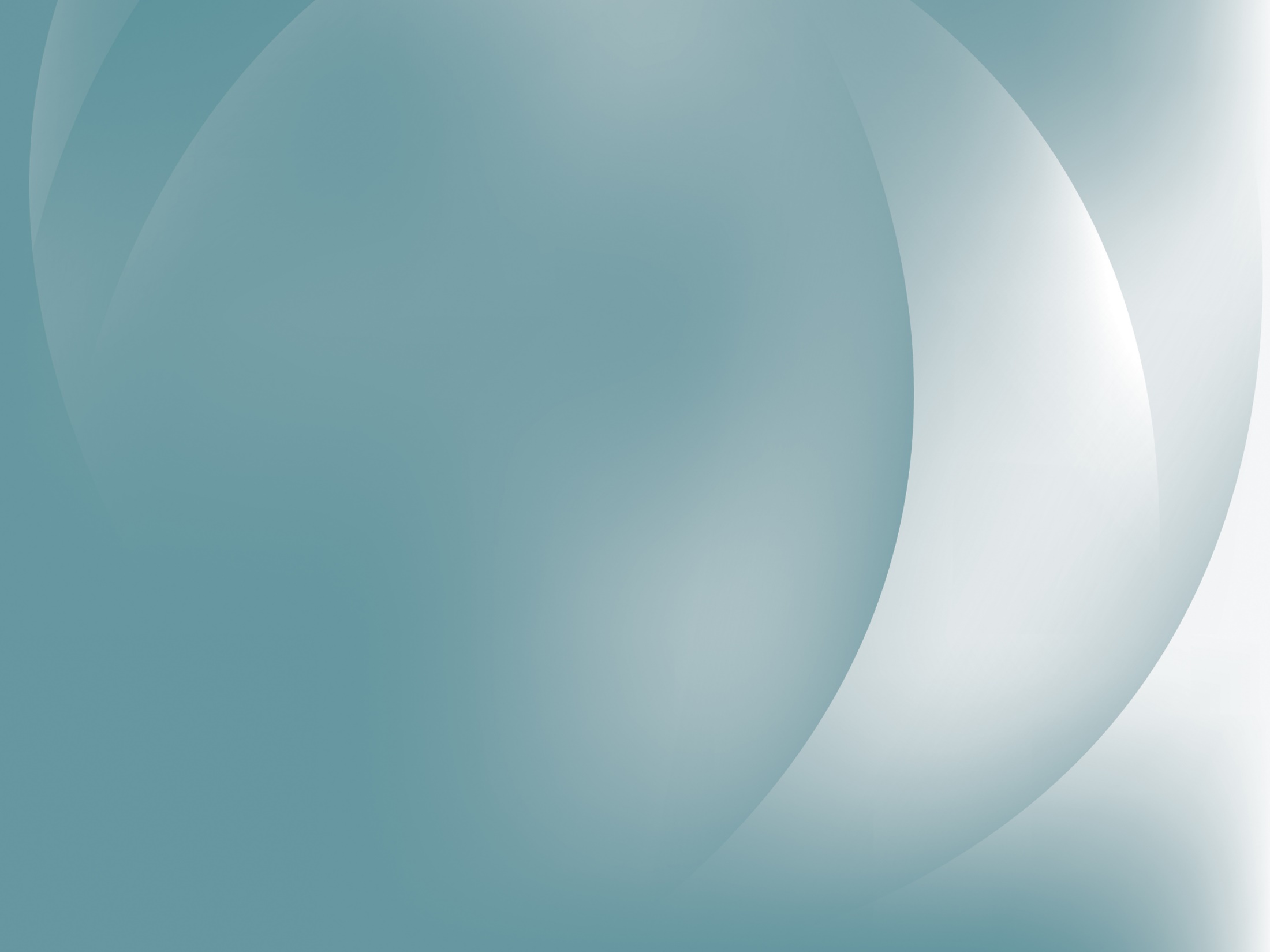 ADA and Addictions
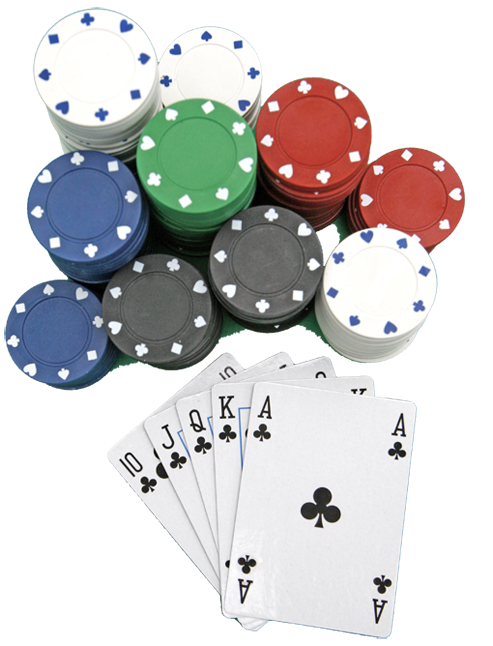 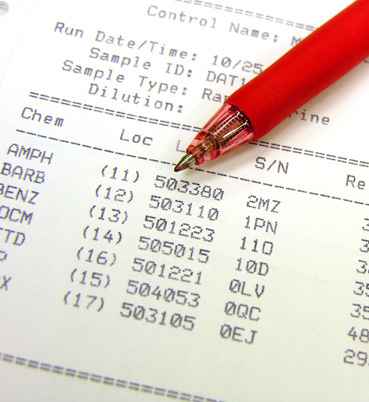 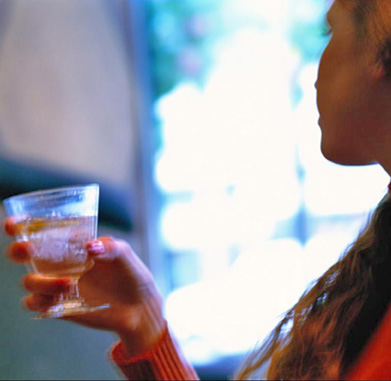 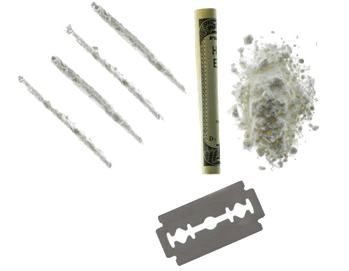 Alcoholism covered
Current use of illegal drugs not covered
Drug tests allowed 
Other addictions not covered
[Speaker Notes: The ADA treats different kinds of addictions differently. For example:
Individuals who have an alcohol abuse problem are protected by the ADA as long as they can perform their job duties safely and effectively. The ADA allows you to hold an employee with alcoholism to the same qualifications and job performance standards as other employees.
An individual who is currently using illegal drugs, however, is not protected by the ADA and may be denied employment or fired based on such use. An individual who has had a drug problem in the past, but is no longer using drugs illegally, is protected.
A test for the illegal use of drugs is not considered a medical examination under the ADA, so it is not prohibited. The ADA does not prevent us from testing applicants or employees for current illegal drug use or from making employment decisions based on those results. 
Other addictions, such as gambling, kleptomania, and pyromania, are not covered.
Make sure you know our policy on drug testing, as well as what employee assistance programs we provide for substance abuse problems.]
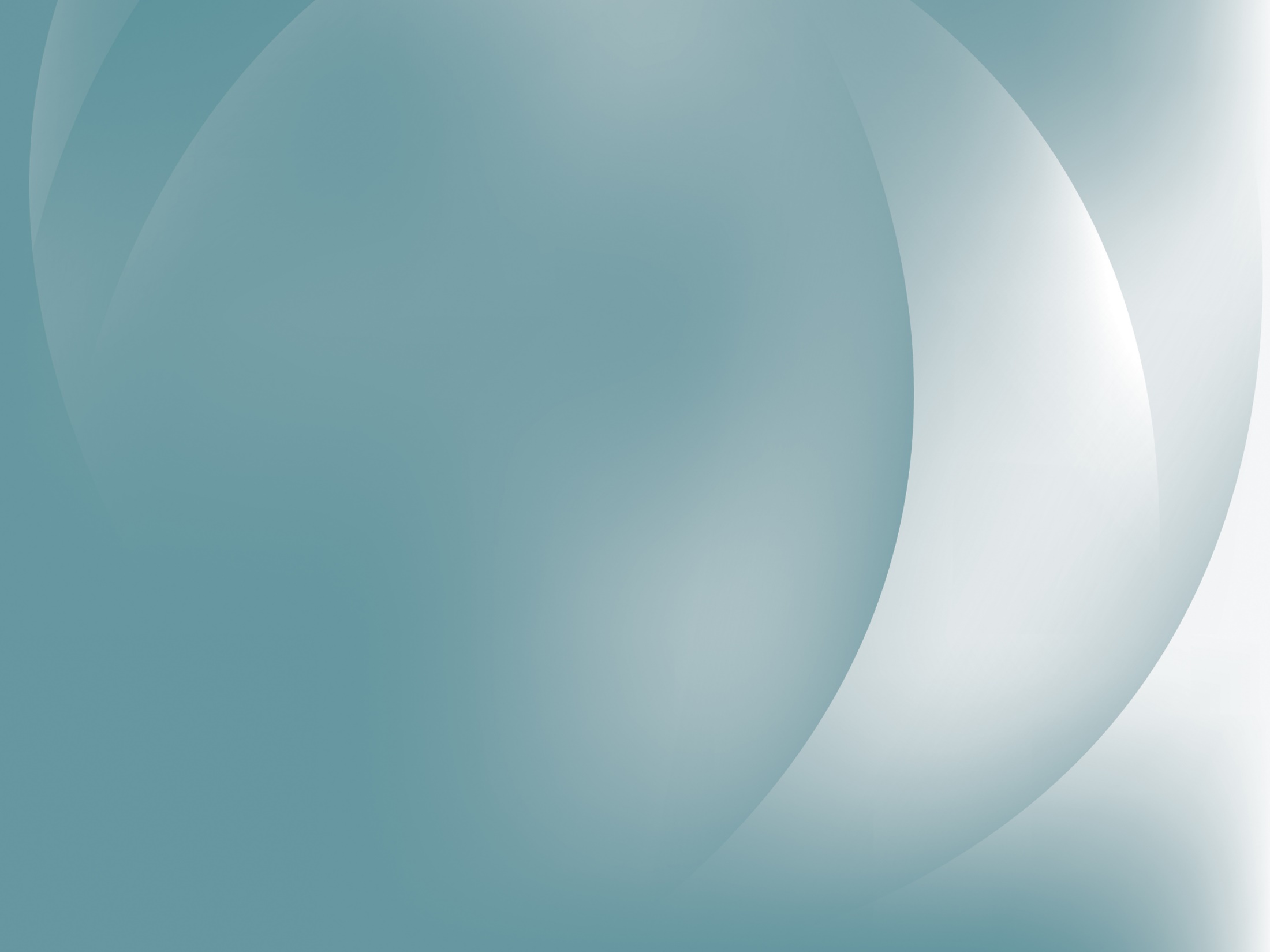 Basic Obligations
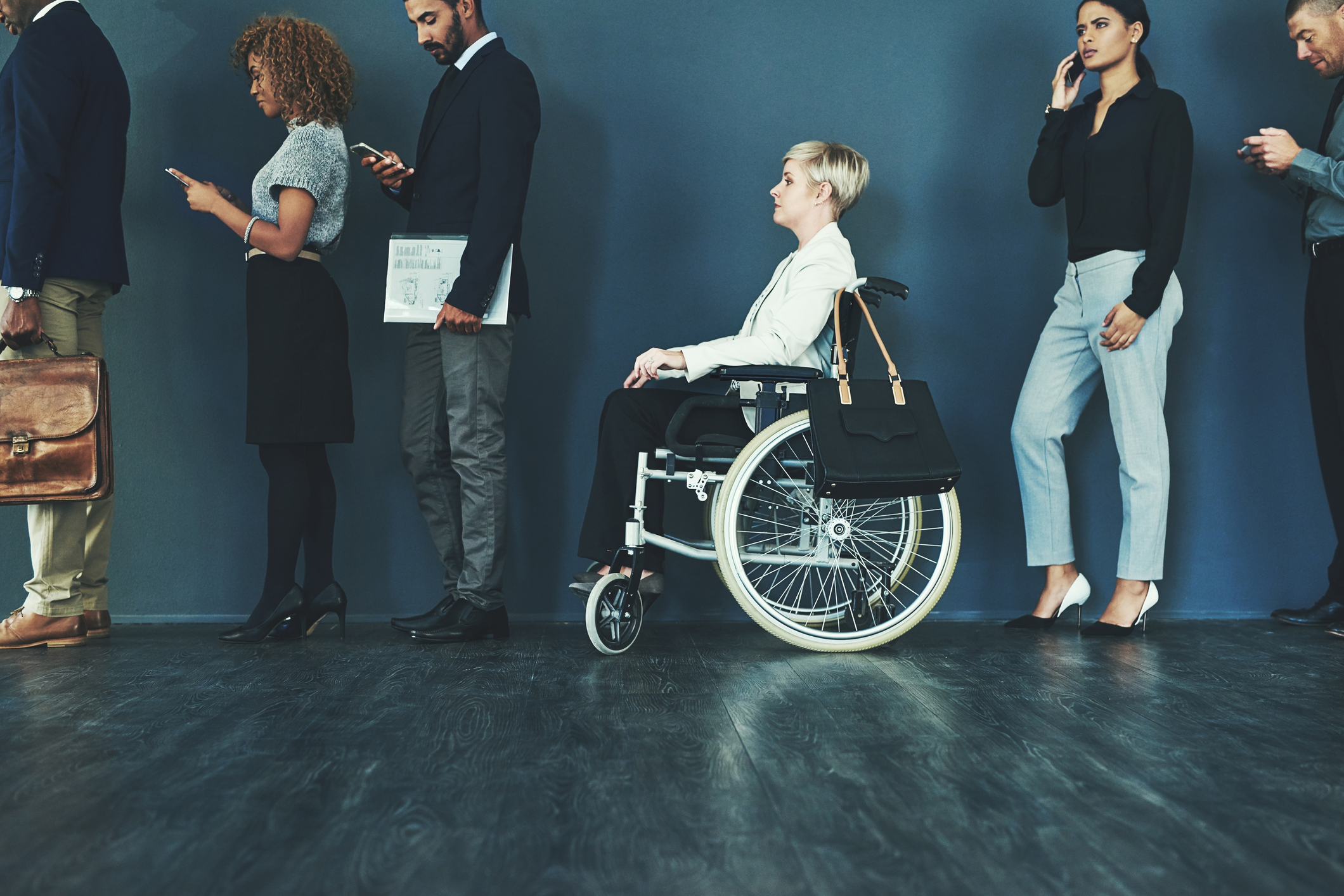 We cannot discriminate based on disabilities
We must make reasonable accommodations
We will hire the best qualified applicant
JAN: 1-800-ADA-WORK
www.jan.wvu.edu
© BLR®—Business & Legal Resources
[Speaker Notes: Now that we’ve discussed the ADA’s history, text, and definitions, let’s look at the basic obligations it requires of us.
First of all, the ADA prohibits discrimination against an applicant or employee based on disabilities when the individual can perform the essential functions of the job. The discrimination prohibition covers personnel practices, including recruitment, hiring, rates of pay, upgrading, and selection for training.
Furthermore, we are required to make reasonable accommodations for physical or mental limitations of an employee with a disability unless doing so would impose an undue hardship on our business. We’ll cover reasonable accommodation in greater detail on the next slide. You can obtain government-sponsored accommodation assistance through the Job Accommodation Network, or JAN. JAN provides free, confidential advice and can be reached at 800-ADA-WORK or its website at www.jan.wvu.edu.
Finally, the ADA does not interfere with our right to hire the best qualified applicants, nor does the ADA impose any affirmative action obligations to hire individuals with disabilities.]
What Does a Reasonable Accommodation Include?
Reasonable accommodations
[Speaker Notes: One of the central goals of the ADA is to provide equal employment opportunities to qualified individuals with disabilities—which sometimes means making reasonable accommodations to protect the rights of those with disabilities in all aspects of employment.
Reasonable accommodation includes any change that enables an employee with a disability to apply for a job, perform the essential functions of a job, or enjoy the benefits and privileges of employment—as long as these changes don’t create an “undue hardship” for the employer. 
Reasonable accommodations include:]
What Does a Reasonable Accommodation Include?
Modifying job duties
Reassignment to an existing light-duty position or temporary function change.
[Speaker Notes: Reassignment to an existing light-duty position or temporary removal of marginal (heavy-duty) job functions may be a form of reasonable accommodation for current or returning employees. You may also require an employee with a disability to take on other functions that he or she can perform. But since the ADA does not require you to reallocate essential job functions, you are not required to create light-duty positions that do not include the essential functions of the job.]
What Does a Reasonable Accommodation Include?
Intermittent leave
Allow an employee with a disability to use accrued paid leave first and then provide unpaid leave.
[Speaker Notes: Intermittent leave policies are a reasonable accommodation, as long as granting intermittent leave does not impose an undue hardship on the company. You should allow an employee with a disability to use accrued paid leave first and then provide unpaid leave.]
What Does a Reasonable Accommodation Include?
Flexible work schedule
Allow an employee flexible leave time for medical appointments.
[Speaker Notes: Providing flexible work schedules, such as allowing those with disabilities time to receive medical treatment and incorporating it into their weekly routine. To read about ADA’s rules involving leave time, select Leave Time from the Attachments in the upper right.]
What Does a Reasonable Accommodation Include?
Personal assistance
Provide employees personal assistance or alternate format training materials.
[Speaker Notes: For those with vision, hearing, or speech disabilities, providing interpreters, readers, or other personal assistance. In addition, employees with these disabilities should be provided training materials in alternative formats, such as large print, captions, braille, audiotapes, or other electronic formats.]
What Does a Reasonable Accommodation Include?
Adaptive equipment
Provide accessible technology or adaptive equipment needed to perform a job.
[Speaker Notes: Providing accessible technology or other adaptive equipment needed to perform a job—such as modifying equipment so that someone with a disability can use it.]
What Does a Reasonable Accommodation Include?
Changing policies
Changing a workplace policy that normally prohibits certain behavior.
[Speaker Notes: Changing a workplace policy that normally prohibits certain behavior—such as allowing food at a workstation for someone with diabetes or allowing personal items at the desk of someone with a psychiatric disability.]
What Does a Reasonable Accommodation Include?
Facility renovations
Physically altering existing facilities to make them more accessible.
[Speaker Notes: Physically altering existing facilities to make them more accessible. Replacing a doorknob with a more accessible door handle is an example of a quick and easy modification.]
What Does a Reasonable Accommodation Include?
Exceptions
When the accommodation would create an “undue hardship” for the employer.
[Speaker Notes: The only exception to required accommodations is when the accommodations would create an “undue hardship” for the employer.

For more detailed information on undue hardships and what they include, distribute the handout Undue Hardships. To have your students learn more about ADA’s rules involving leave time, distribute the handout Leave Time.]
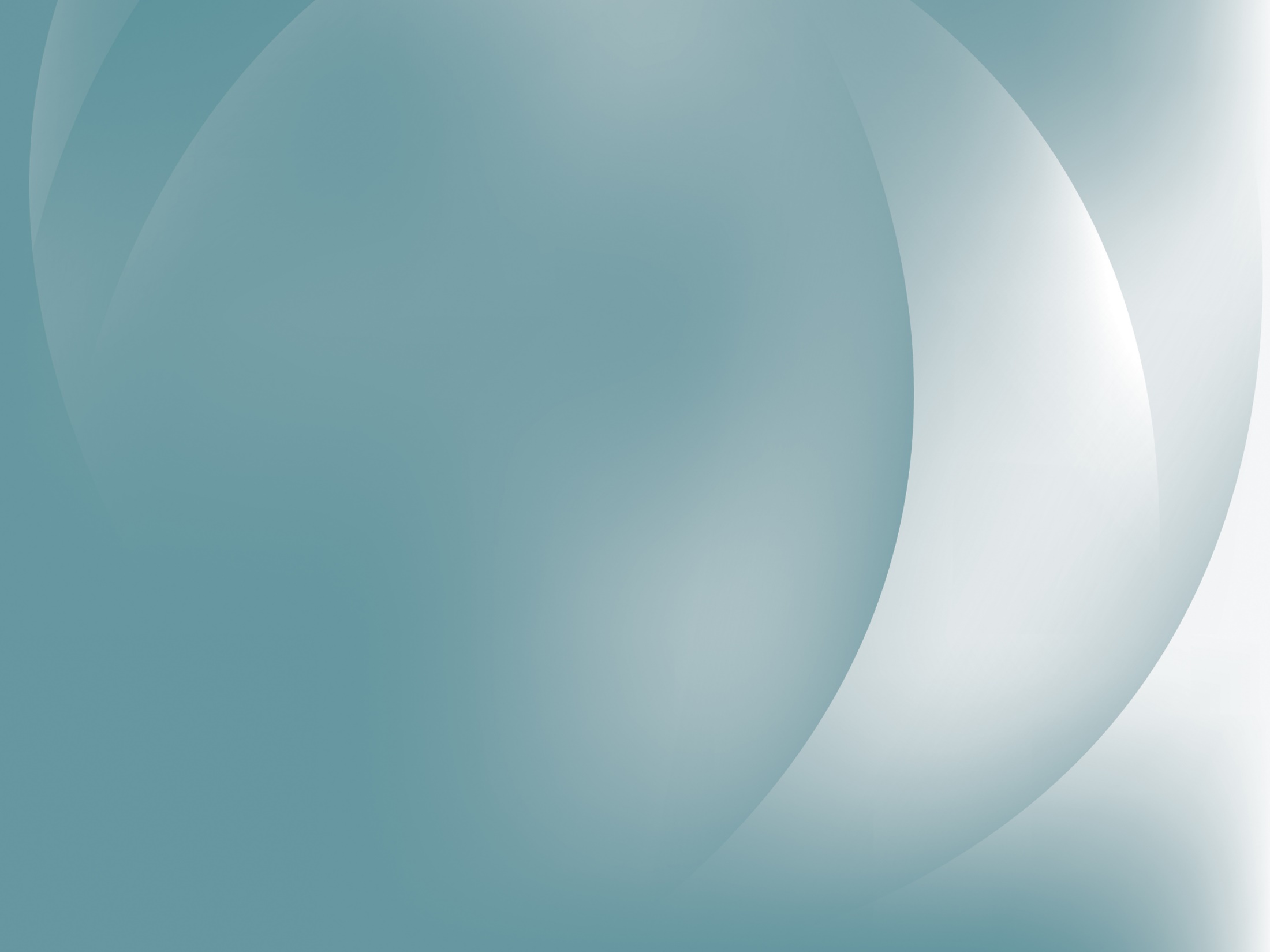 ADA Basics
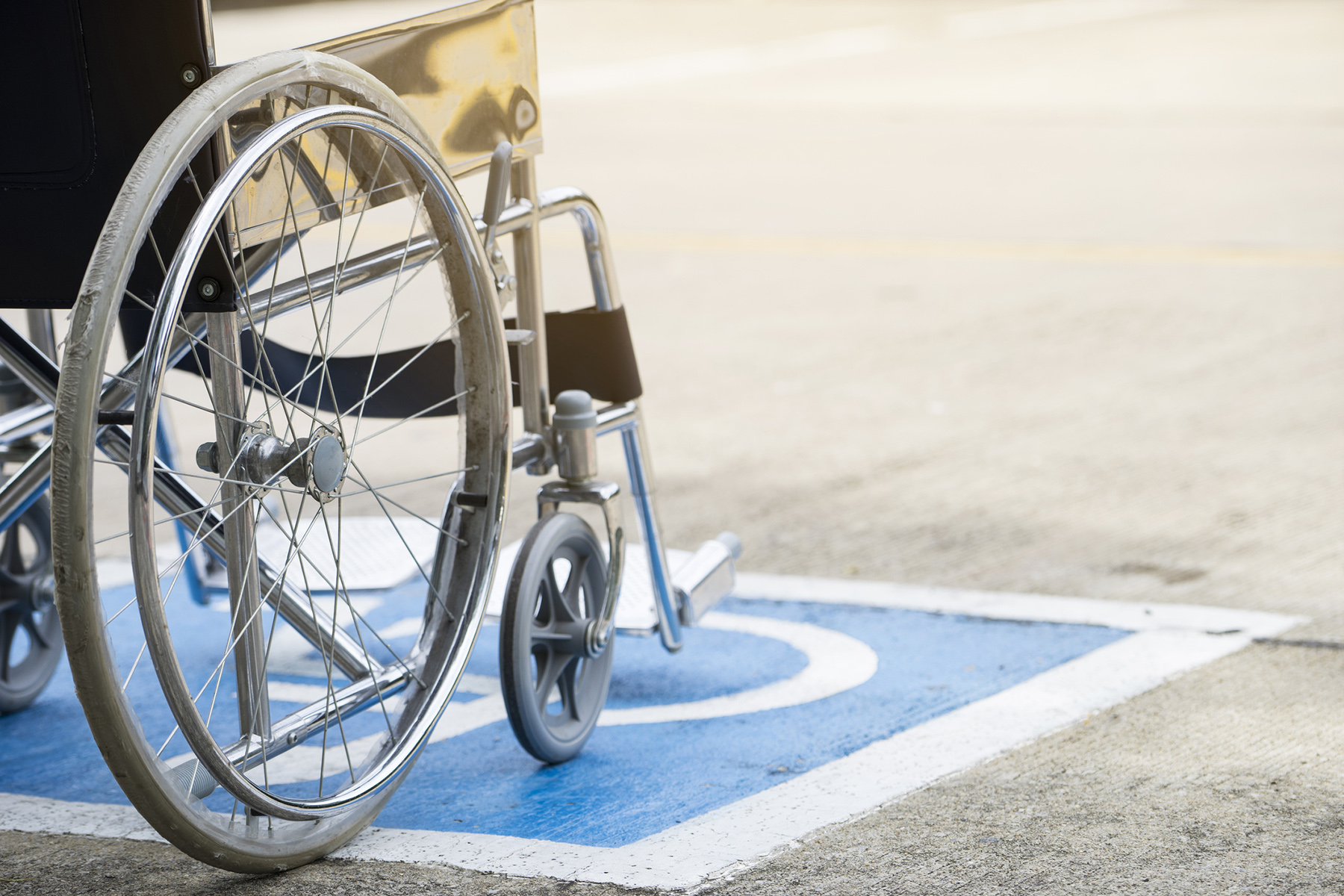 Do you understand:
To whom the ADA applies?
How disability is defined?
What reasonable accommodations are required?
What undue hardship means?
[Speaker Notes: Let’s pause to make sure you understand:
To whom the ADA applies,
How disability is defined under the law,
What reasonable accommodations organizations are required to make, and
What undue hardship means.]
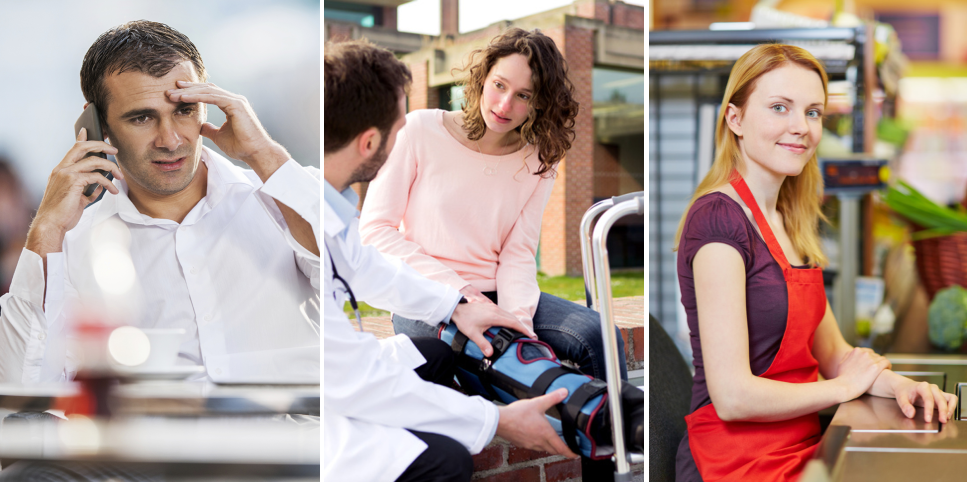 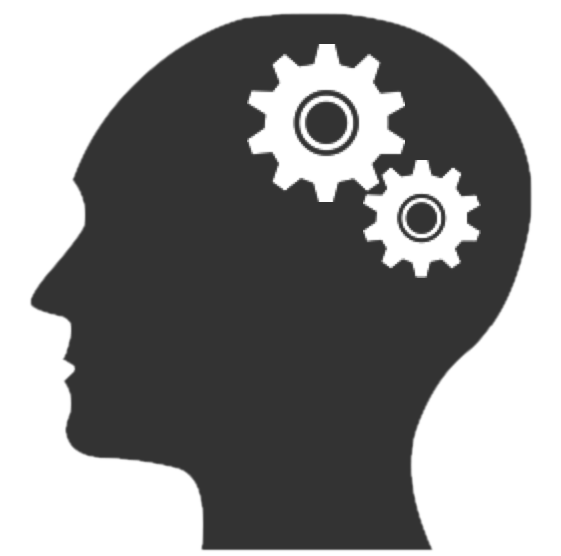 Knowledge Check 3
[Speaker Notes: Before we move on to the second half of our session, let’s see if you have a good grasp of what a reasonable accommodation is. Here are three situations. Decide whether each is a reasonable accommodation. Let’s begin.]
A data processor has a speech impairment that prevents him from using the phone. Considering his main job does not involve talking on the phone, you assign the function of using the phone to another employee without a speech impairment in exchange for doing that employee’s filing, also a marginal job function.Is this a reasonable accommodation?
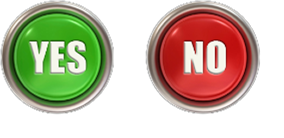 [Speaker Notes: A data processor has a speech impairment that prevents him from using the phone. Considering his main job does not involve talking on the phone, you assign the function of using the phone to another employee without a speech impairment in exchange for doing that employee’s filing, also a marginal job function. Is this a reasonable accommodation?]
A data processor has a speech impairment that prevents him from using the phone. Considering his main job does not involve talking on the phone, you assign the function of using the phone to another employee without a speech impairment in exchange for doing that employee’s filing, also a marginal job function. Is this a reasonable accommodation?
Because using the phone is not an essential function of the employee’s job, swapping job duties in this situation is an accommodation that is reasonable.
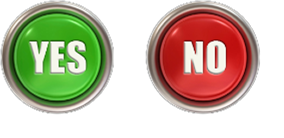 [Speaker Notes: Because using the phone is not an essential function of the employee’s job, swapping job duties in this situation is an accommodation that is reasonable.]
A worker with mobility issues needs you to provide her with a wheelchair in order to do her job. Is this a reasonable accommodation?
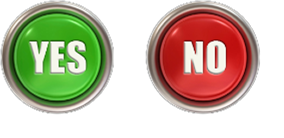 [Speaker Notes: A worker with mobility issues needs you to provide her with a wheelchair in order to do her job. Is this a reasonable accommodation?]
A worker with mobility issues needs you to provide her with a wheelchair in order to do her job. Is this a reasonable accommodation?
You do not have to provide those with disabilities personal use items they use in everyday life.
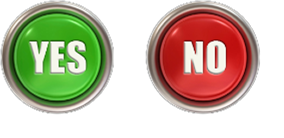 [Speaker Notes: You do not have to provide those with disabilities personal use items they use in everyday life.]
A cashier easily becomes fatigued because of lupus and, as a result, has difficulty making it through her shift. You allow her to use a stool because sitting greatly reduces fatigue. Is this a reasonable accommodation?
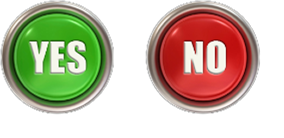 [Speaker Notes: A cashier easily becomes fatigued because of lupus and, as a result, has difficulty making it through her shift. You allow her to use a stool because sitting greatly reduces fatigue. Is this a reasonable accommodation?]
A cashier easily becomes fatigued because of lupus and, as a result, has difficulty making it through her shift. You allow her to use a stool because sitting greatly reduces fatigue. Is this a reasonable accommodation?
This accommodation is reasonable because it is a commonsense solution to remove a workplace barrier of being required to stand when the job can be effectively performed sitting down.
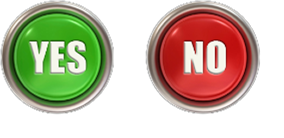 [Speaker Notes: This accommodation is reasonable because it is a commonsense solution to remove a workplace barrier of being required to stand when the job can be effectively performed sitting down.]
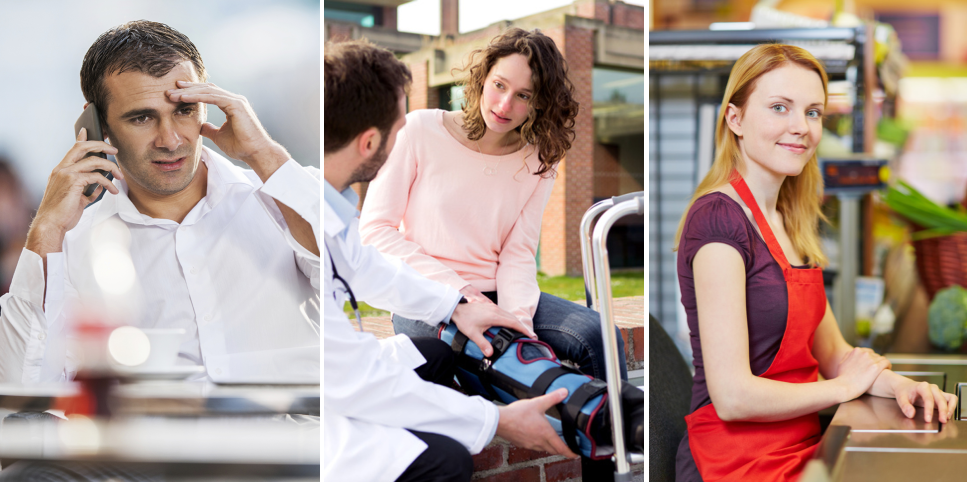 Now, take a minute to reflect on these scenarios and how they apply to your daily decision-making.
[Speaker Notes: Now, take a minute to reflect on these scenarios and how they apply to your daily decision-making.]
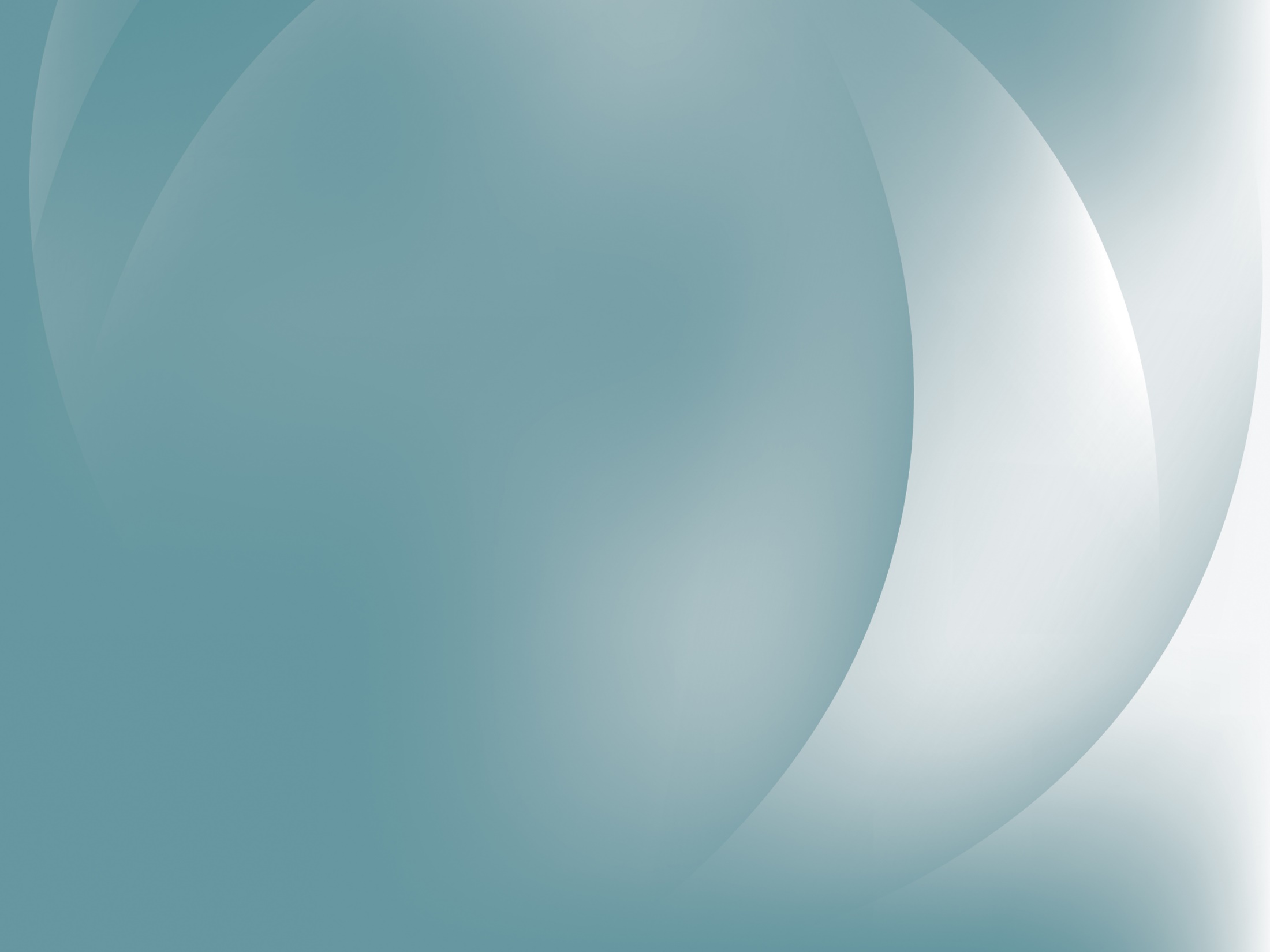 Posting and Recordkeeping
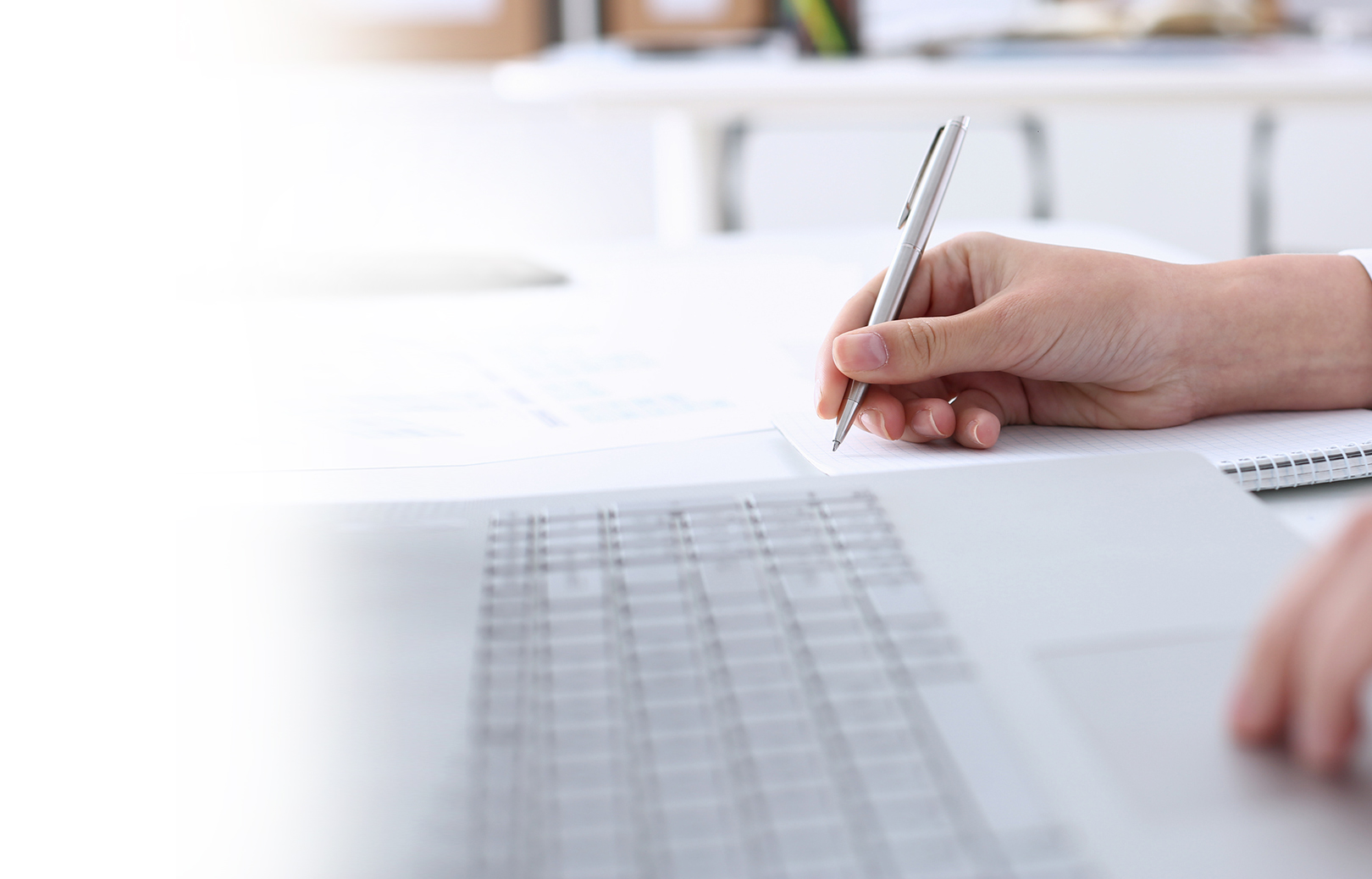 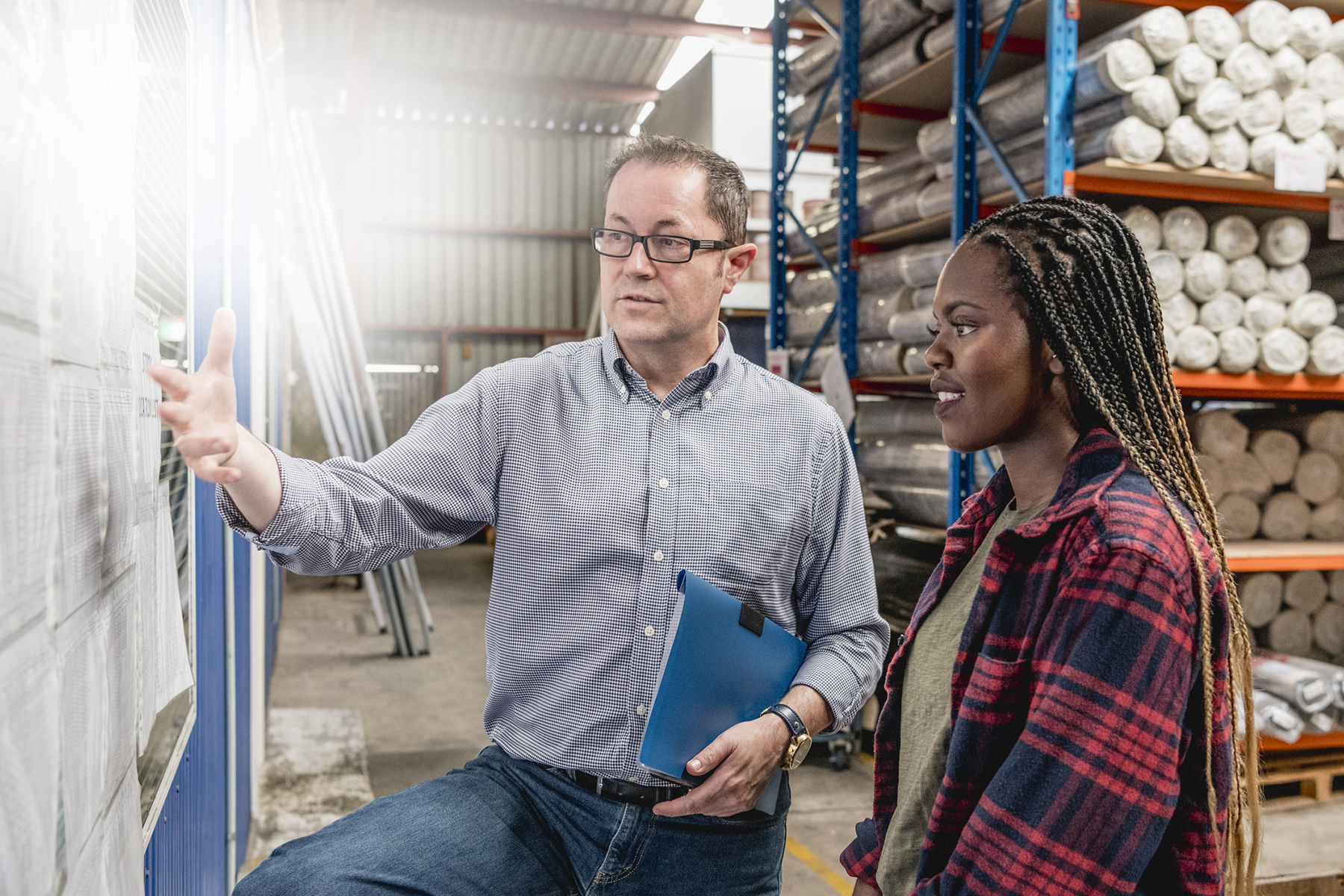 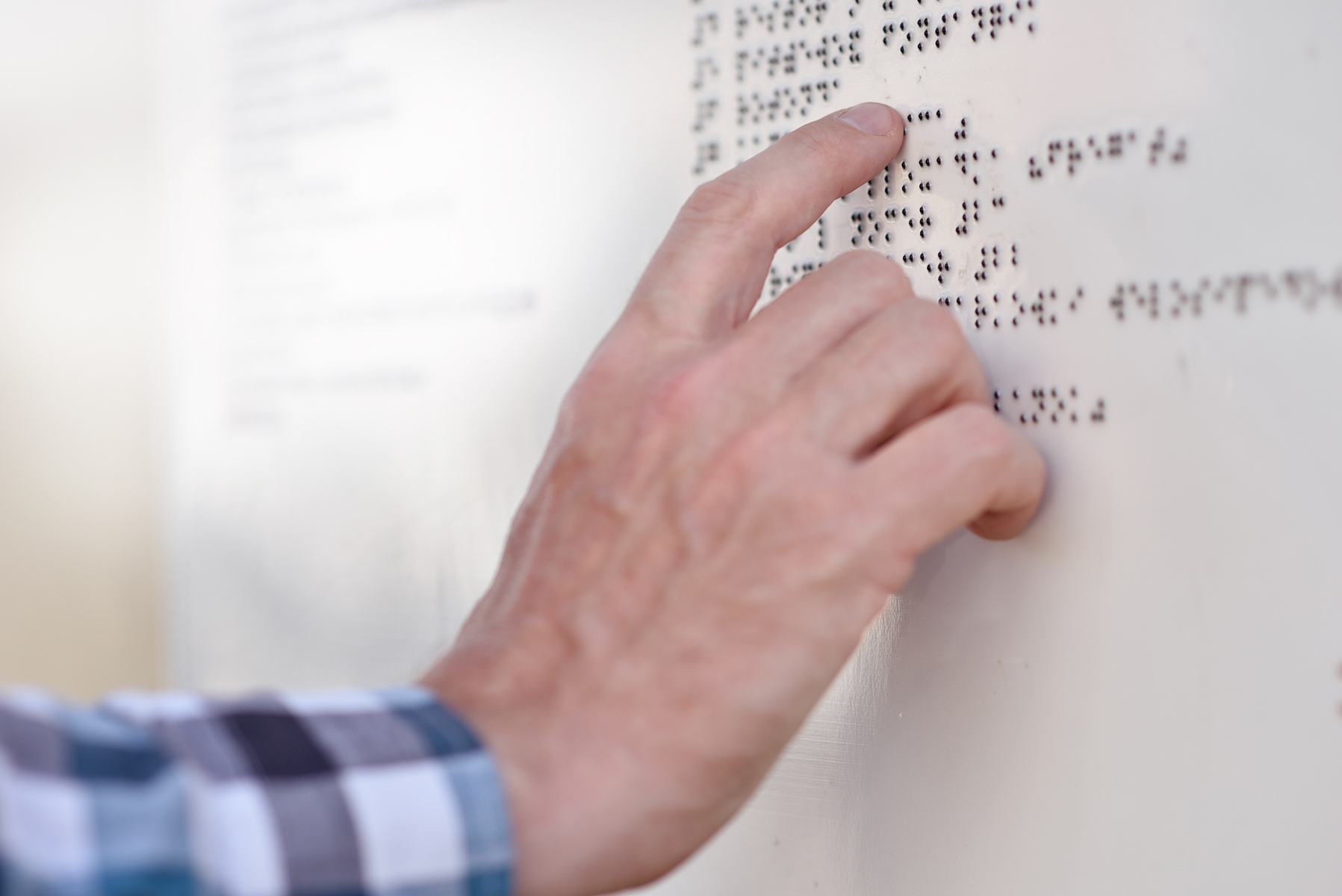 Post ADA notices and information in forms and handbooks
Postings must be accessible
Record all requests and reports on any actions
[Speaker Notes: In this part of the session, we’ll look at some other requirements of the ADA, beginning with posting and recordkeeping, which is usually handled by HR.
The ADA has posting and recordkeeping requirements of which you should be aware.
First, we must post notices about the ADA, including the reasonable accommodation obligation, in conspicuous places in our workplace and employment offices. The accommodation obligation also can be included in job application forms, job vacancy notices and employee handbooks, and may be communicated verbally.
Postings must be in formats accessible to individuals with disabilities.
Finally, detailed records should be kept of requests for accommodation from employees with disabilities and your attempts to accommodate employees. If you were unable to accommodate an employee’s disability, the reasons should be noted.]
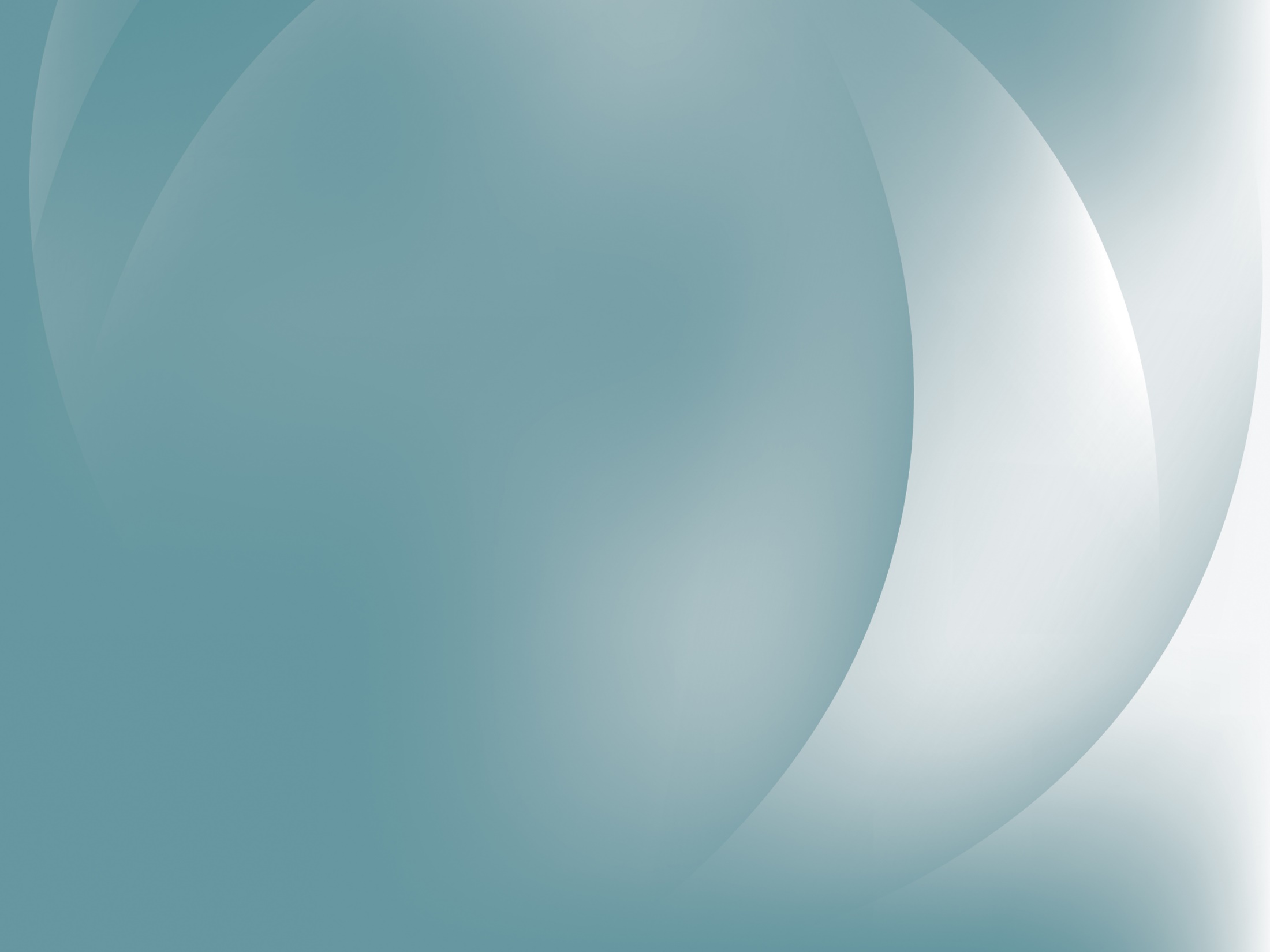 Medical Information
All medical information must be kept strictly confidential
Need-to-know work restrictions
Safety personnel
Government officials investigating compliance
Workers’ compensation offices
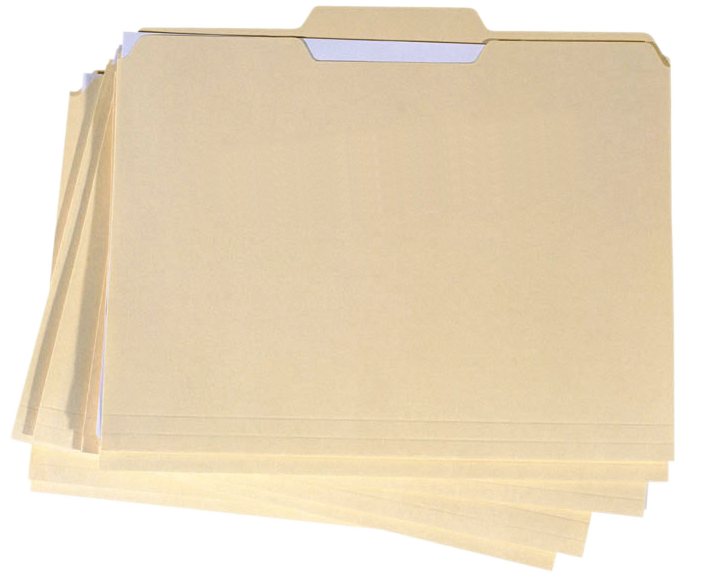 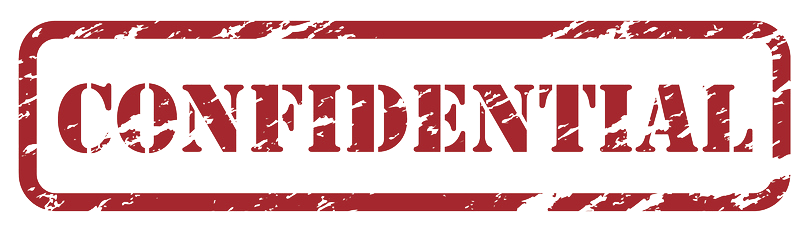 [Speaker Notes: Recordkeeping requirements also have an impact on medical records.
Employees’ medical information must be kept in separate medical files and treated as strictly confidential. This information may be disclosed only to:  
Those who must know about work restrictions and accommodations for the employee; 
First-aid and safety personnel, who may be informed if the disability might require emergency treatment;
Government officials investigating compliance with the ADA; and
State workers’ compensation offices or second injury funds.]
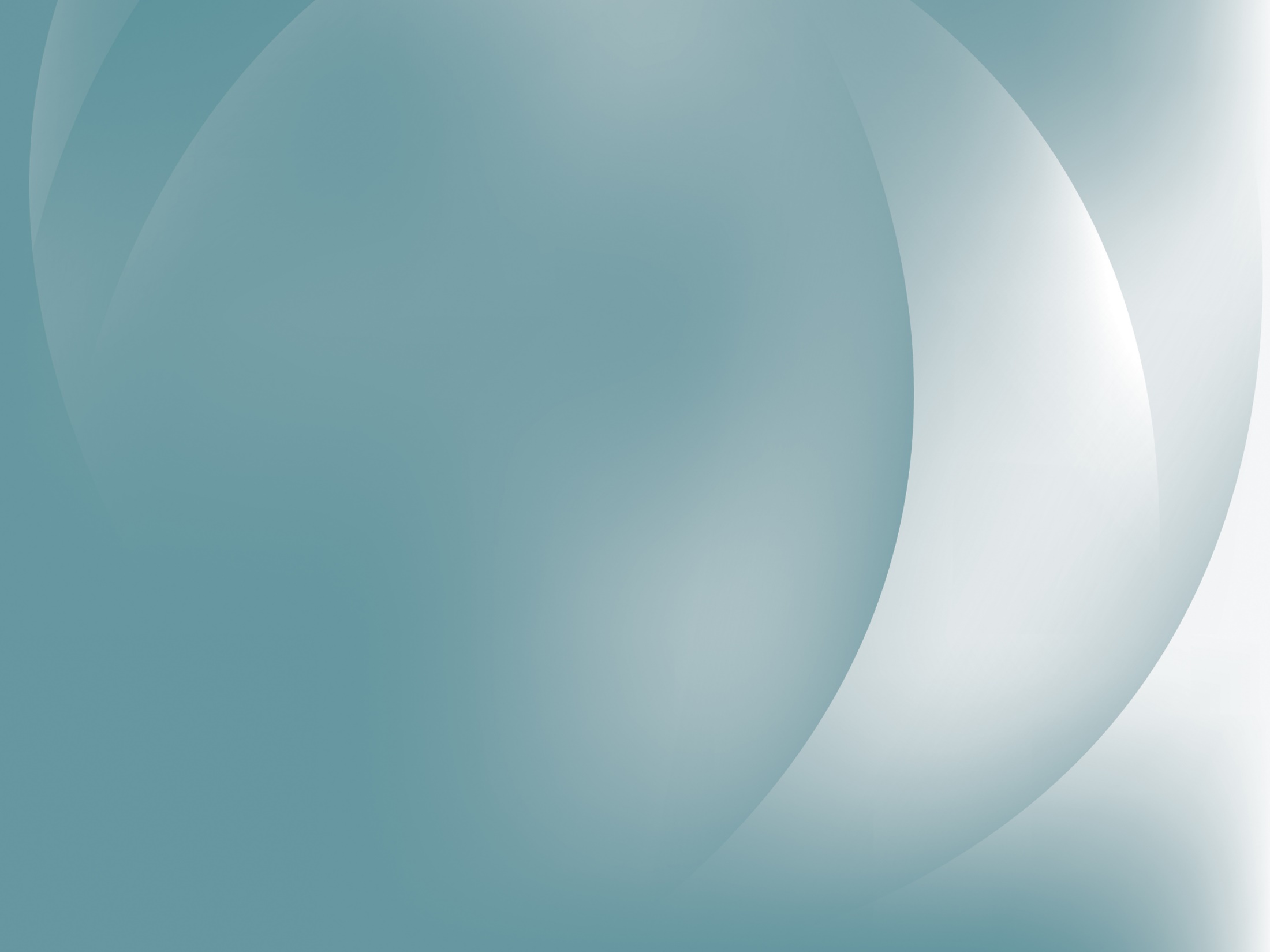 Job Interviews
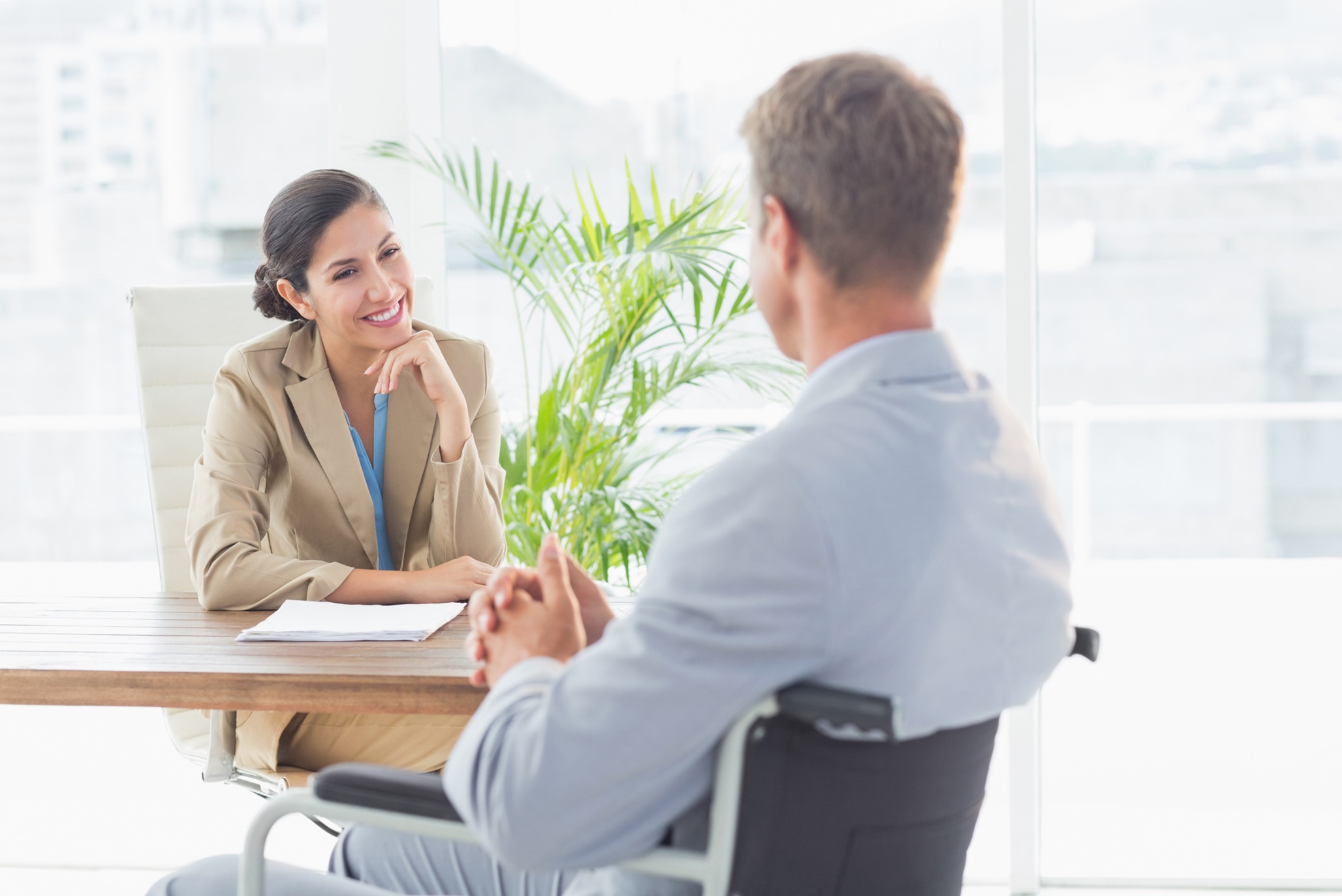 Don’t ask about the:
Existence of a disability
Nature of a disability
Severity of a disability
© BLR®—Business & Legal Resources
[Speaker Notes: The requirements of the ADA affect the way we conduct job interviews. The ADA prohibits you from asking about disabilities until after making a conditional job offer. This means that during an interview, you should not ask about:
The existence of a disability;
The nature of a disability; or
The severity of a disability.]
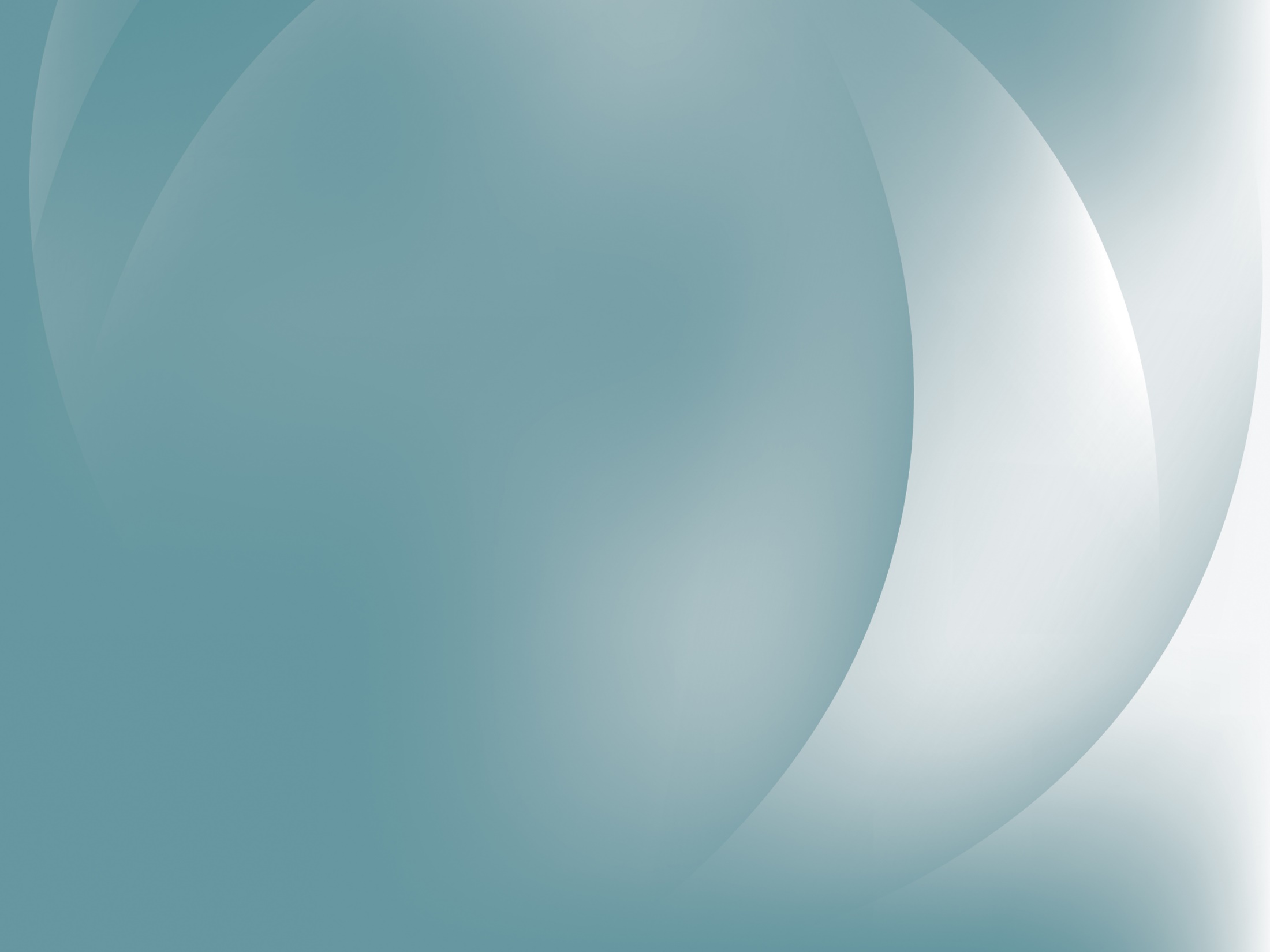 Job Interviews (cont.)
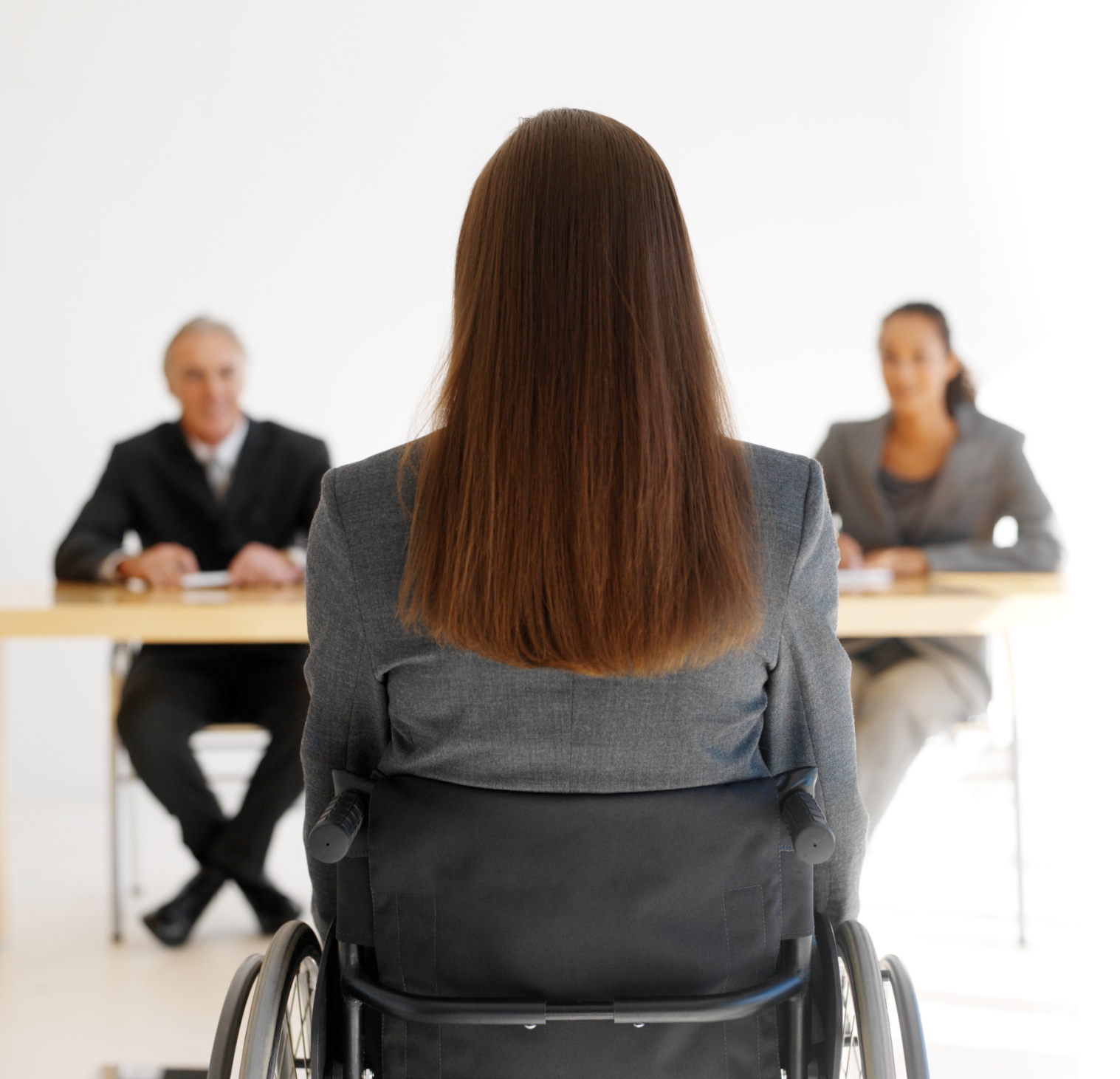 Only ask about reasonable accommodation when:
Describing the hiring process
Disability is obvious or disclosed
Describing or demonstrating how the job is performed
© BLR®—Business & Legal Resources
[Speaker Notes: Supervisors are permitted to ask about reasonable accommodation when:
You need to describe what the hiring process involves—for example, a written test—and to ask applicants whether they will need a reasonable accommodation for the hiring process. 
You know that this applicant has a disability—either because it is obvious or the applicant has voluntarily disclosed the information—and you believe that the applicant will need a reasonable accommodation.
And finally, you need to ask about an applicant’s ability to perform job-related functions. To do this, describe a particular job duty—for example, carrying 50-pound bags from a loading dock—and then ask whether the applicant can describe or demonstrate how he or she would perform it.]
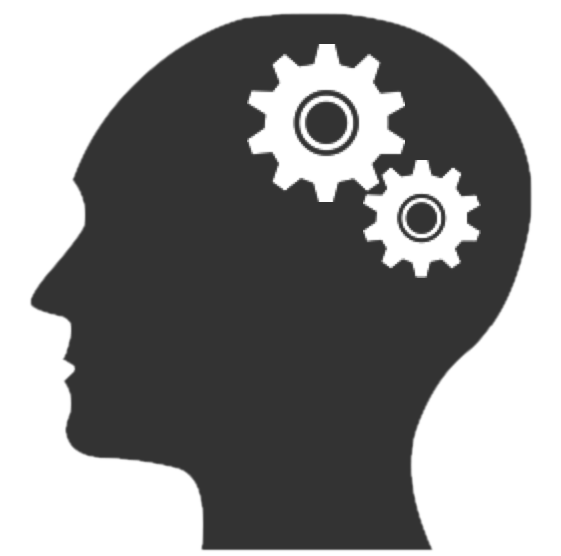 Knowledge Check 4
[Speaker Notes: Now, let’s see how much you are retaining the information so far with another quick exercise. Here are some interview questions. Decide whether the question is OK or NOT OK to ask in an interview.]
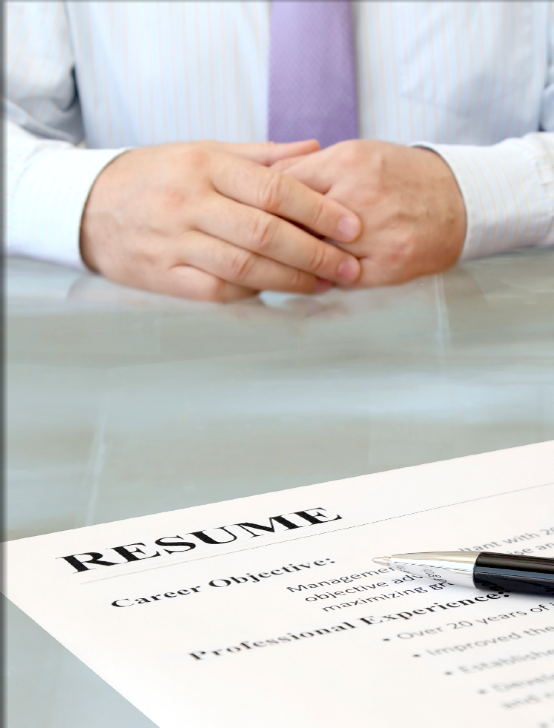 What education, skills, and training do you have that will help you succeed in this position?
OK
Not OK
[Speaker Notes: What education, skills, and training do you have that will help you succeed in this position?]
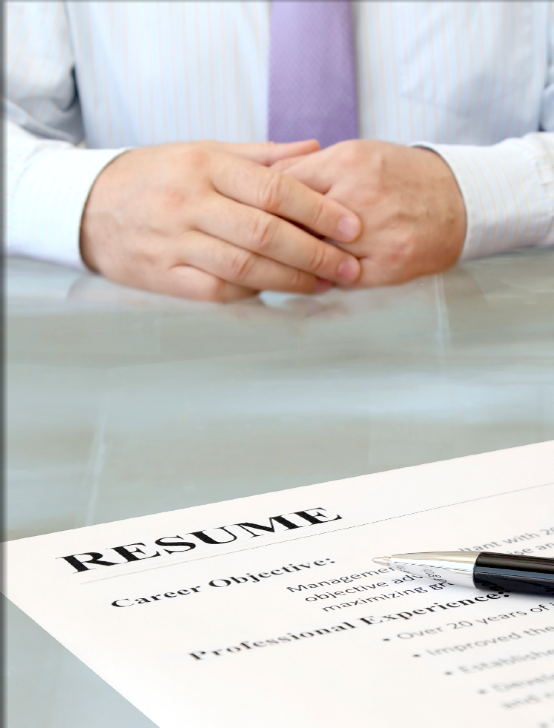 What education, skills, and training do you have that will help you succeed in this position?
OK
Not OK
[Speaker Notes: This question is OK to ask.]
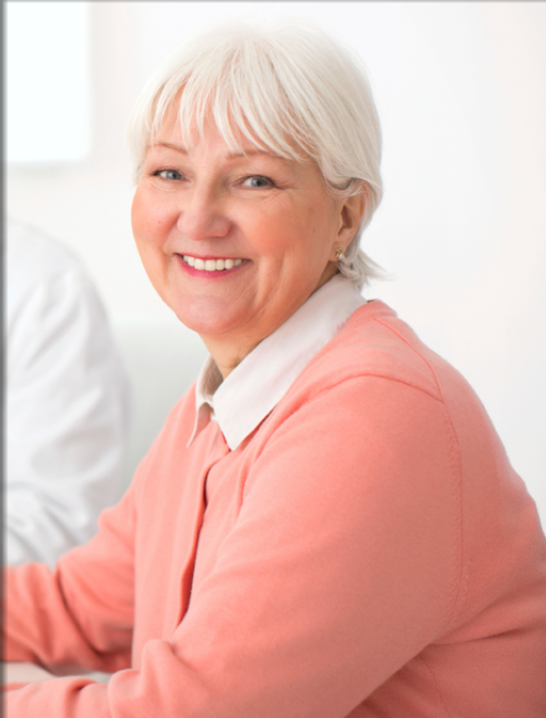 Is there any health reason why you may not be able to perform the duties of the job?
OK
Not OK
[Speaker Notes: Is there any health reason why you may not be able to perform the duties of the job?]
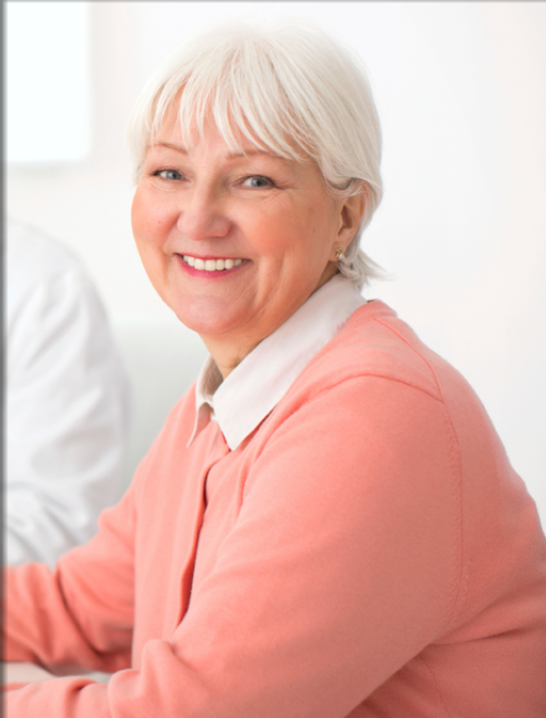 Is there any health reason why you may not be able to perform the duties of the job?
OK
Not OK
[Speaker Notes: This question is Not OK to ask.]
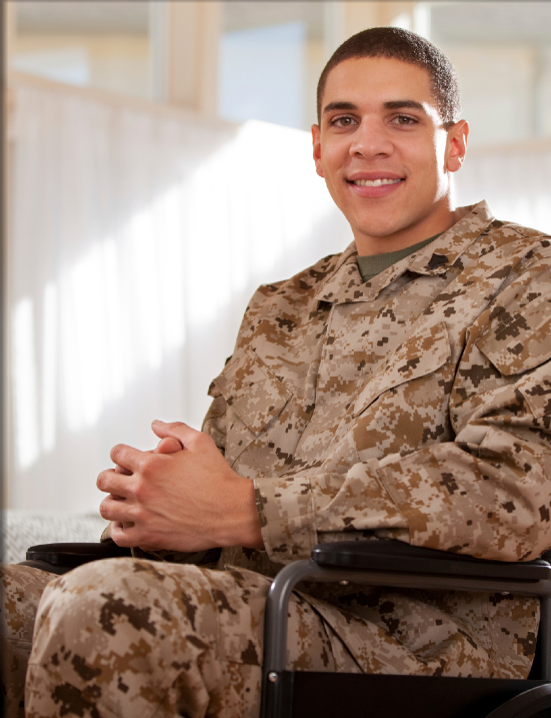 Will you need to take leave for medical or disability-related reasons?
OK
Not OK
[Speaker Notes: Will you need to take leave for medical or disability-related reasons?]
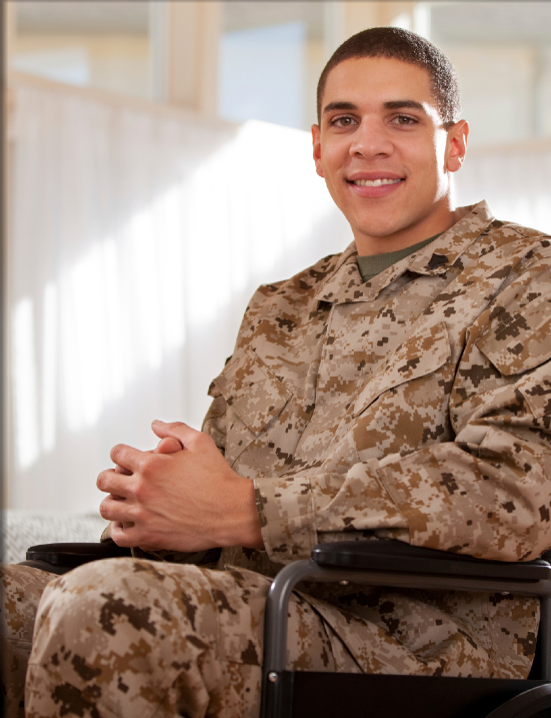 Will you need to take leave for medical or disability-related reasons?
OK
Not OK
[Speaker Notes: This question is Not OK to ask.]
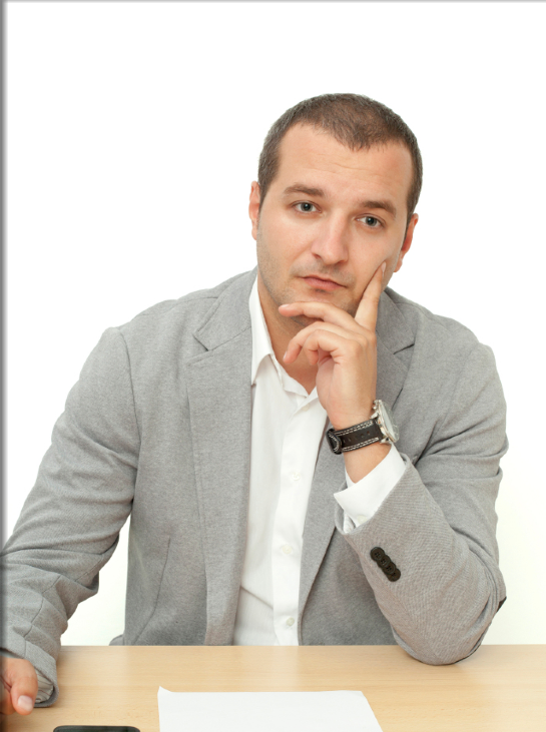 I see you only worked 5 months in your last job. Can you tell me why you left?
OK
Not OK
[Speaker Notes: I see you only worked 5 months in your last job. Can you tell me why you left?]
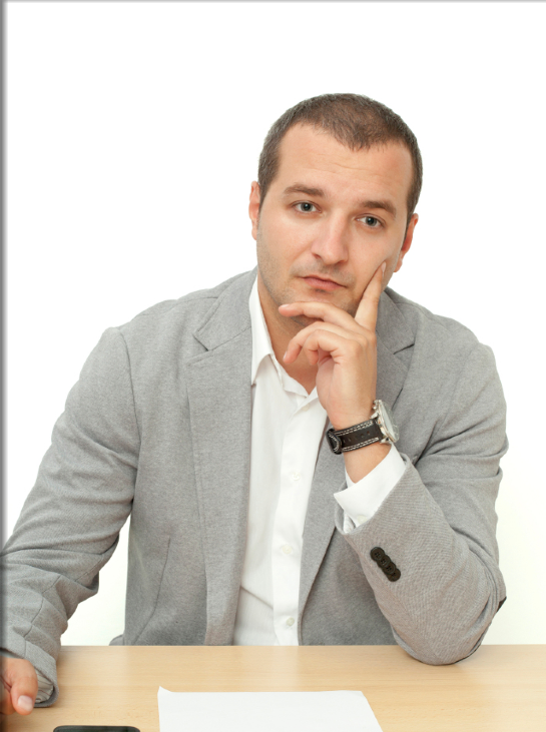 I see you only worked 5 months in your last job. Can you tell me why you left?
OK
Not OK
[Speaker Notes: This question is OK to ask.]
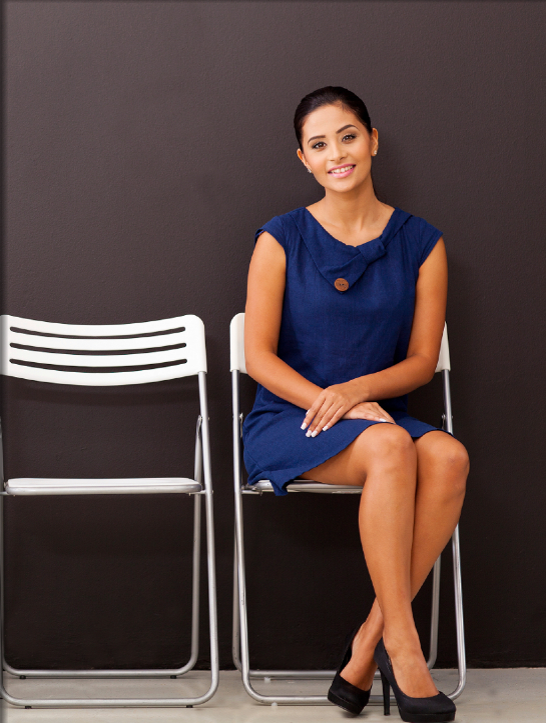 How many days were you out sick from your last job?
OK
Not OK
[Speaker Notes: How many days were you out sick from your last job?]
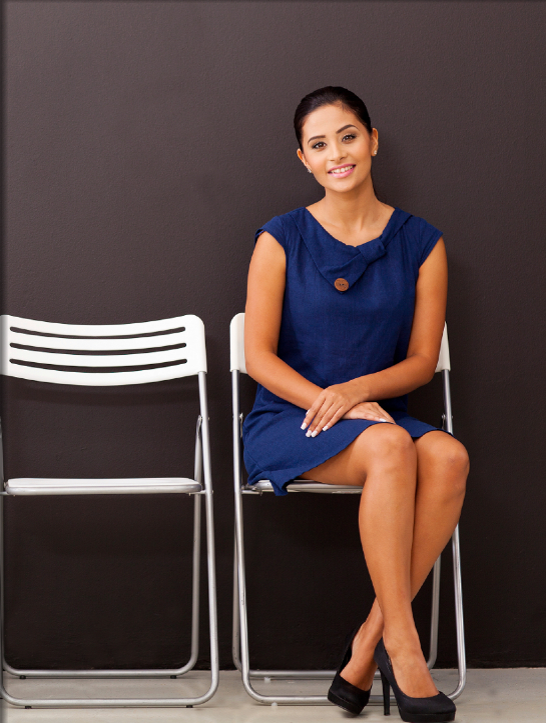 How many days were you out sick from your last job?
OK
Not OK
[Speaker Notes: This question is Not OK to ask.]
Let’s now talk about what to do after you’ve made a job offer.
[Speaker Notes: Let’s now talk about what to do after you’ve made a job offer.]
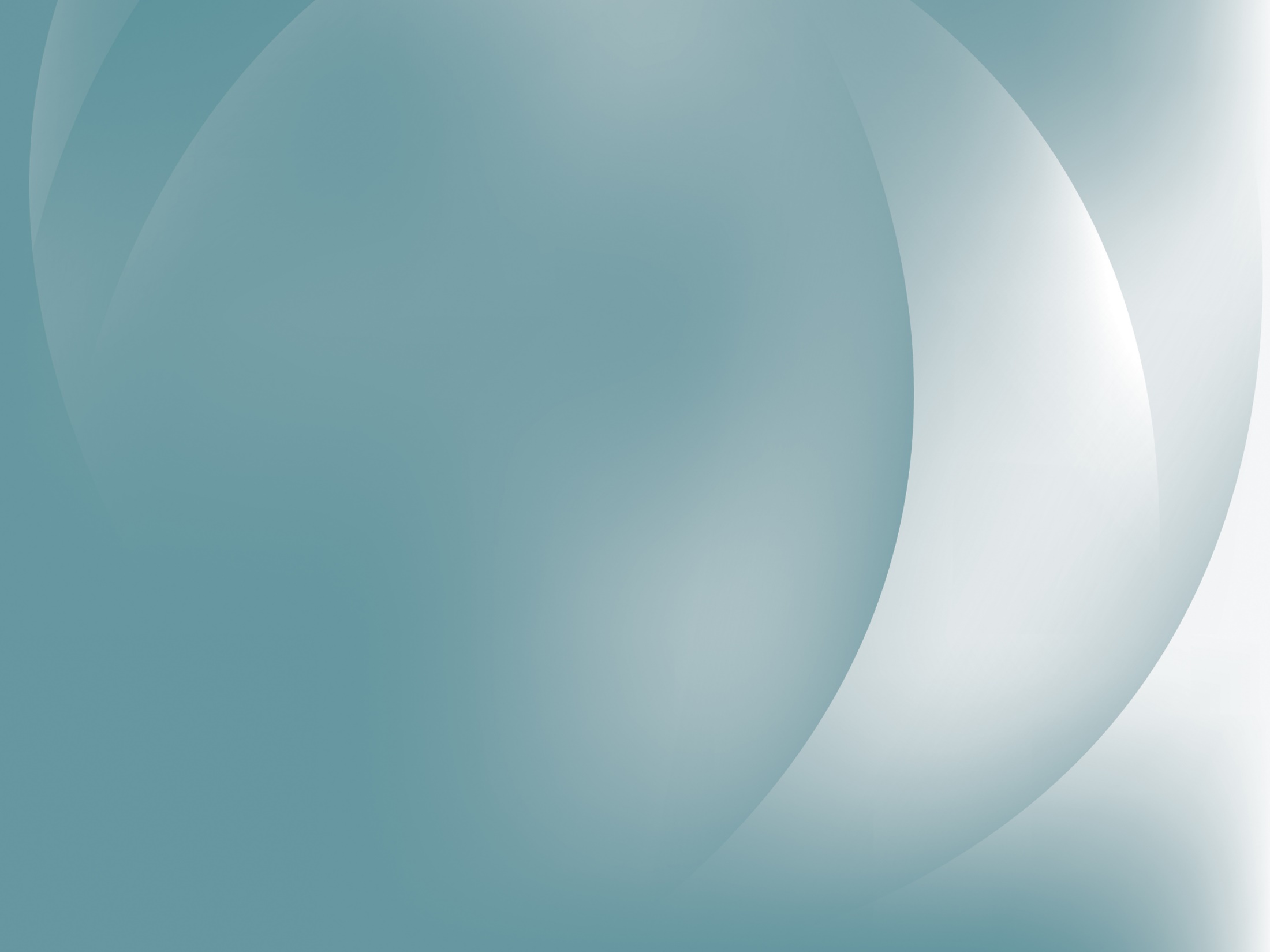 After the Job Offer
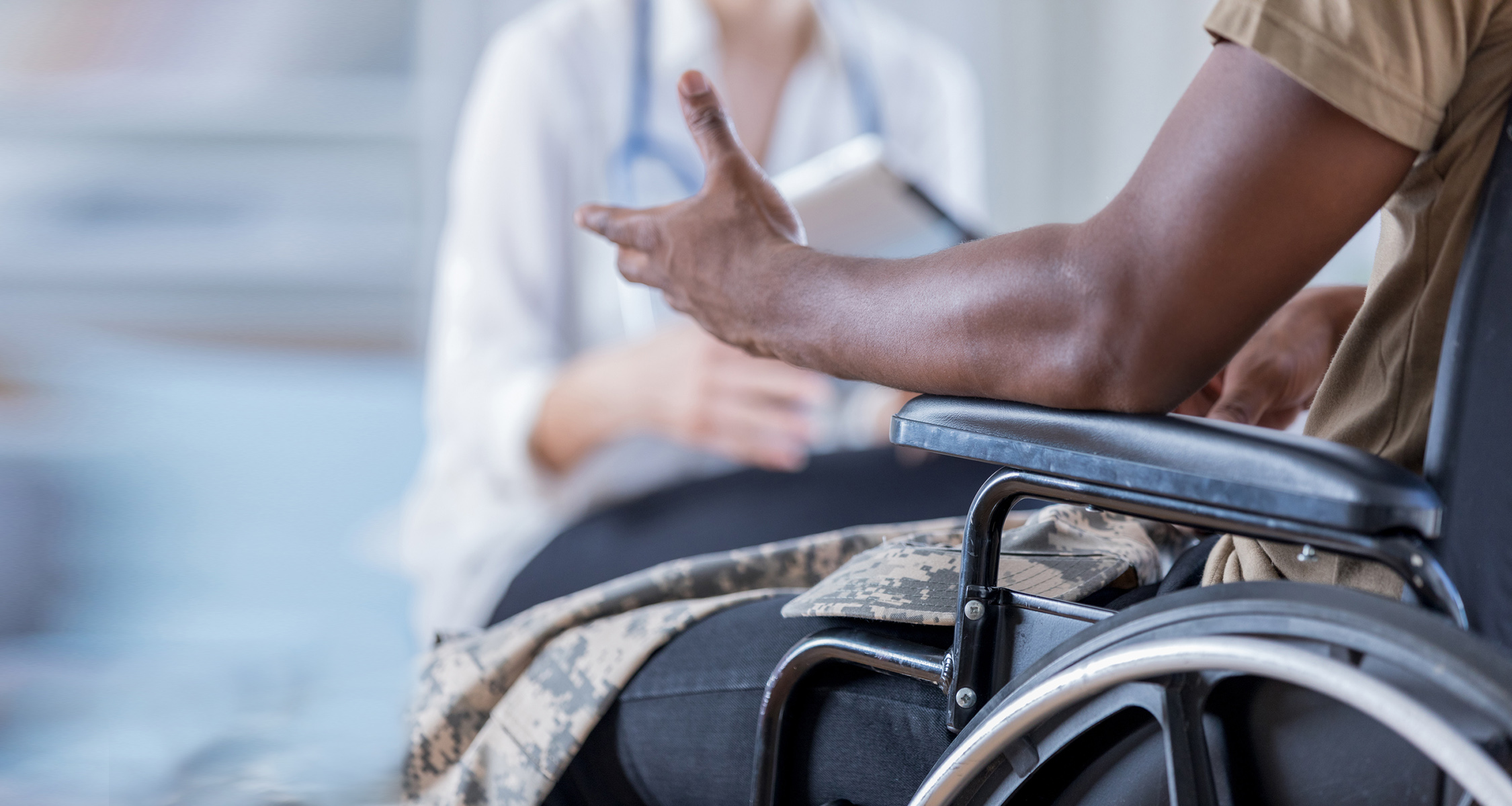 Postoffer inquiries about accommodation are allowed
Preemployment physicals may be allowed
Medical exams may be requested
GINA restrictions apply
© BLR®—Business & Legal Resources
[Speaker Notes: Once you offer an individual a job, supervisors or HR personnel can discuss the issue of disability in more detail.
After conditional offers of employment are made, you may ask whether applicants will need reasonable accommodations related to anything connected with the job as long as you ask all employees in the same job category this question. You may also ask employees for reasonable documentation to establish that they have an ADA-protected disability and that the disability requires an accommodation. 
Also after conditional offers, you may require preemployment physicals as long as all entering employees in the same job category are subject to examination.
Furthermore, a medical examination or inquiries regarding disability may be requested but only if the exam or inquiry is job-related and necessary—for example, employees who want to return to work after an injury may be required to have a medical exam to show they can still perform the job functions. But if you believe that an employee’s performance is suffering because of an undisclosed disability, you should approach the employee about the performance problem—not the disability. Directly addressing an undisclosed disability may lead to a claim of  “regarding” an employee as having an impairment.
The Genetic Information Nondiscrimination Act, or GINA, prohibits employers from obtaining genetic test results or family medical history. Requests for medical information should include a GINA notice that the employer does not want genetic information disclosed.]
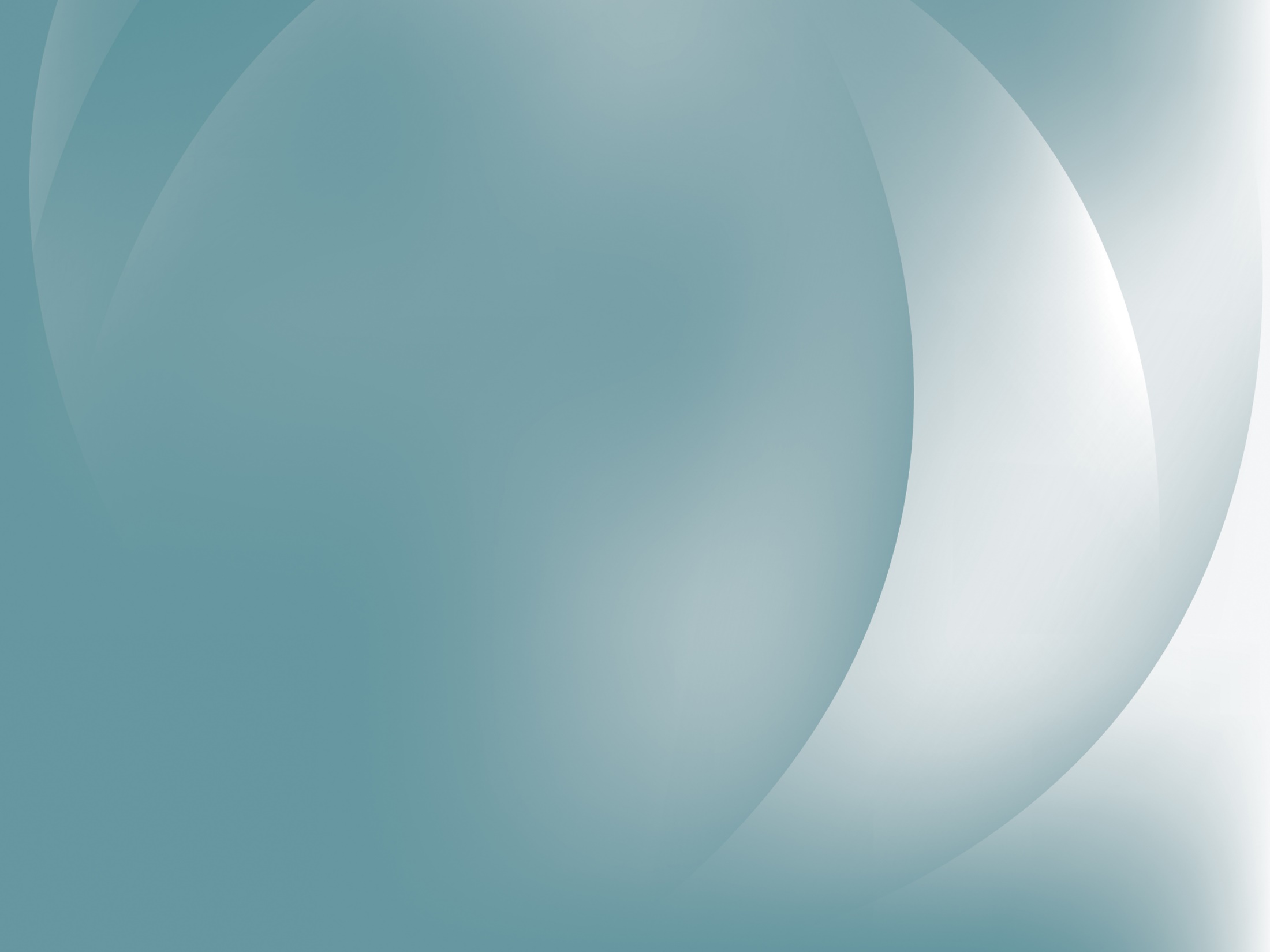 GINA Notice
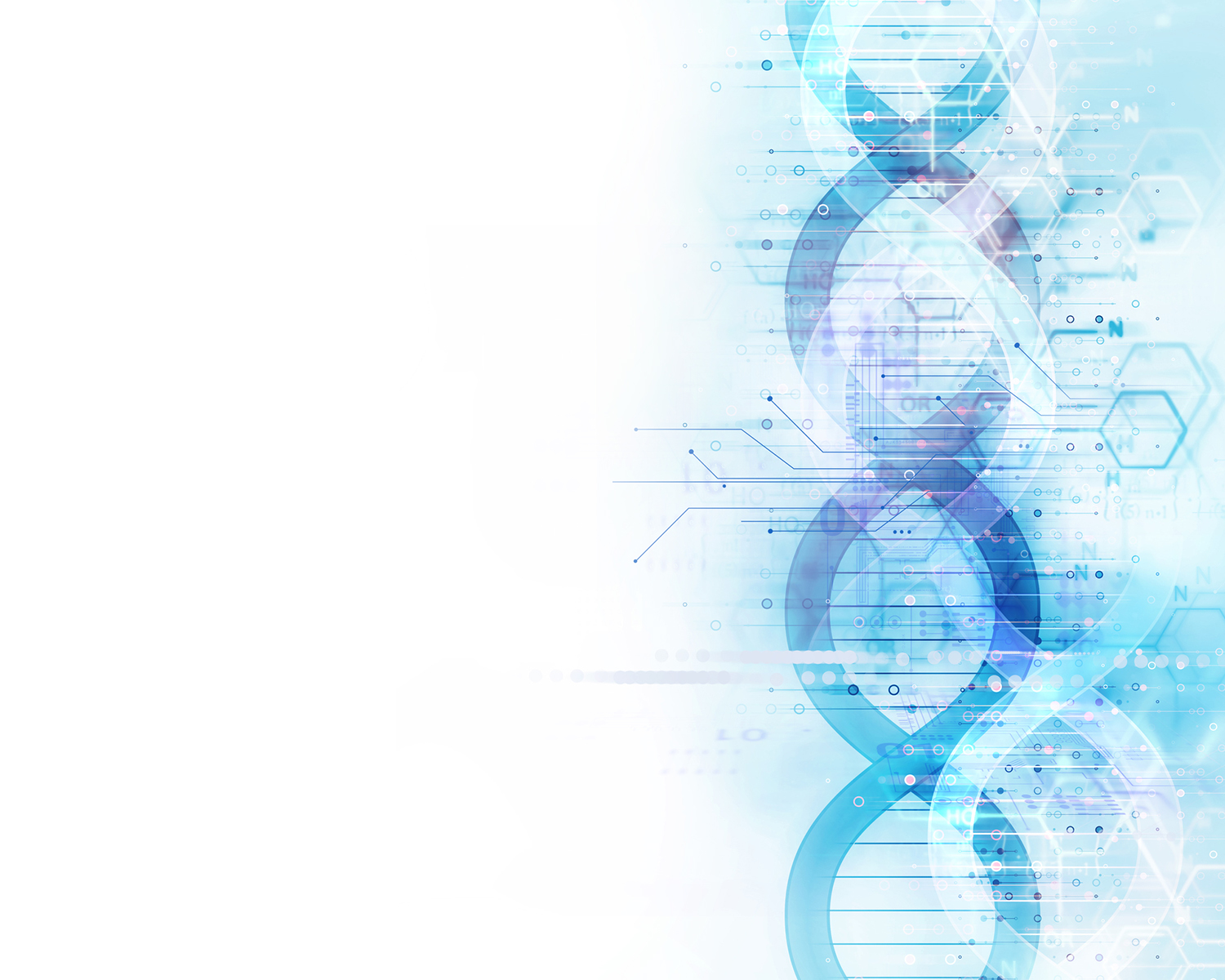 Employers requesting medical information from an individual or healthcare provider must direct the individual or provider not to provide genetic information.
© BLR®—Business & Legal Resources
[Speaker Notes: Employers requesting medical information from an individual or healthcare provider must direct the individual or provider not to provide genetic information and should include the following “safe harbor” language with any request for medical information:
GINA prohibits employers and other entities covered by GINA Title II from requesting or requiring genetic information of employees or their family members. In order to comply with this law, we are asking that you not provide any genetic information when responding to this request for medical information. “Genetic information,” as defined by GINA, includes an individual’s family medical history, the results of an individual’s or family member’s genetic tests, the fact that an individual or an individual’s family member sought or received genetic services, and genetic information of a fetus carried by an individual or an individual’s family member or an embryo lawfully held by an individual or family member receiving assistive reproductive services.
If an employer requests a medical exam, a fitness-for-duty exam, or medical information to support an employee’s request for reasonable accommodation, the GINA notice should be included with the request.]
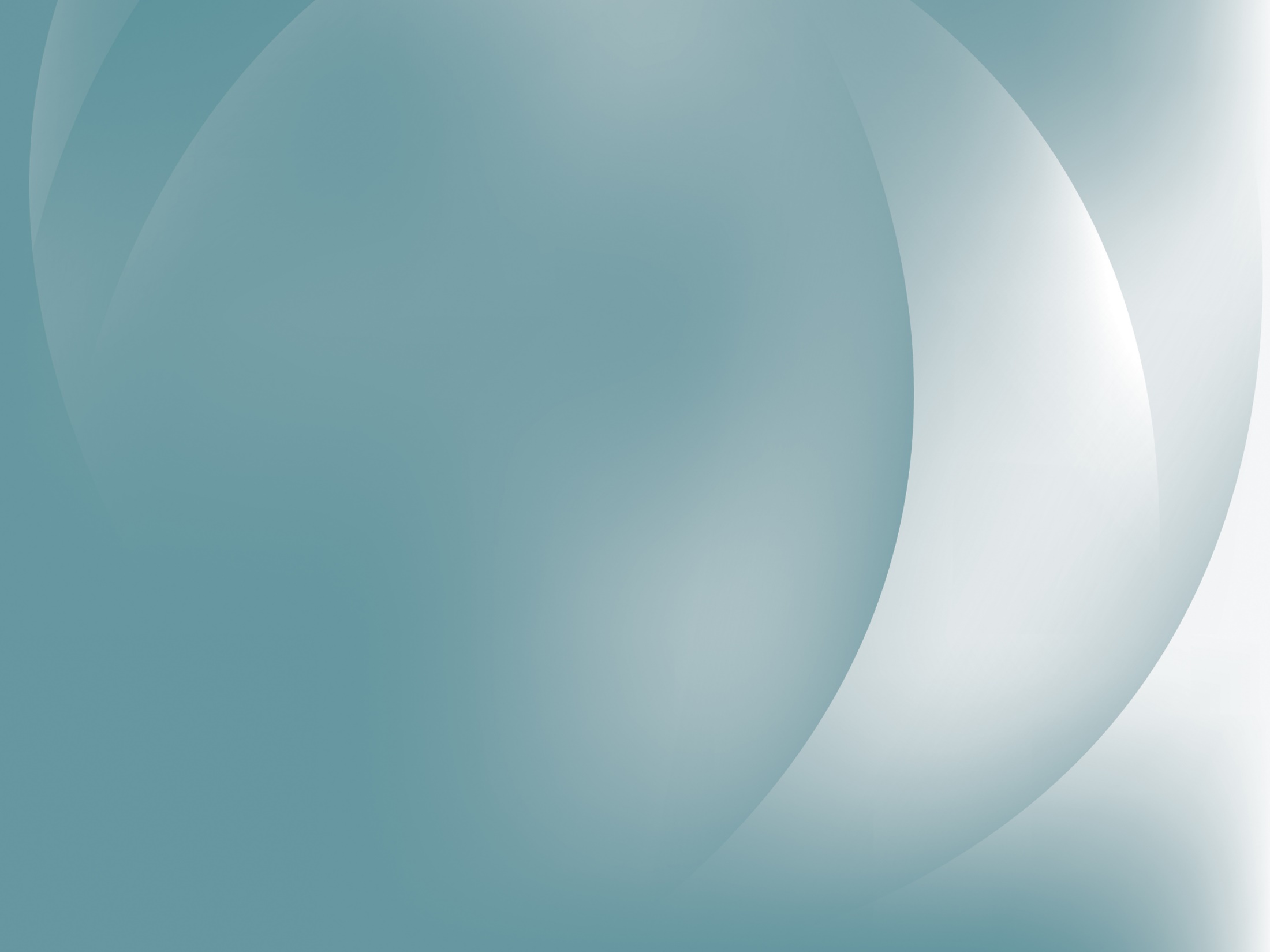 Talking Accommodation
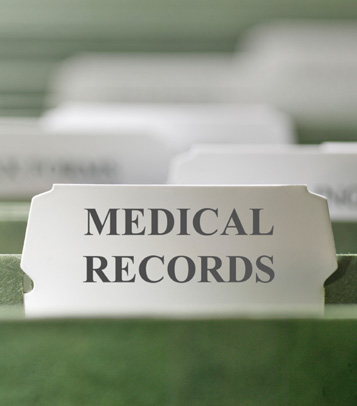 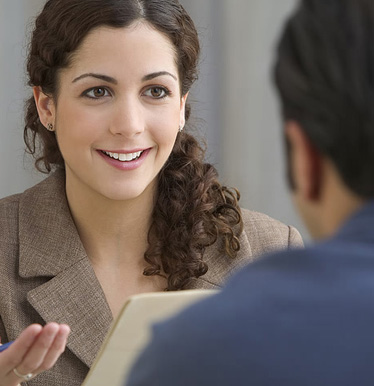 Identify nonobvious disabilities
Discuss accommodations
Provide necessary medical information
[Speaker Notes: When it comes to discussing reasonable accommodation after a job offer is made, the ADA lays out the following ground rules:
Employees do not have to request a reasonable accommodation, but they must inform you of any limitations they have from disabilities that will require some adjustment or change to allow them to do the job. If a disability or need for accommodation is obvious, an employer may be obligated to offer an accommodation without waiting for a request from the employee.
You must discuss reasonable accommodation with employees who request accommodation.
Qualified employees with disabilities that are not obvious and that require accommodations must provide the documentation we request. If they do not, they are not entitled to an accommodation. But, if you fail to discuss an employee’s request for accommodation—for example, ask for medical certification or what type of accommodation is needed—the company could be liable for a violation of the ADA.
Make sure you know our process for discussing and implementing reasonable accommodations with employees.]
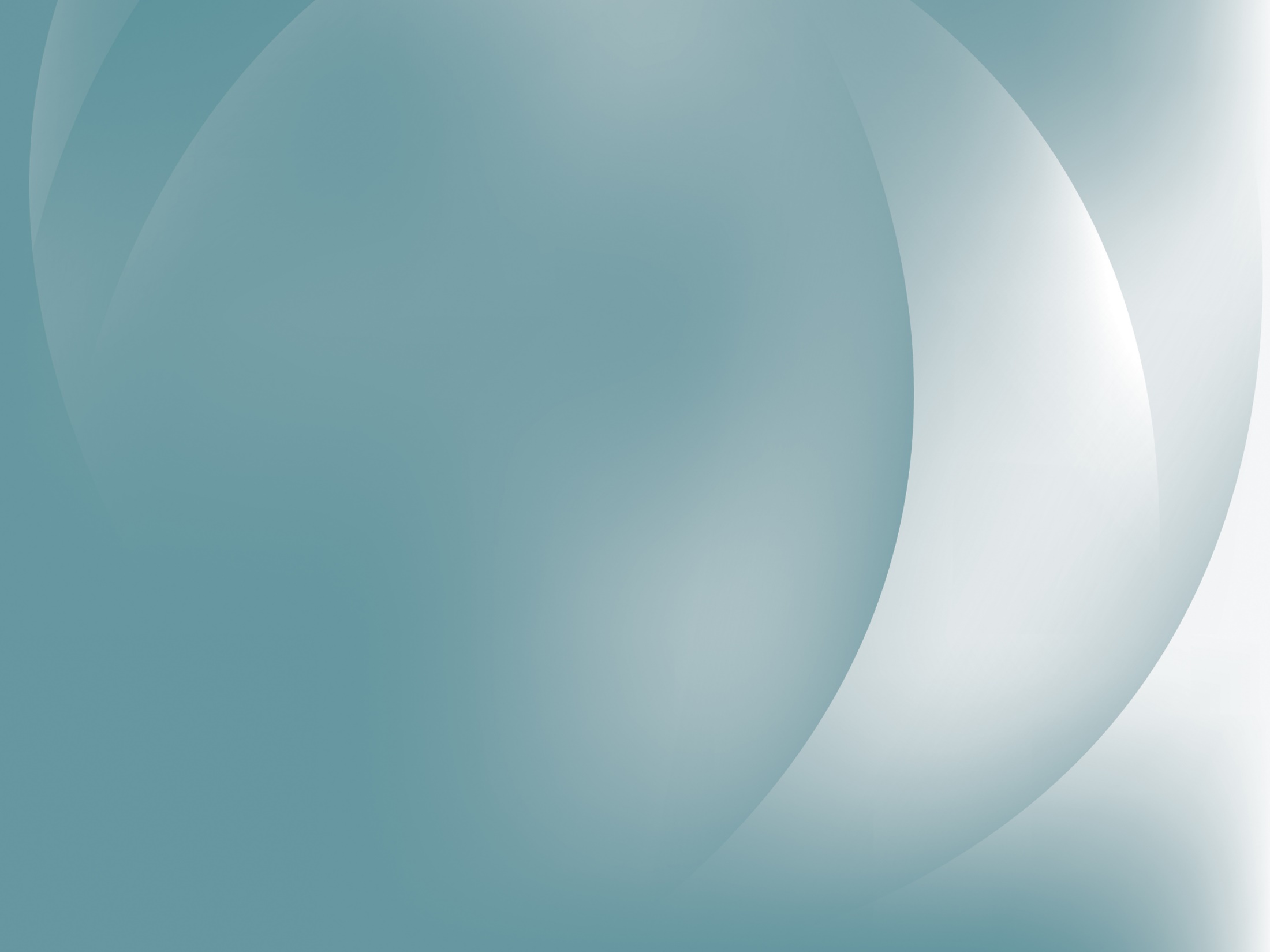 Talking Accommodation (cont.)
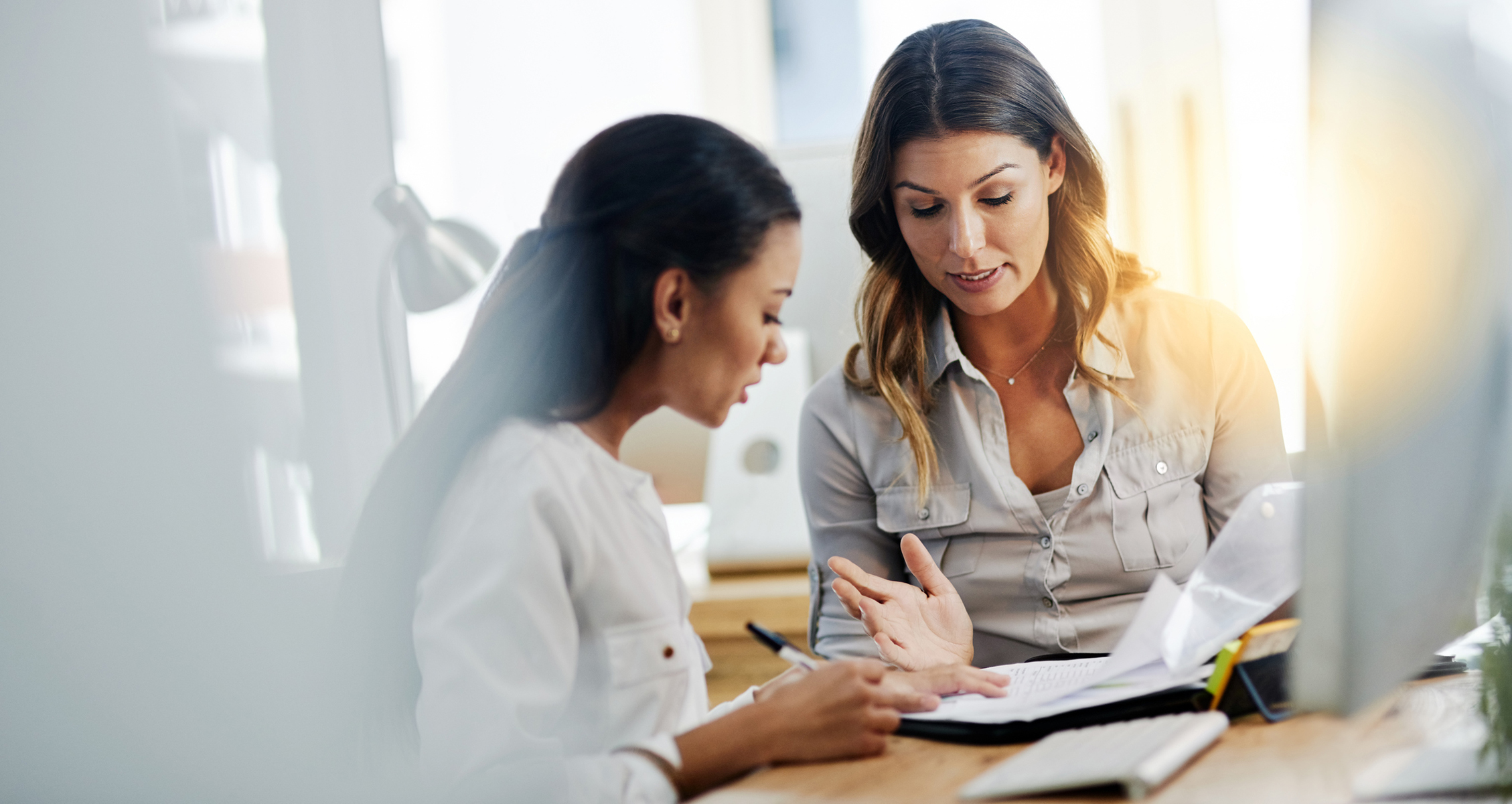 Employees are not guaranteed their choice of accommodation
Employer may choose alternate accommodation
© BLR®—Business & Legal Resources
[Speaker Notes: Although you should certainly try to accommodate the preference of the employee, the Equal Employment Opportunity Commission, or EEOC, does not require us to choose the best accommodation or the accommodation the individual prefers. 
The EEOC has stated that we have the final discretion to choose among effective accommodations and may select an accommodation that is the least expensive or easiest to provide as long as it enables the employee to perform the essential job functions.]
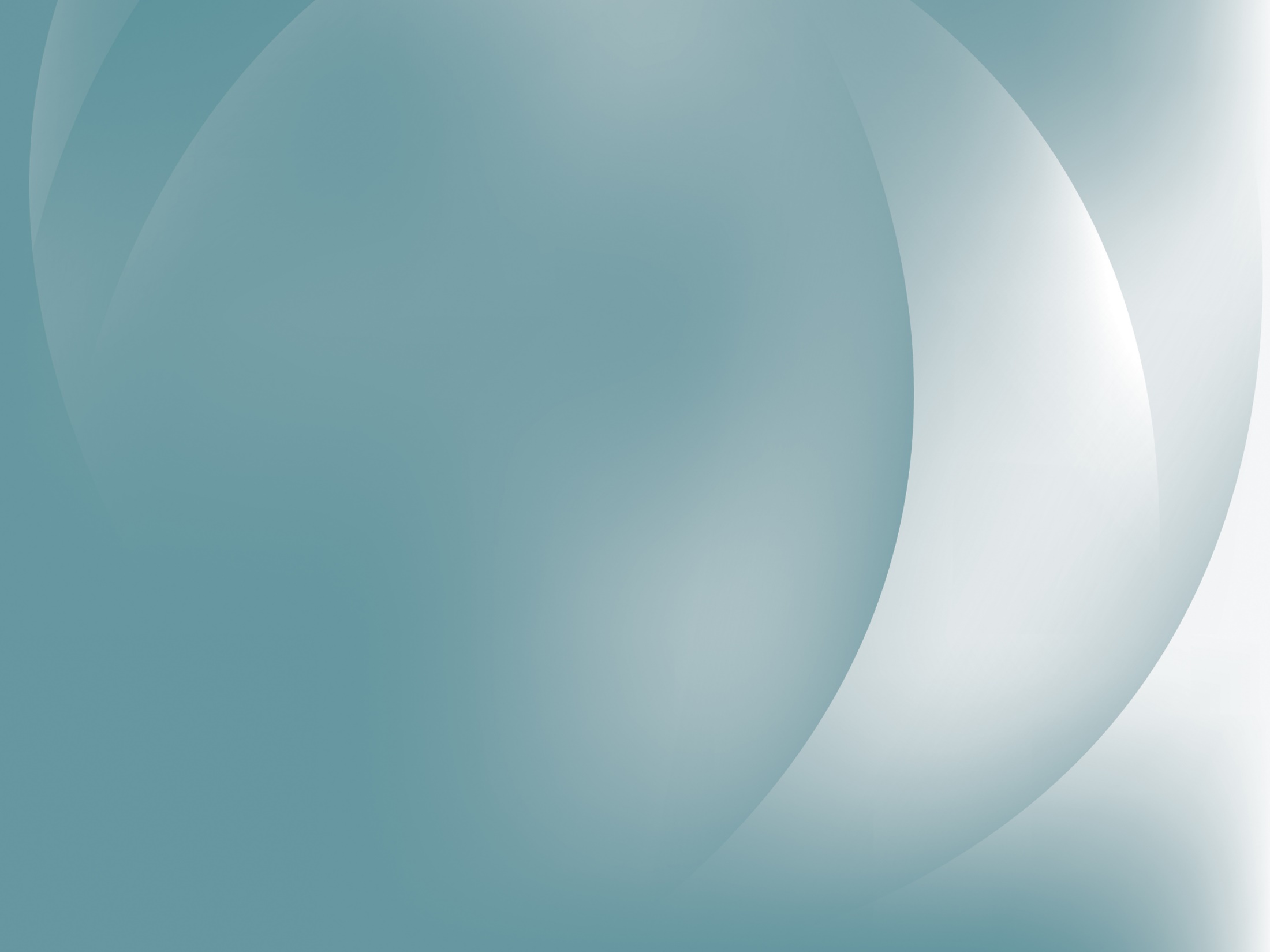 Medical Certification and Exams
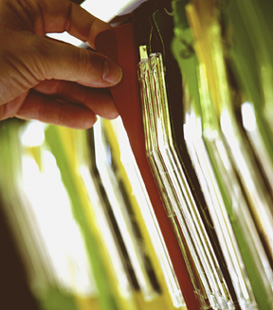 Reasonable medical records may be requested—not all medical records
Medical examsmay berequested when documentation is insufficient
© BLR®—Business & Legal Resources
[Speaker Notes: After the job offer has been made, we may also request the following medical certification or exams:
We may request documentation from a healthcare professional to establish that an individual has a disability and has a need for an accommodation. However, we do not want a person’s complete medical records because the records will probably contain information unrelated to the individual’s disability and the need for accommodation. 
We may require a medical exam if medical documentation is not sufficient to show the need for accommodation. The healthcare professional used to conduct the exam will depend on the person’s disability. Appropriate professionals include, but are not limited to, doctors (including psychiatrists), psychologists, nurses, physical therapists, occupational therapists, speech therapists, vocational rehabilitation specialists, and licensed mental health professionals.]
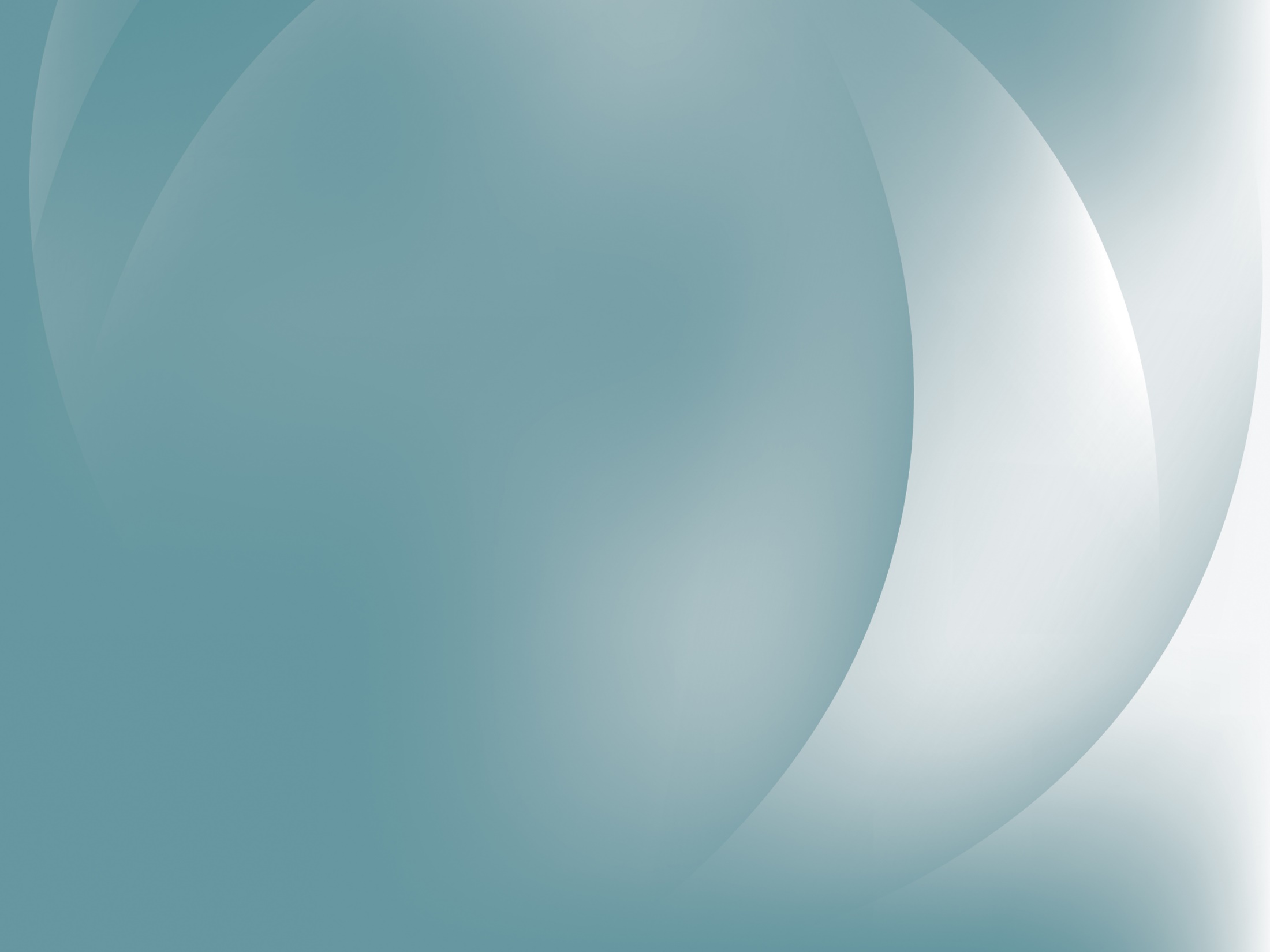 Medical Certification and Exams (cont.)
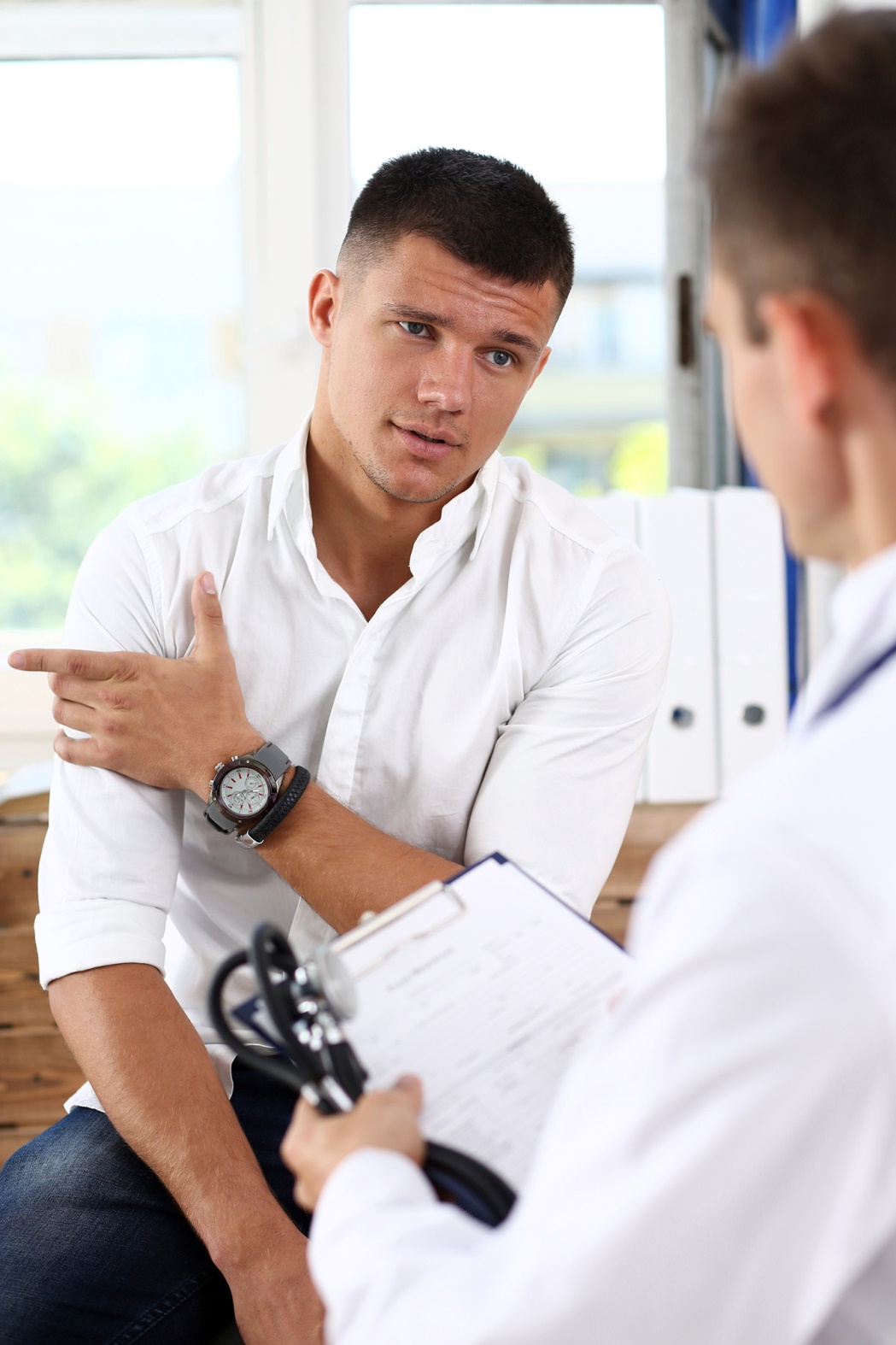 We must:
Explain why documents from employee’s doctor are insufficient
Outline information requested
Pay for requested exam
[Speaker Notes: In addition, we may require individuals to go to healthcare professionals of our choice if there is insufficient information from their own treating physicians.
According to EEOC’s guidelines on reasonable accommodation, you need to explain why the documentation is insufficient and give individuals the opportunity to provide the missing information in a timely manner.  
Furthermore, you must specify what type of information is needed regarding the disability, its functional limitations, and the need for reasonable accommodation. Individuals can be asked to sign a limited release allowing you to submit a list of specific questions to the healthcare or vocational professionals.
Finally, we must pay for independent medical examinations conducted at our request.]
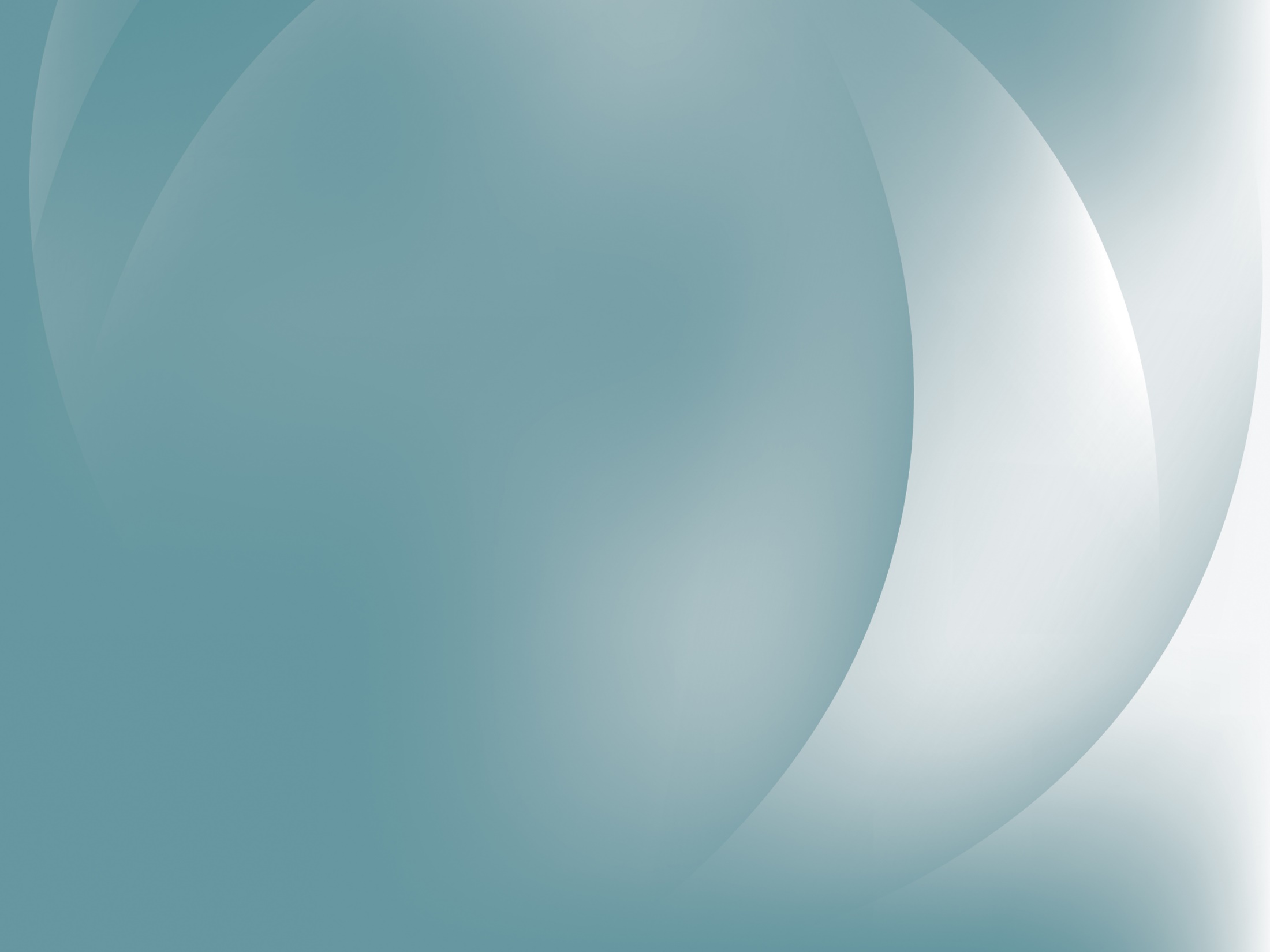 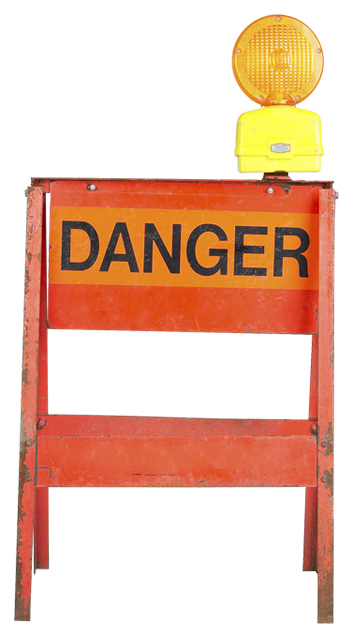 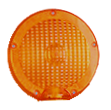 Direct Threat
Employee with disability poses a significant risk of substantial harm in the workplace
We are not required to accommodate
We must determine direct threat
[Speaker Notes: In some situations, safety concerns affect accommodation of disabilities.
Direct threat occurs when an employee with a disability poses a risk of harm in the workplace. But, the risk needs to be substantial. We cannot refuse to hire or fire individuals because of a slightly increased risk of harm to themselves or others. 
If an employee with a disability poses such a direct threat to health or safety in the workplace—that is, a significant risk that cannot be eliminated by a reasonable accommodation—we do not have to accommodate the employee.
We must use objective, factual evidence regarding the individual’s ability to perform essential job functions when determining that the individual poses a direct threat. We must consider whether the risk can be eliminated or reduced to an acceptable level with a reasonable accommodation.
Think about what areas, situations, or jobs in our workplace exist where specific disabilities might pose a direct threat.]
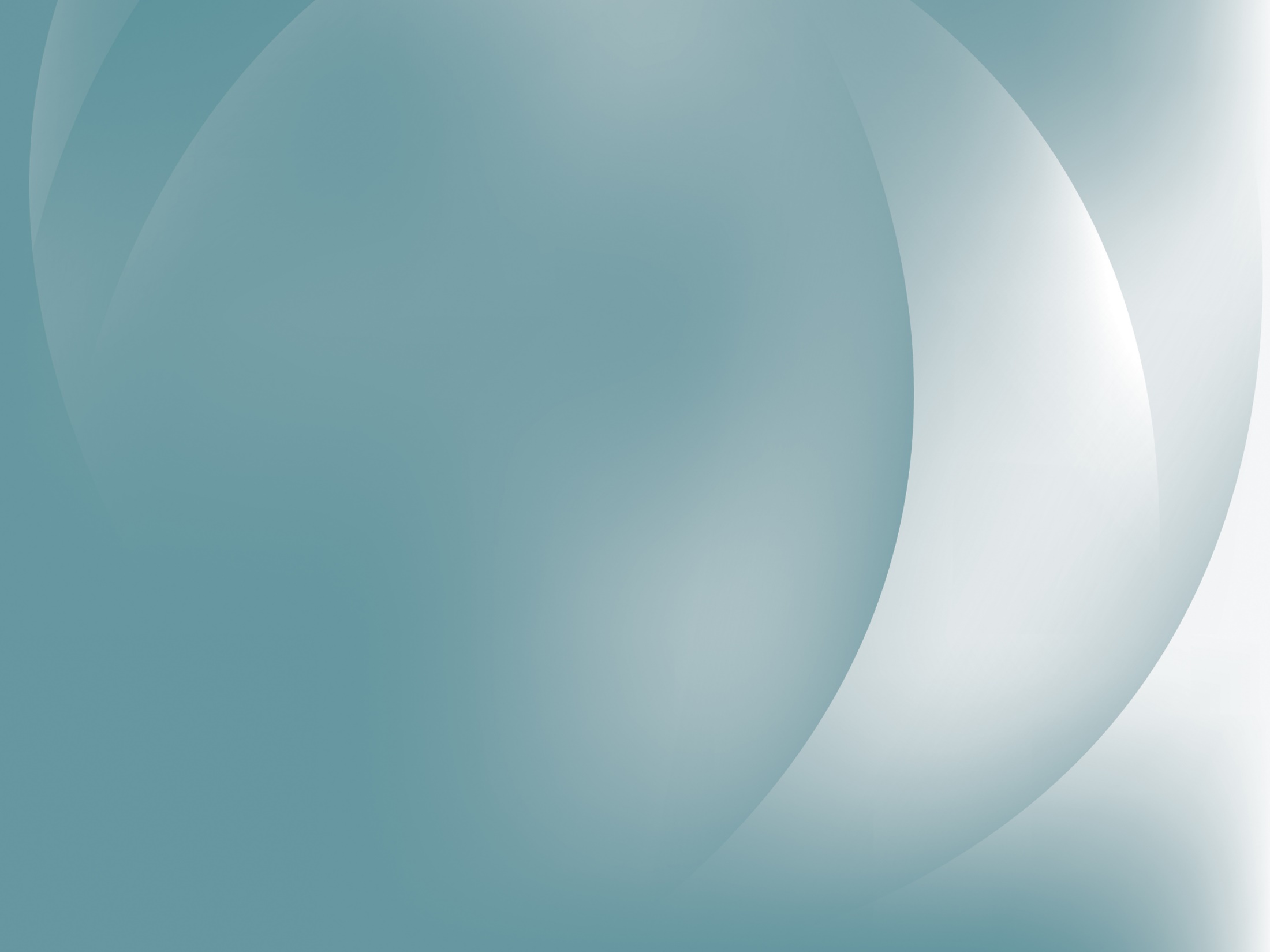 Leave Requirements
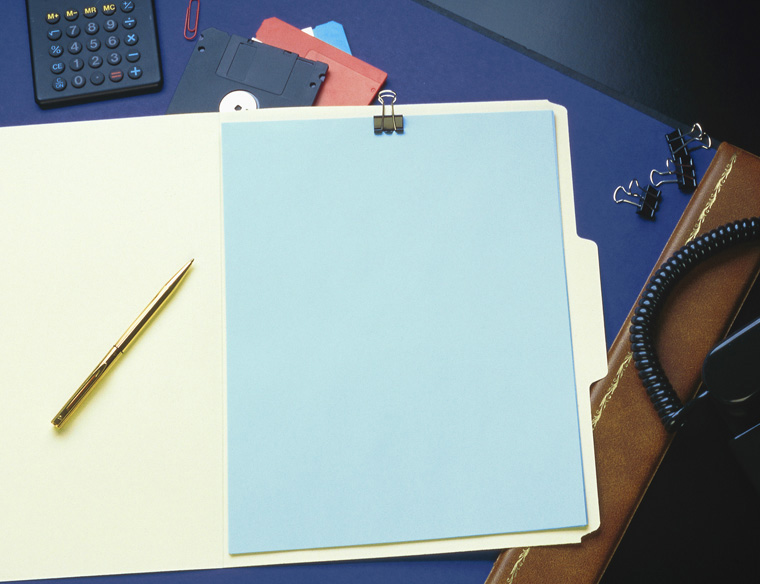 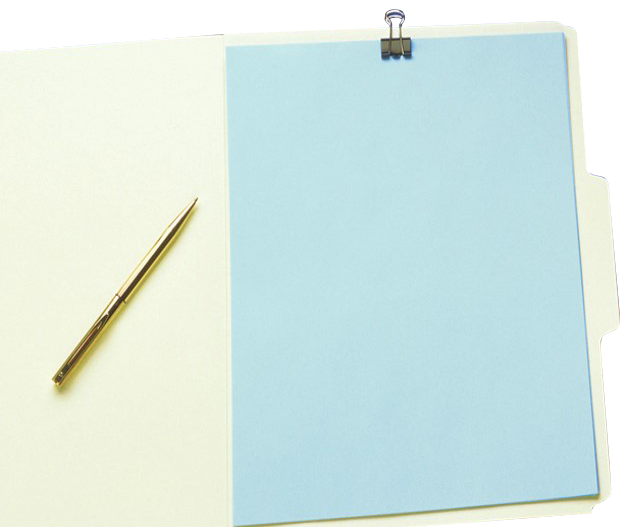 Can’t use no-fault leave if more leave required
We may have to modify our policy unless
Another effective accommodation
Cause additional hardship
No maximum leave requirement
© BLR®—Business & Legal Resources
[Speaker Notes: The ADA also has requirements concerning leaves of absence for employees with disabilities:
We may not apply a no-fault leave policy to an employee with a disability who needs leave beyond the set period. A no-fault leave policy means employees are automatically terminated after they have been on leave for a certain period of time.  
 If employees with disabilities need additional unpaid leave as a reasonable accommodation, we must modify our no-fault leave policies to provide additional leave. There are two exceptions:
If we can show that there is another effective accommodation that allows the employees to perform the essential functions of their positions; and 
If we can show that granting additional leave causes undue hardship.  
There is no maximum leave requirement under the ADA. The amount of leave due to an individual varies.]
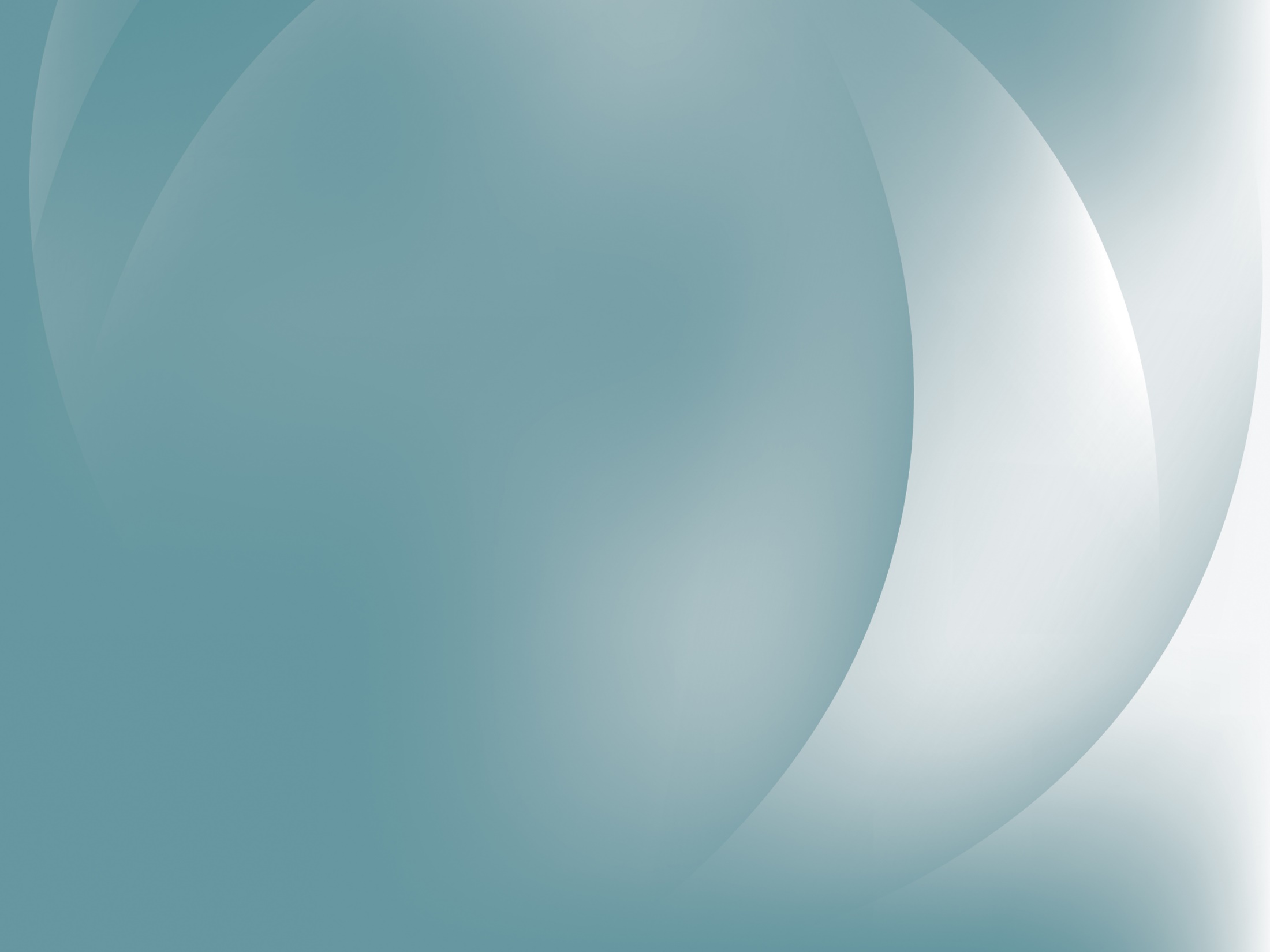 Leave Requirements
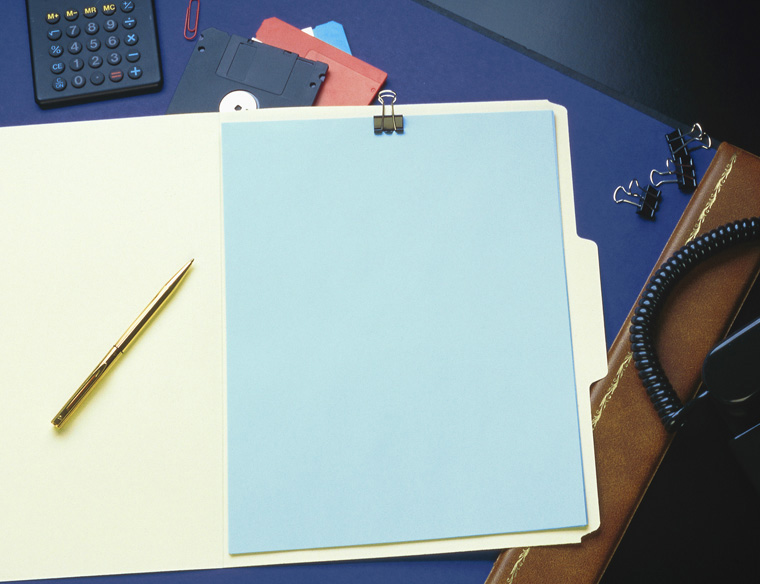 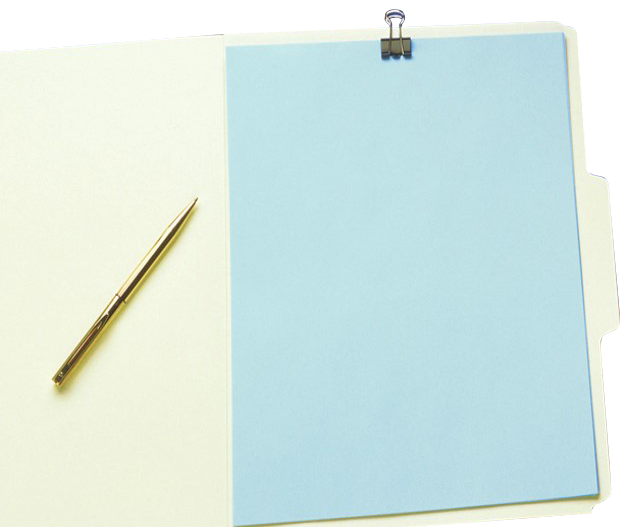 Additional paid leave not required
Unpaid leave is allowed after accrued paid leave is used
Reasonable accommodations 
Modified schedules
Part-time schedules
Transfer
Lead to return
© BLR®—Business & Legal Resources
[Speaker Notes: According to the EEOC, we do not have to provide more paid leave than what is provided to similar employees.
However, you should allow an employee with a disability to use up paid leave first and then provide unpaid leave.
You may be able to help employees avoid additional leave by making reasonable accommodations, such as:
Modified job schedules;
Part-time schedules;
Transfer to vacant positions; and
Leave that could lead to the employee returning to work.]
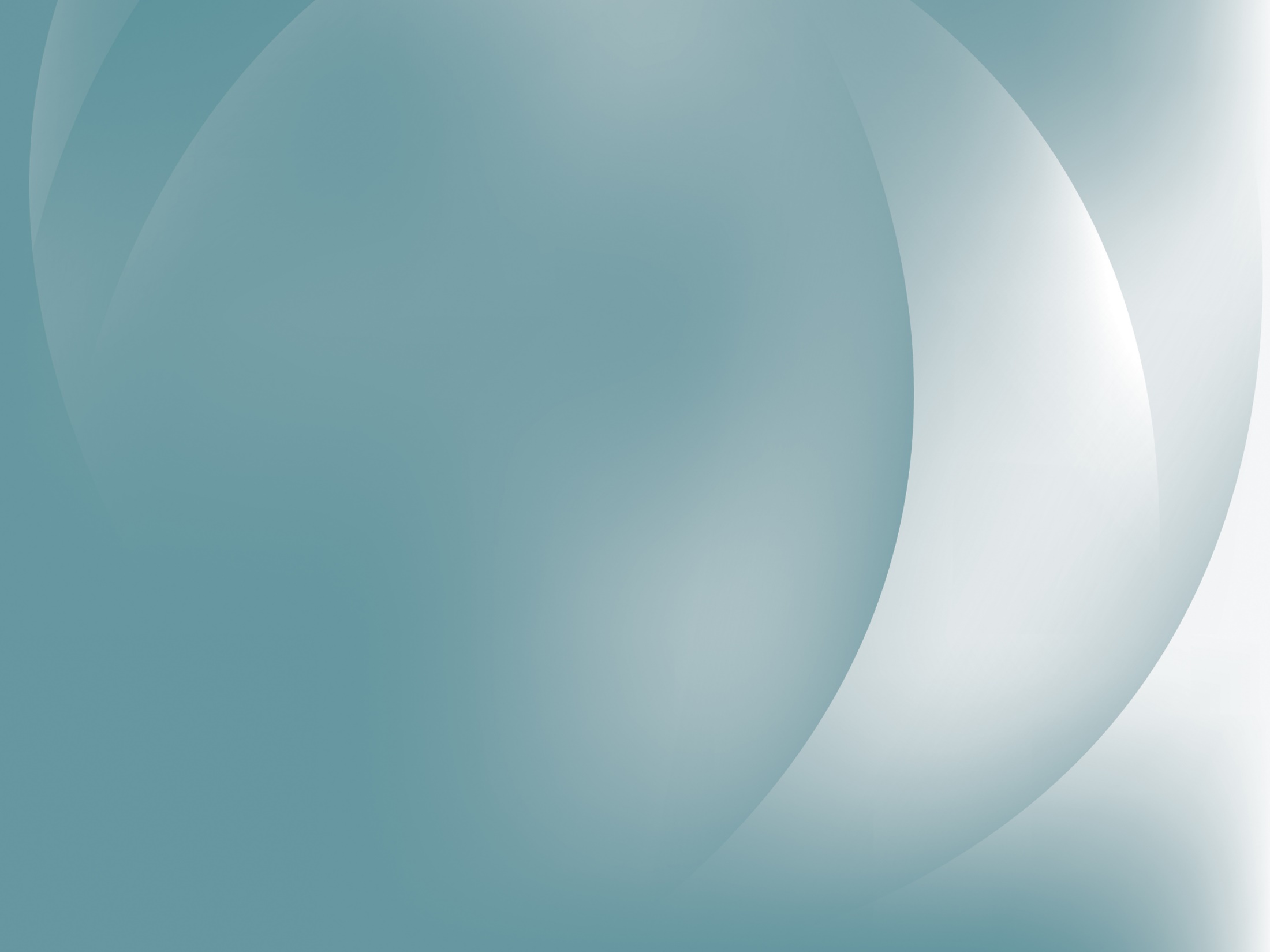 Leave Requirements
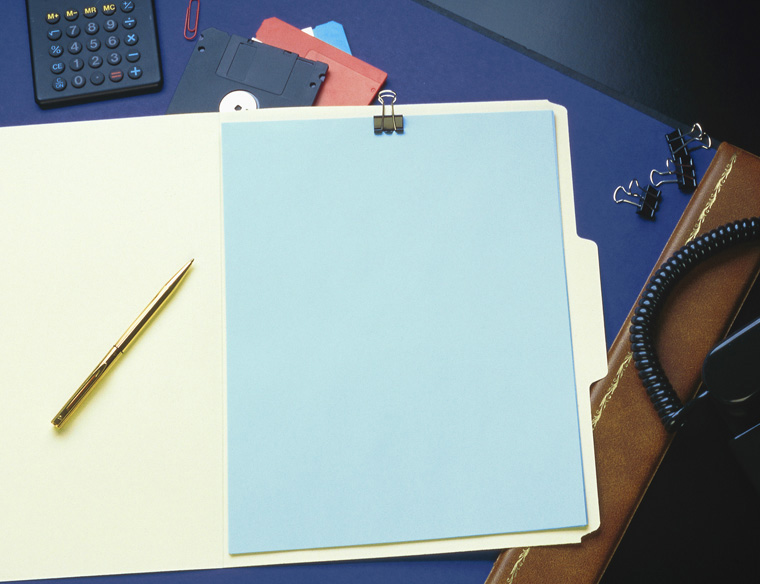 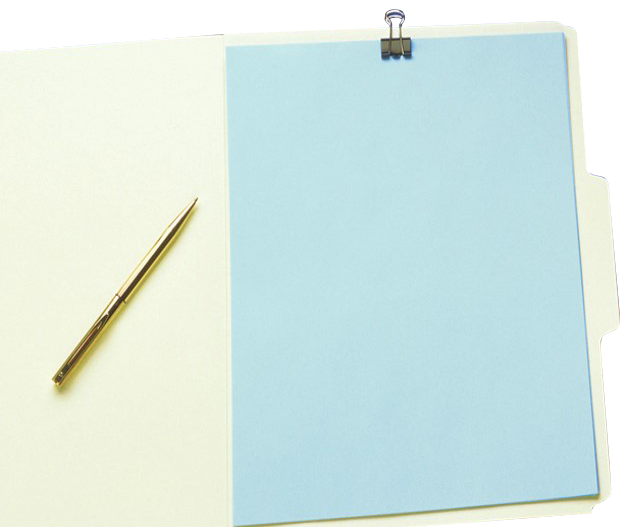 Benefits remain same as other unpaid leave
© BLR®—Business & Legal Resources
[Speaker Notes: Finally, the ADA does not require us to continue benefits during this leave unless we ordinarily continue benefit coverage for other types of unpaid leave. But, unpaid leave does not entitle us to modify or restrict the benefits an employee already receives.
Make sure you know our organization’s leave policies as they apply to leaves related to disabilities under the ADA.]
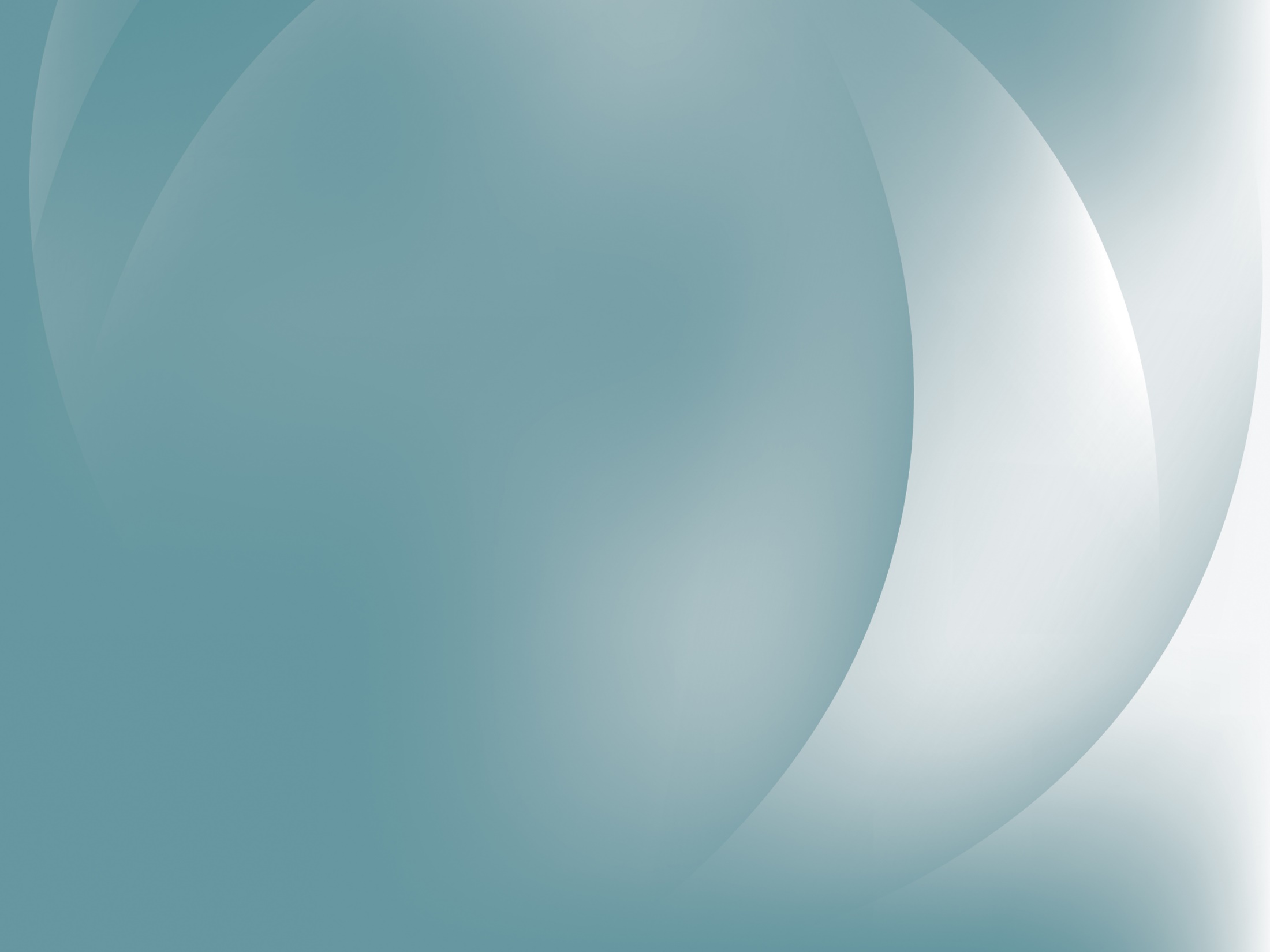 Return-to-Work Requirements
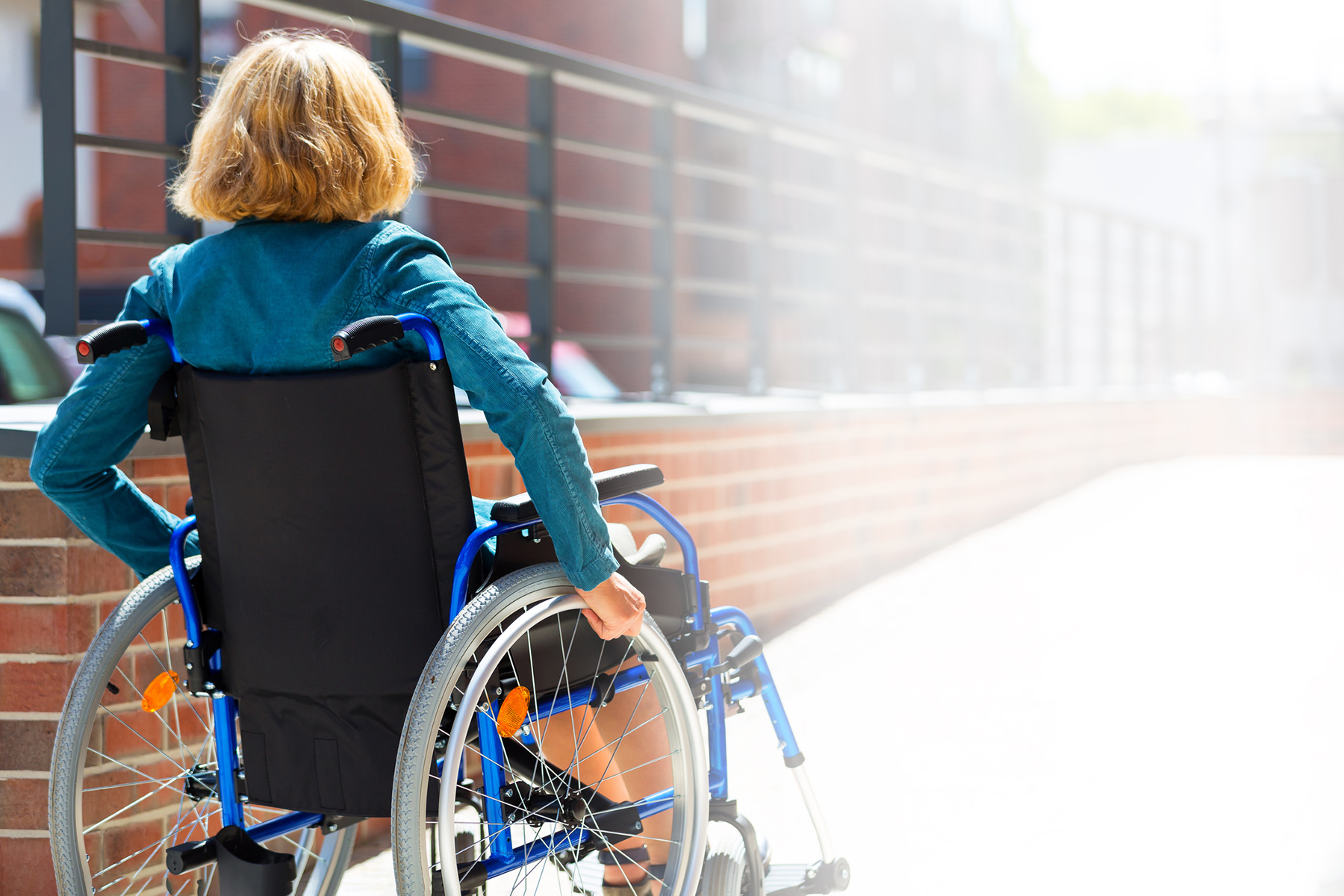 Same or equivalent position
Vacant job at lower level
No promoting or bumping required
Termination possible
Qualified individual
Accommodation attempted
No reasonable accommodation possible
© BLR®—Business & Legal Resources
[Speaker Notes: ADA rules also address an employee’s return to work after leave in the following ways:
Employees with disabilities who return to work must be given the same or an equivalent position with equivalent benefits, pay, and other terms and conditions of employment.
If employees’ former positions are no longer available, we must accommodate by placing employees in vacant positions at a lower level, even if the pay is lower.
We are not required to promote returning employees or to bump other employees to make positions available.
We may terminate employees with disabilities if they are not able to perform essential job functions and no reasonable accommodation can be made. Before terminating employees, however, we must ensure that proper steps have been taken to determine if:
The employee is a qualified individual with a disability;
We have taken all appropriate steps to attempt to accommodate the individual; and
No reasonable accommodation can be made.
Make sure you know our return-to-work policies and practices. Never terminate an employee without first consulting the HR department.]
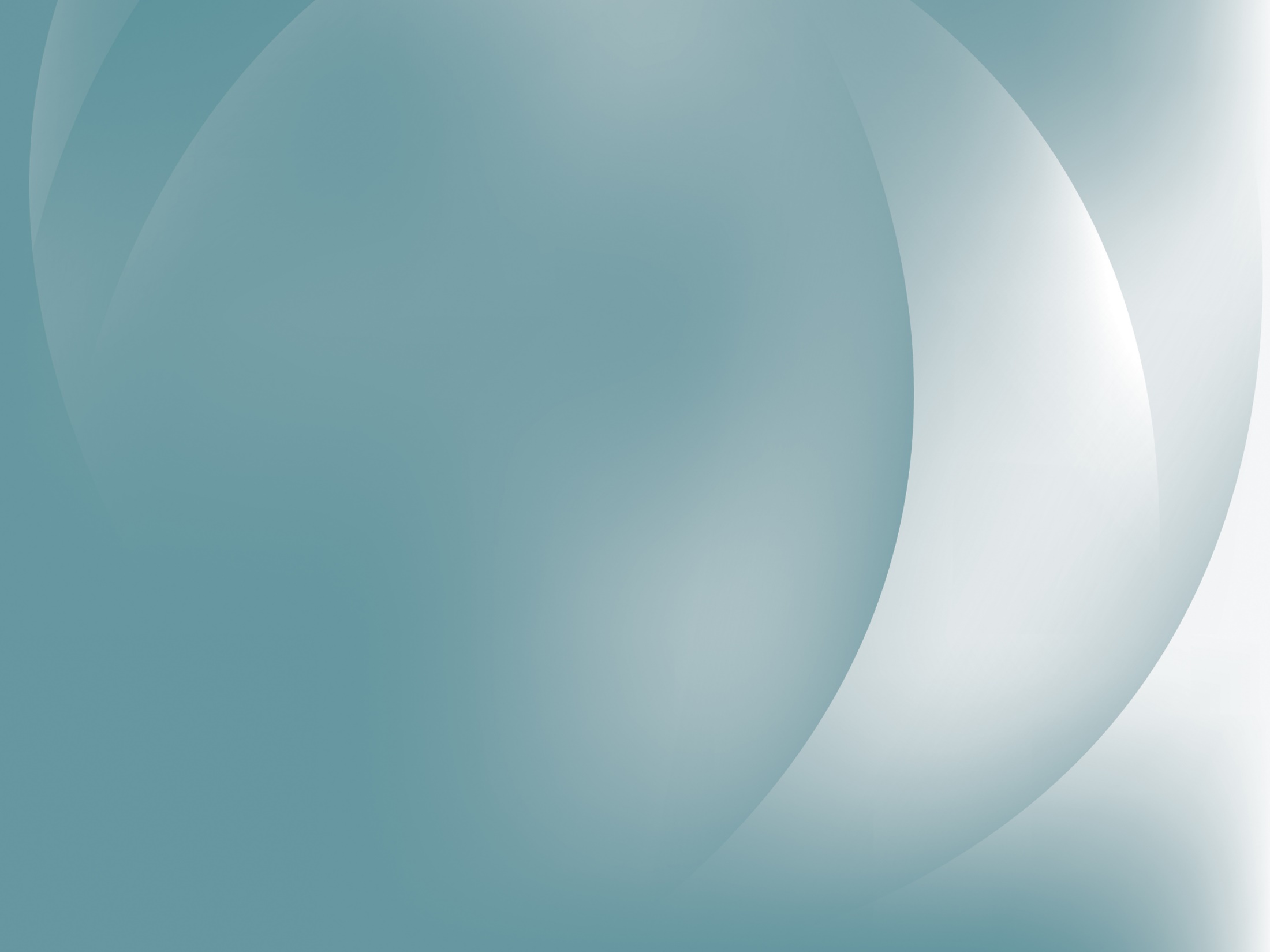 Liability Under ADA
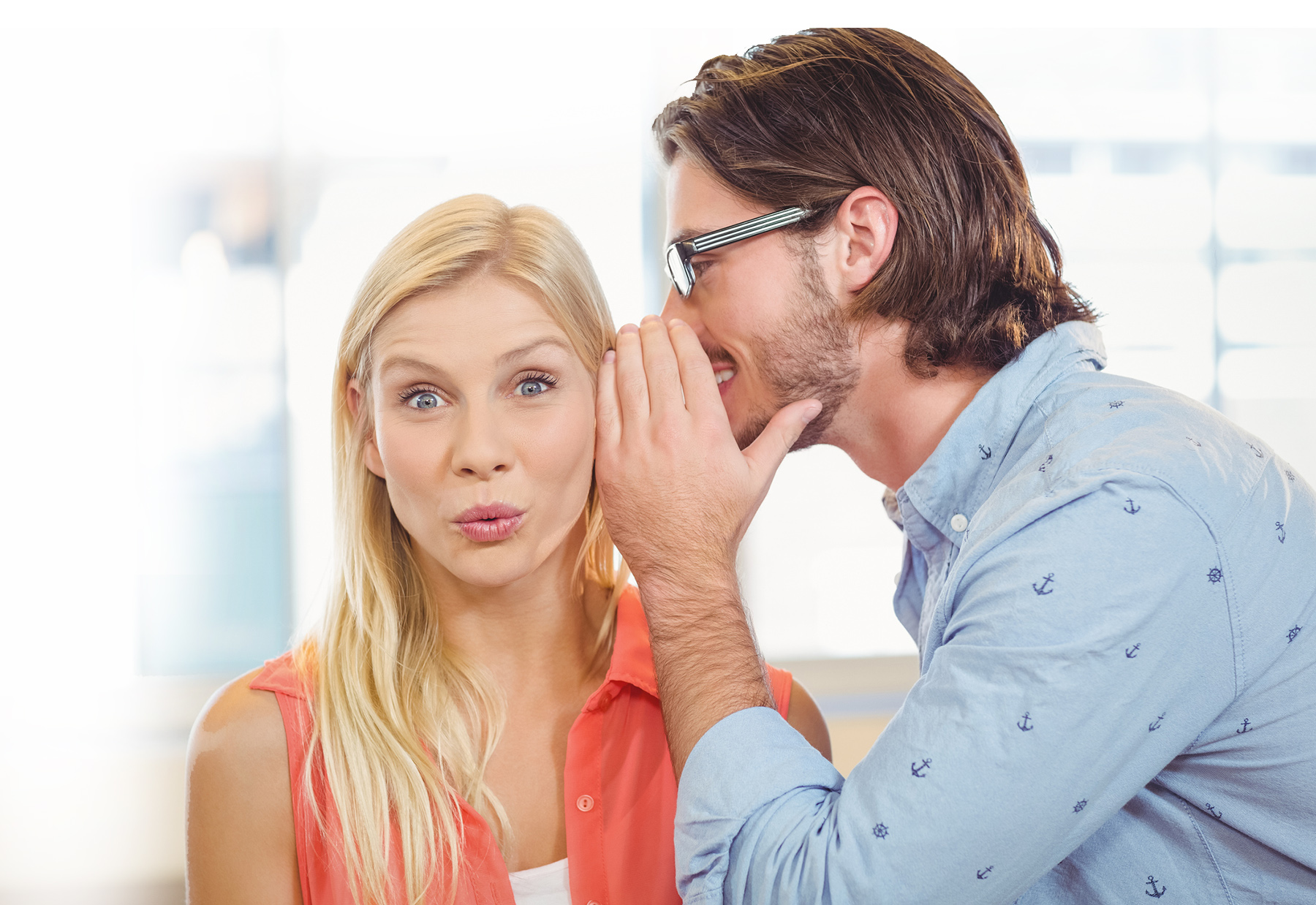 We may be liable by:
Management team
Coworkers
Nonemployees
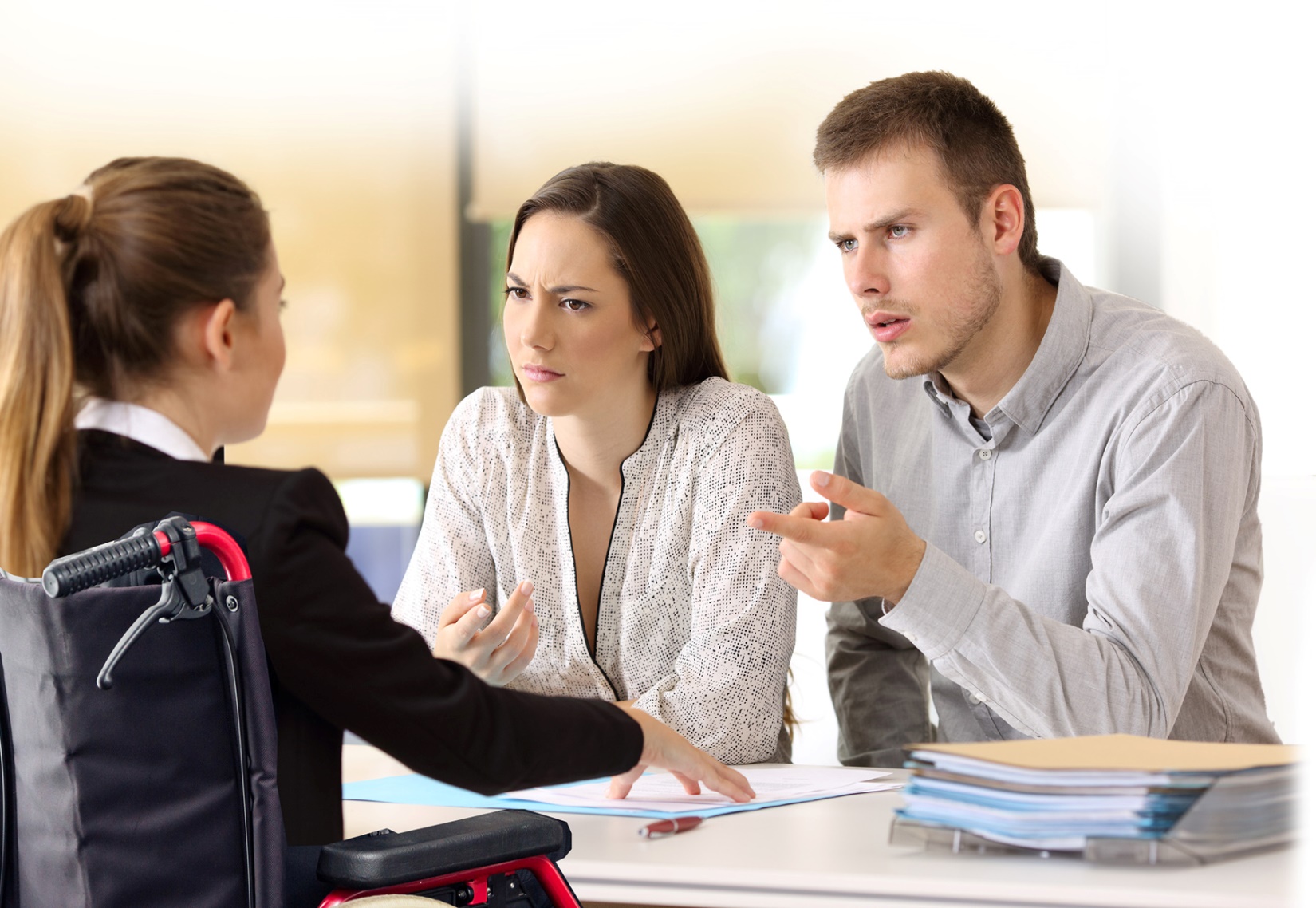 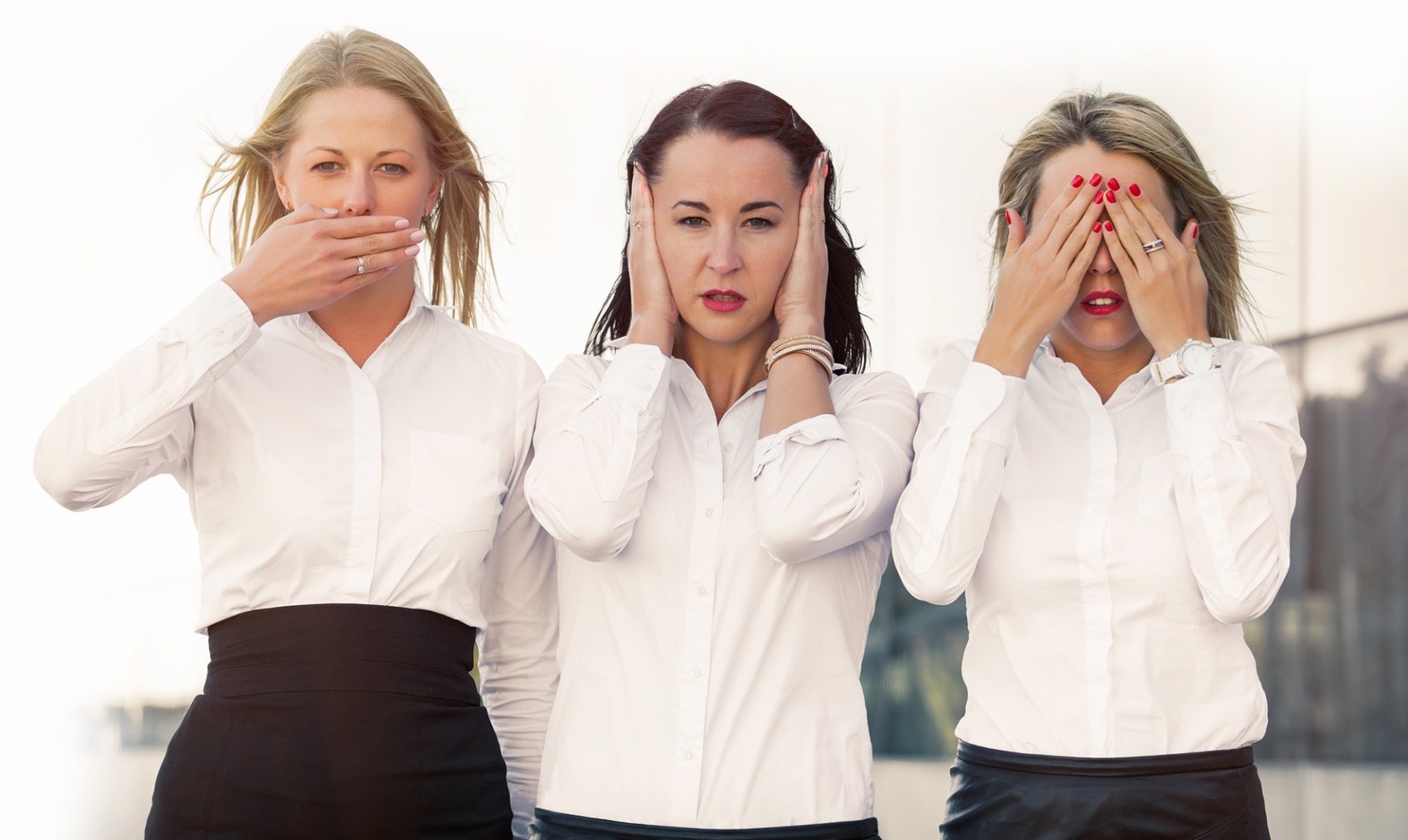 © BLR®—Business & Legal Resources
[Speaker Notes: Now let’s talk about our potential liabilities under the ADA.
We are liable for discrimination by:
Any members of our management team, including all of you taking this training. We are liable whether or not top management actually knew of the discrimination.
Coworkers of an employee with a disability if you and other members of management knew of the discrimination and failed to take reasonable steps to prevent or stop it.
And, nonemployees in the workplace, such as customers, if we knew of the discrimination and failed to take reasonable steps to prevent or stop it. Note: Harassment based on disability that is severe and pervasive enough to create a hostile work environment is unlawful discrimination under the ADA.]
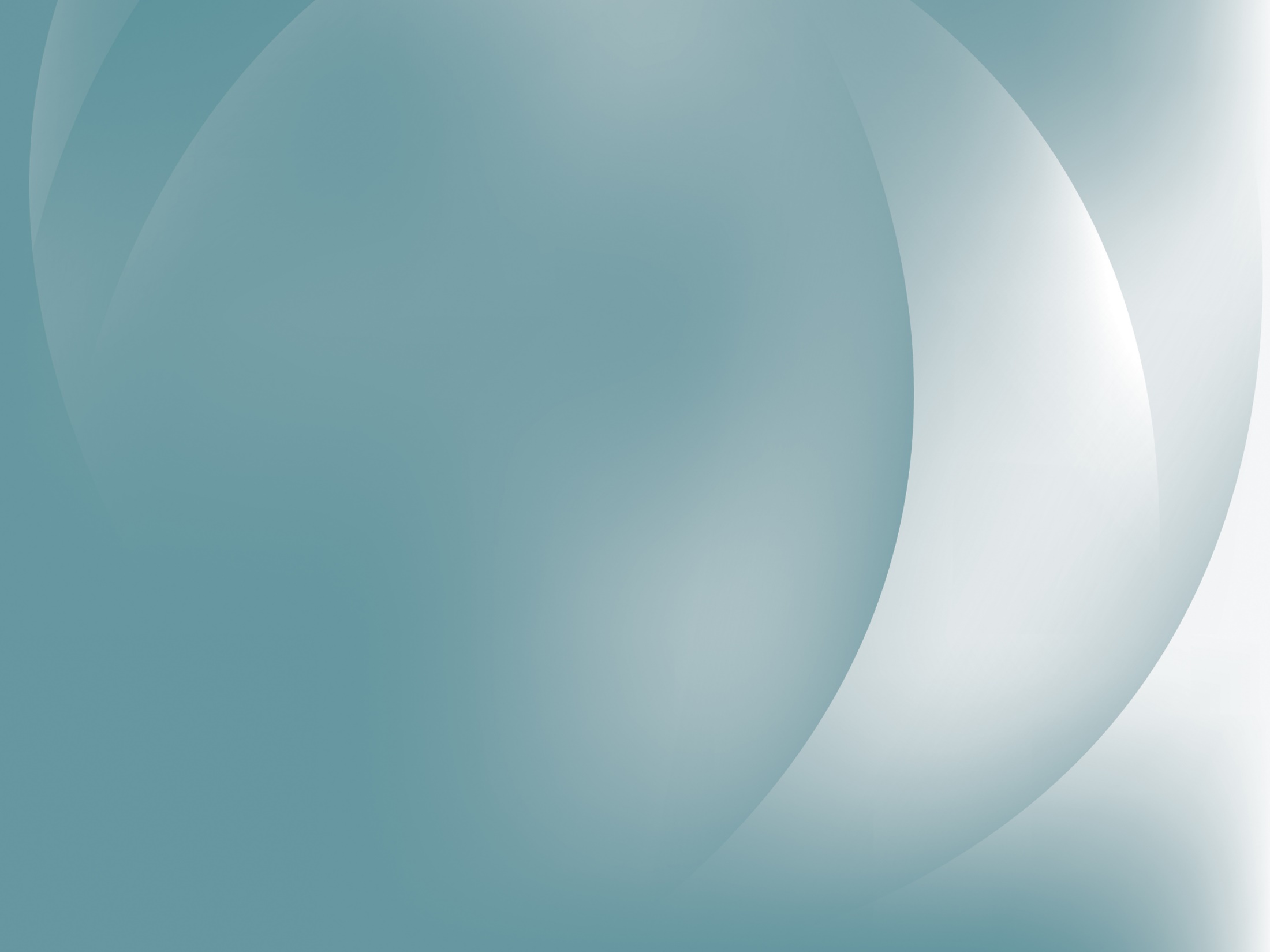 Liability Under ADA
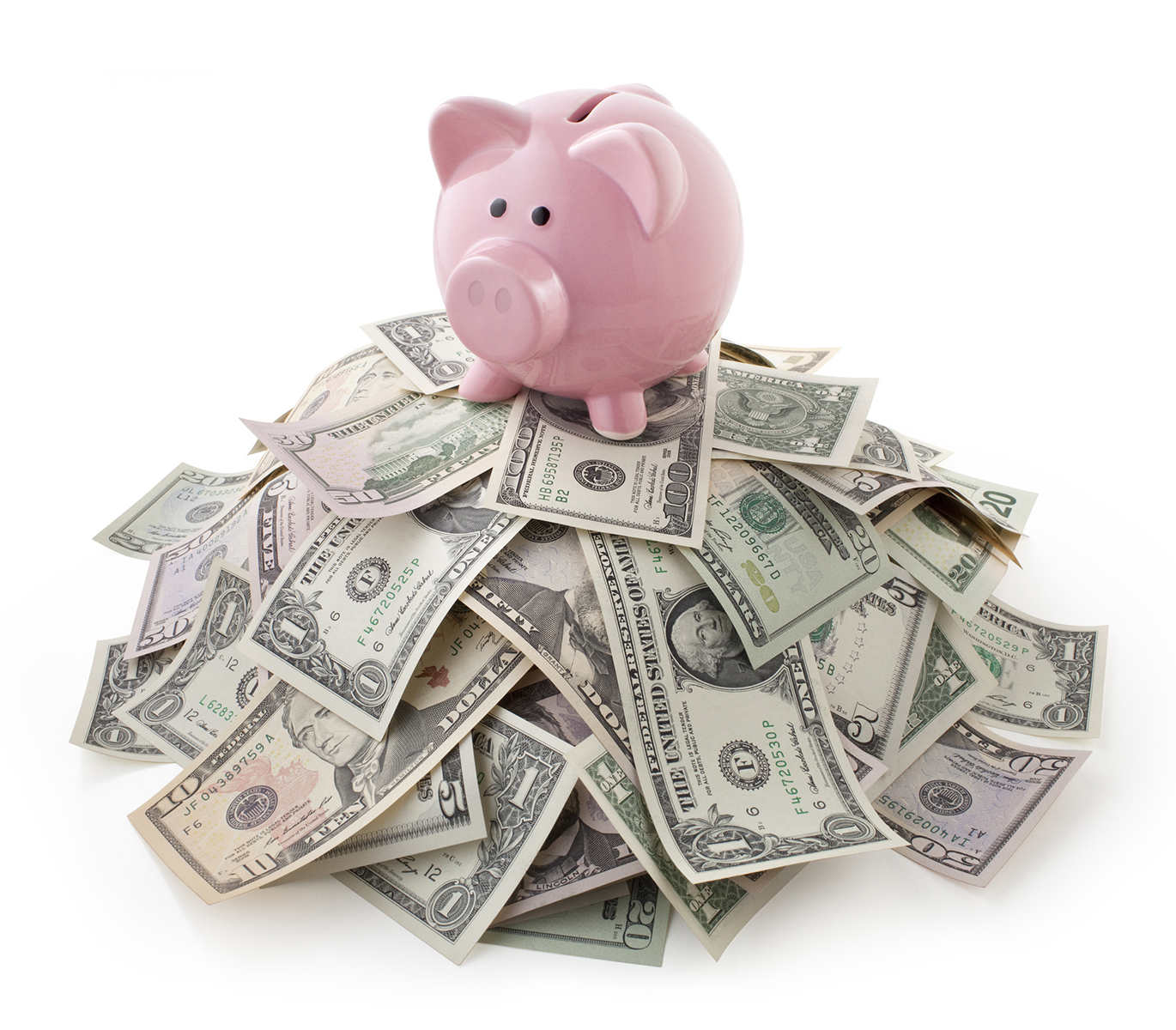 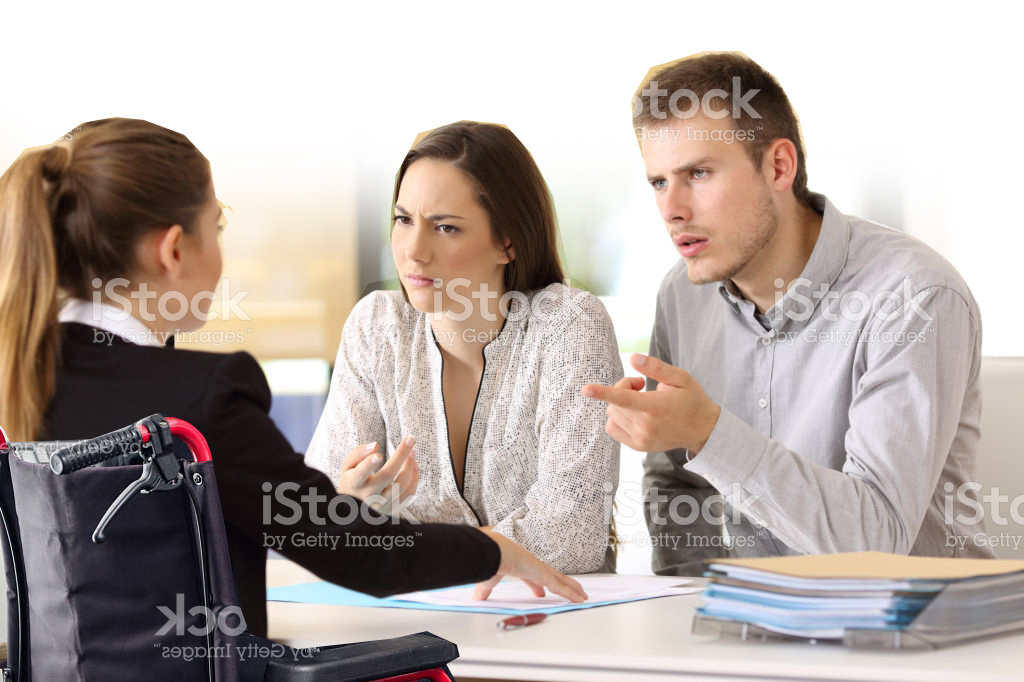 Employees may seek:
Back pay
Reinstatement
Front pay
Attorneys’ fees
Other relief
Damages
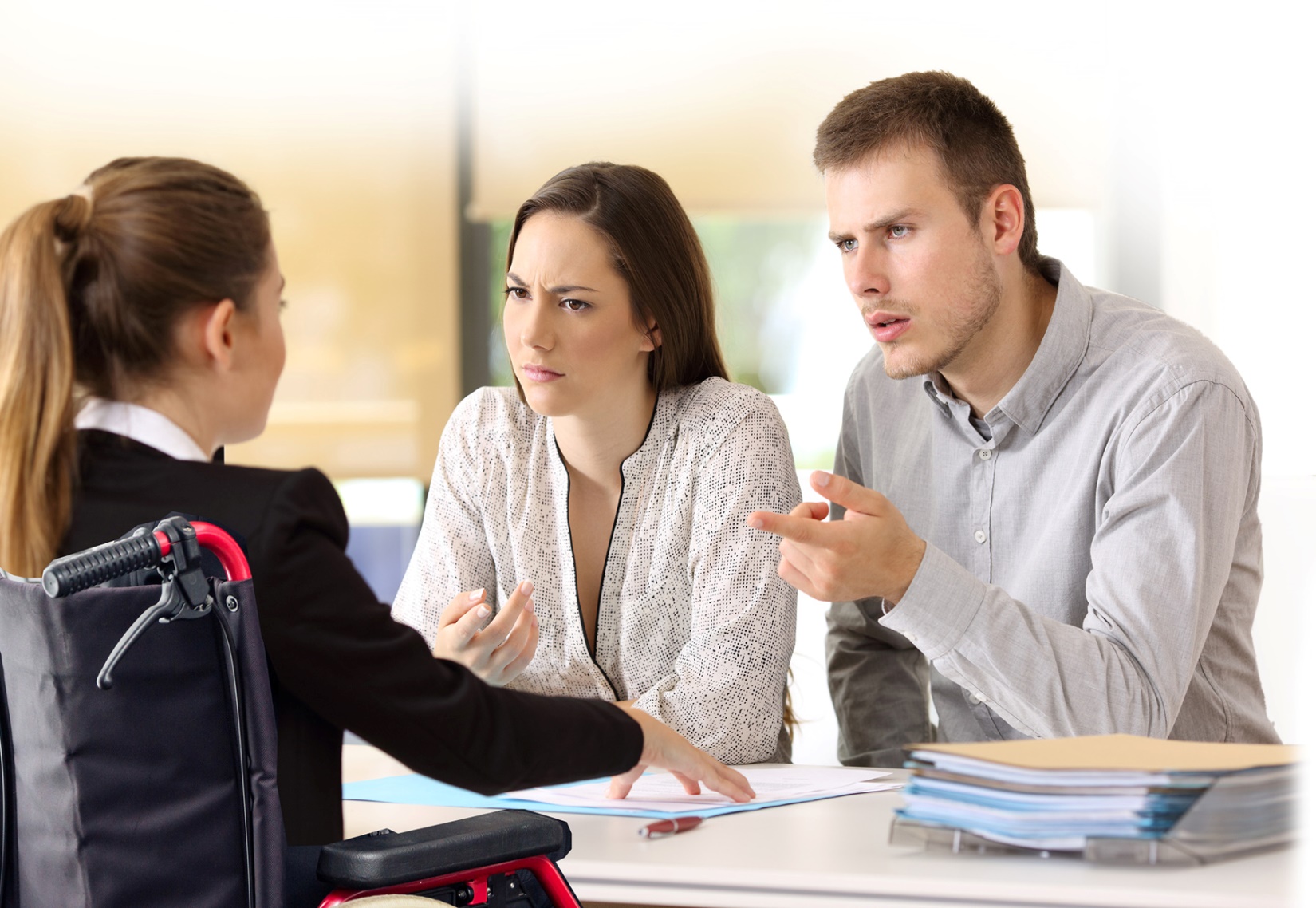 © BLR®—Business & Legal Resources
[Speaker Notes: Under the ADA, employees may seek:
Back pay; 
Reinstatement;
Front pay; 
Attorneys’ fees and costs;
Other equitable relief, if appropriate; and
Compensatory and punitive damages in cases of intentional discrimination.]
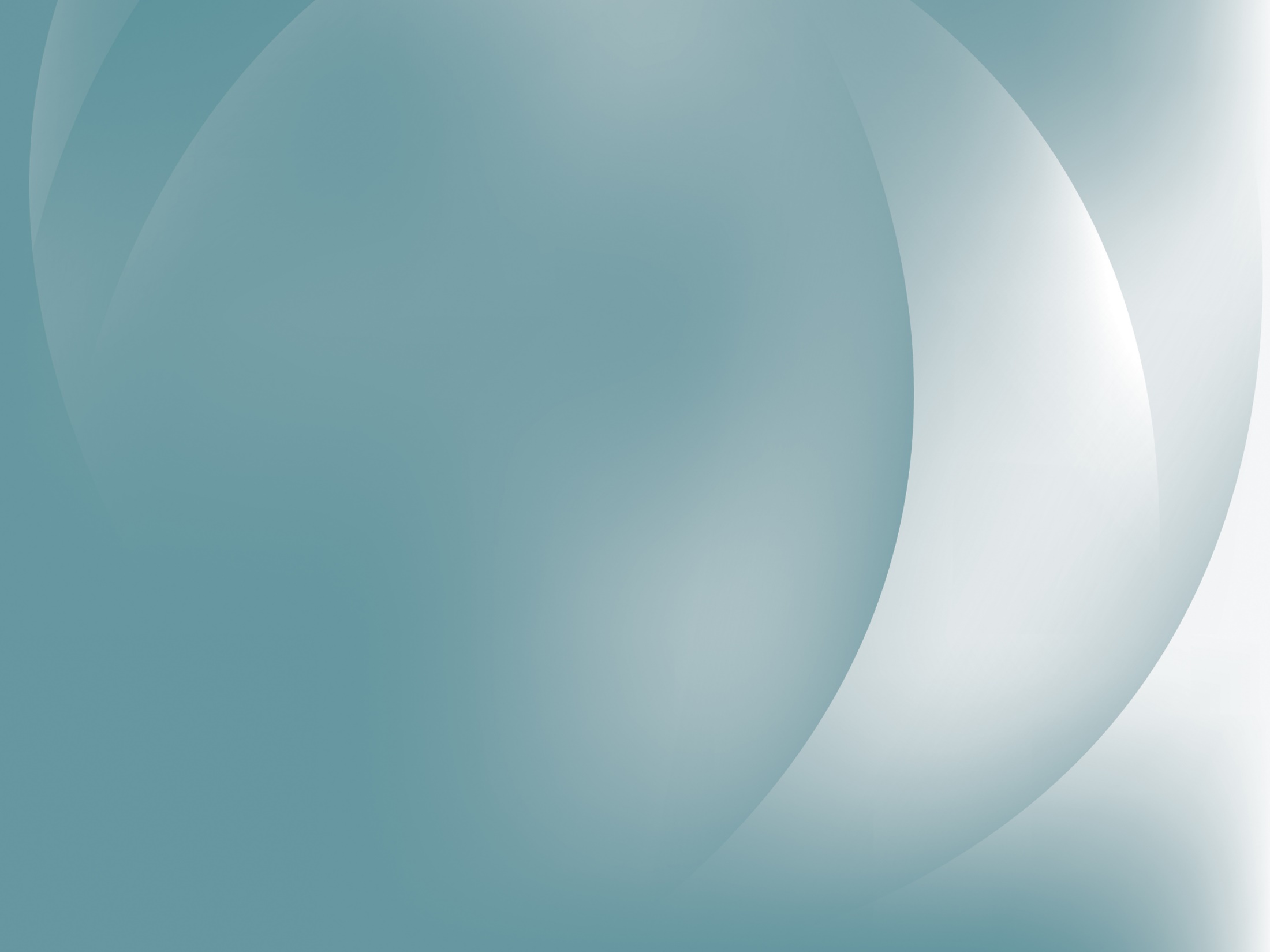 Liability Under ADA (cont.)
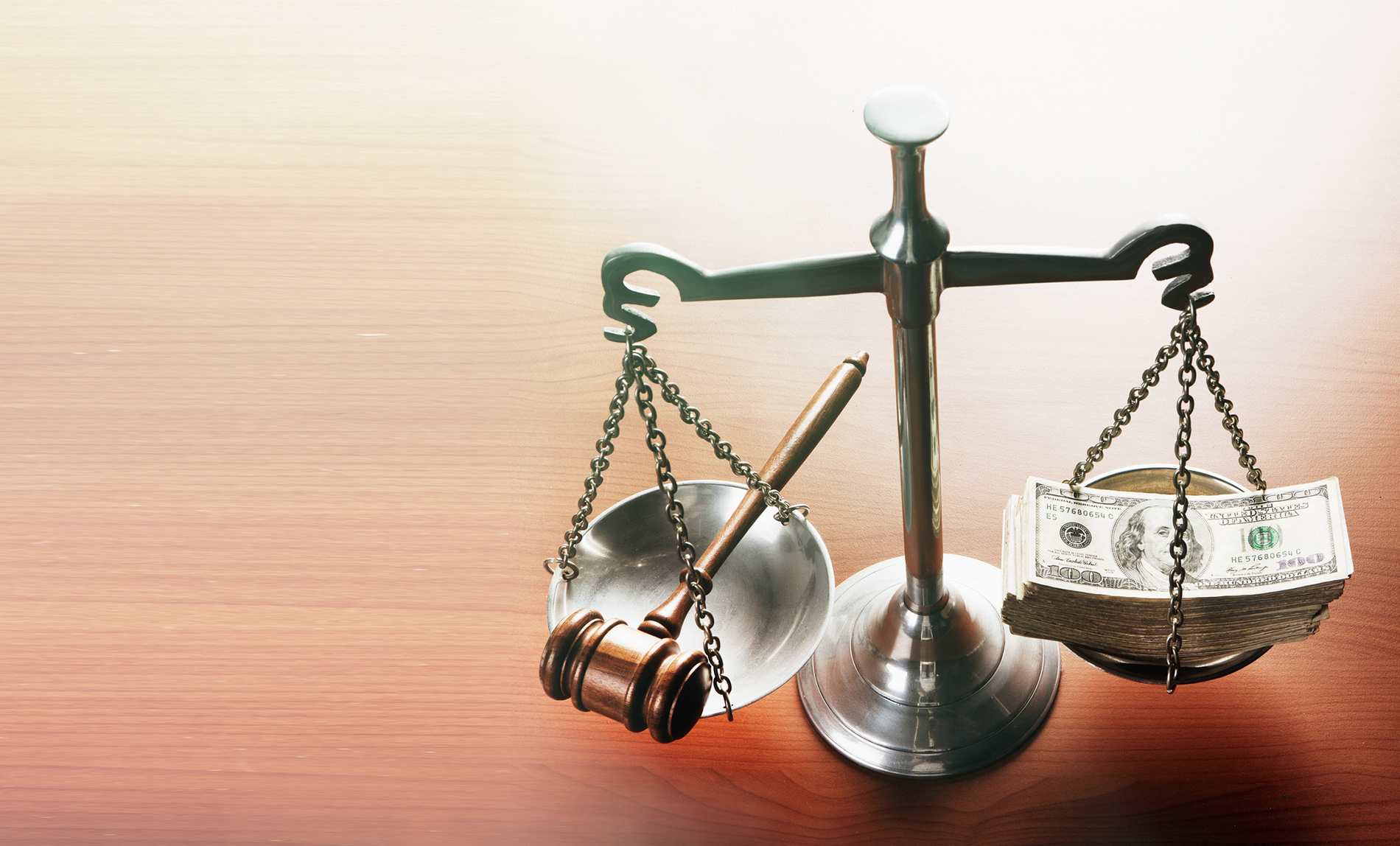 Based on whether discrimination was intentional and damage to victim
Retaliation prohibited
Every paycheck is discriminatory if affected by past discrimination
© BLR®—Business & Legal Resources
[Speaker Notes: Amounts awarded for damages are determined based on whether discrimination was intentional or unintentional and by the amount of damages to the victim. 
You are prohibited from discriminating or retaliating against anyone—whether or not they have a disability—who has opposed any practice forbidden by the ADA or who has made a charge, testified, or assisted in any manner in any investigation, proceeding, or hearing under the ADA.
The Lilly Ledbetter Fair Pay Act of 2009 amended the ADA so that every paycheck or other compensation is considered an unlawful discriminatory act if it reflects past discrimination (for example, an employee whose performance was equal to that of her coworkers was given a smaller raise because of her disability).
Make sure you know our procedures regarding complaints about ADA discrimination, reporting complaints, and cooperating with ADA discrimination investigations.]
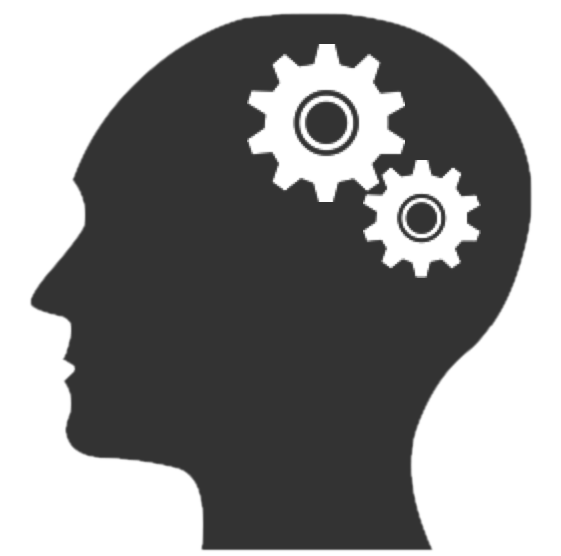 What Would YOU Do?
[Speaker Notes: Here are six performance-related scenarios that you as a supervisor may encounter when it comes to managing employees with disabilities. For the first set, choose the best action or actions to take based on what you’ve learned so far.]
You are conducting job interviews for the position of administrative assistant. One of your applicants has a hand disability due to an accident. You are not sure if she can handle the computer work associated with the job.
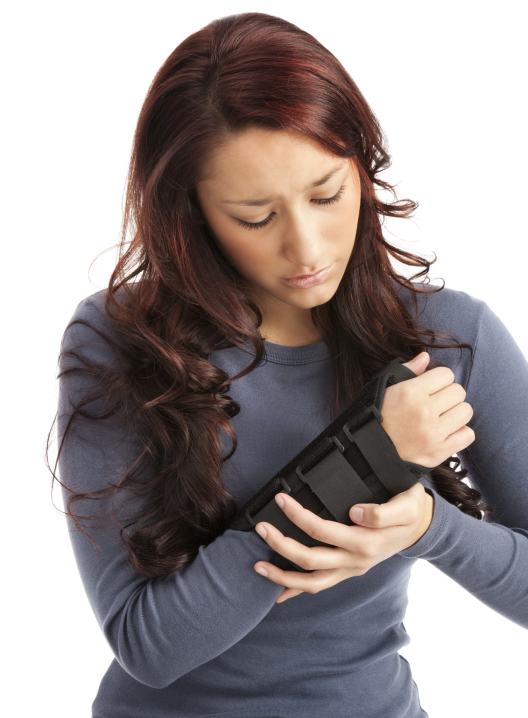 Ask how she is able to type with her disability?
Tell her she is not right for the job?
Explain the duties of the job and ask if she can accomplish them?
[Speaker Notes: You are conducting job interviews for the position of administrative assistant. One of your applicants has a hand disability due to an accident. You are not sure if she can handle the computer work associated with the job.
Do you:
Ask how she is able to type with her disability?
Tell her she is not right for the job?
Explain the duties of the job and ask if she can accomplish them?]
You are conducting job interviews for the position of administrative assistant. One of your applicants has a hand disability due to an accident. You are not sure if she can handle the computer work associated with the job.
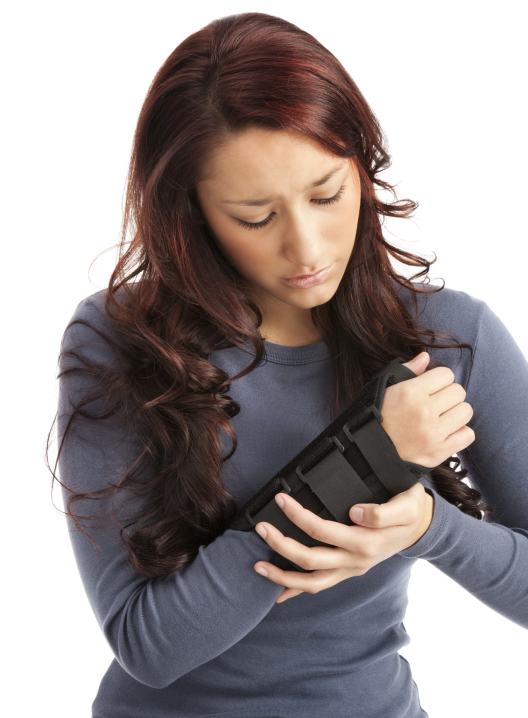 Ask how she is able to type with her disability?
Tell her she is not right for the job?
Explain the duties of the job and ask if she can accomplish them?
[Speaker Notes: The correct answer here is explain the duties of the job and ask if she can accomplish them. 
You should not focus on the applicant’s disability or ask questions specific to the disability, but you do need to know if the applicant can perform the essential functions of the job.]
It has been rumored that one of your staff is a recovering alcoholic. Although you have not noticed any poor job performance, you are concerned the alcoholism will affect his job.
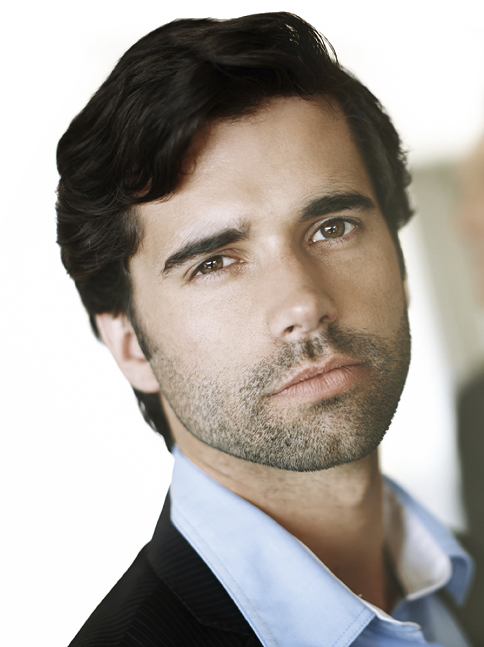 Give the employee fewer job responsibilities?
Do nothing unless you start to notice the employee having performance-related issues?
Document your suspicions on the employee’s performance appraisal?
[Speaker Notes: It has been rumored that one of your staff is a recovering alcoholic. Although you have not noticed any poor job performance, you are concerned the alcoholism will affect his job.
Do you:
Give the employee fewer job responsibilities?
Do nothing unless you start to notice the employee having performance- related issues?
Document your suspicions on the employee’s performance appraisal?]
It has been rumored that one of your staff is a recovering alcoholic. Although you have not noticed any poor job performance, you are concerned the alcoholism will affect his job.
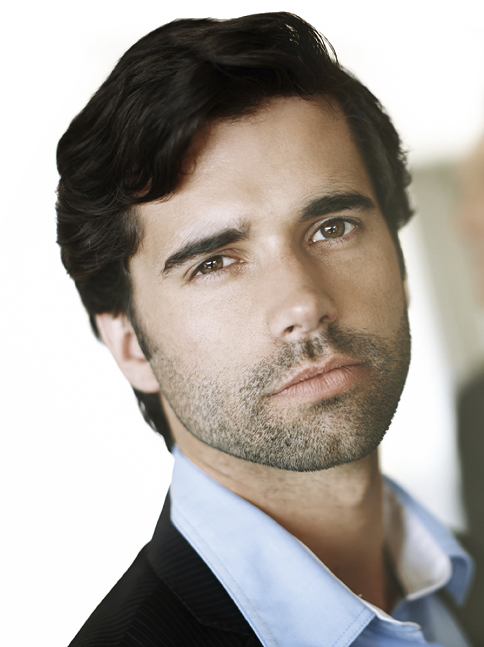 Give the employee fewer job responsibilities?
Do nothing unless you start to notice the employee having performance-related issues?
Document your suspicions on the employee’s performance appraisal?
[Speaker Notes: The correct answer is do nothing unless you start to notice the employee having performance-related issues. 
In this case, you do not need to take any action because the employee has not demonstrated any poor performance.]
You have an assembly-line employee in a wheelchair. You have made several reasonable accommodations to allow the employee to complete her job, such as redesigning part of the line to fit her wheelchair. The employee complains to you that she still cannot comfortably do her job, and she is requesting a piece of equipment that is expensive and would put your department significantly over budget.
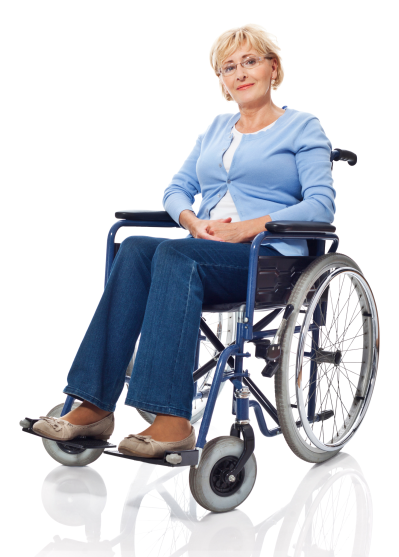 Explore less expensive alternatives?
Deny the claim for the equipment and try to reassign the employee to another job?
Purchase the equipment for the employee?
Deny the claim for the equipment and tell the employee she will have to do her job or risk being fired?
[Speaker Notes: You have an assembly-line employee in a wheelchair. You have made several reasonable accommodations to allow the employee to complete her job, such as redesigning part of the line to fit her wheelchair. The employee complains to you that she still cannot comfortably do her job, and she is requesting a piece of equipment that is expensive and would put your department significantly over budget.
Do you:
Explore less expensive alternatives?
Deny the claim for the equipment and try to reassign the employee to another job?
Purchase the equipment for the employee?
Deny the claim for the equipment and tell the employee she will have to do her job or risk being fired?]
You have an assembly-line employee in a wheelchair. You have made several reasonable accommodations to allow the employee to complete her job, such as redesigning part of the line to fit her wheelchair. The employee complains to you that she still cannot comfortably do her job, and she is requesting a piece of equipment that is expensive and would put your department significantly over budget.
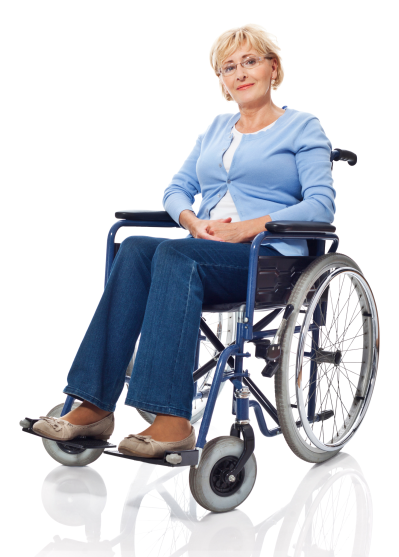 Explore less expensive alternatives?
Deny the claim for the equipment and try to reassign the employee to another job?
Purchase the equipment for the employee?
Deny the claim for the equipment and tell the employee she will have to do her job or risk being fired?
[Speaker Notes: The correct answer is explore less expensive alternatives or deny the claim for the equipment and try to reassign the employee to another job.
You should consult with HR about the employee’s proposed accommodation and explore available accommodations that are less expensive. If there is no other effective accommodation and if buying the equipment would cause “undue hardship,” such as putting the department significantly over budget, you are not required to do so. However, you must consider transferring the employee to a vacant position for which she is qualified.]
Last year Brittany received an “above average” review at her annual performance evaluation. During the current year, she had to deal with a number of medical issues concerning her disability. As a result, Brittany was unable to devote the same level of time and effort to her job as she did during the previous year. You met with Brittany several times to discuss her performance, but she never asked for a reasonable accommodation. Based on her performance this year, she received just an “average” rating. As her supervisor, you do not have to raise Brittany’s rating even though the decline in performance was related to her disability.True  or  False
[Speaker Notes: Last year Brittany received an “above average” review at her annual performance evaluation. During the current year, she had to deal with a number of medical issues concerning her disability. As a result, Brittany was unable to devote the same level of time and effort to her job as she did during the previous year. You met with Brittany several times to discuss her performance, but she never asked for a reasonable accommodation. Based on her performance this year, she received just an “average” rating. As her supervisor, you do not have to raise Brittany’s rating even though the decline in performance was related to her disability.
True or False?]
Last year Brittany received an “above average” review at her annual performance evaluation. During the current year, she had to deal with a number of medical issues concerning her disability. As a result, Brittany was unable to devote the same level of time and effort to her job as she did during the previous year. You met with Brittany several times to discuss her performance, but she never asked for a reasonable accommodation. Based on her performance this year, she received just an “average” rating. As her supervisor, you do not have to raise Brittany’s rating even though the decline in performance was related to her disability.True  or  False
[Speaker Notes: This statement is True. 
You do not have to raise her rating because you made an accurate assessment of her performance, and she did not ask for a reasonable accommodation.]
One of Jordan’s essential functions is providing training. Because he is deaf and, as a result, has difficulty speaking, he uses a sign language interpreter to voice for him. Since you evaluate your trainers on the use of their voices—whether they speak with a monotone or use their voices to show interest and enthusiasm—you should discipline Jordan because he is not performing one of the essential functions of the job. True  or  False
[Speaker Notes: One of Jordan’s essential functions is providing training. Because he is deaf and, as a result, has difficulty speaking, he uses a sign language interpreter to voice for him. Since you evaluate your trainers on the use of their voices—whether they speak with a monotone or use their voices to show interest and enthusiasm—you should discipline Jordan because he is not performing one of the essential functions of the job. 
True or False?]
One of Jordan’s essential functions is providing training. Because he is deaf and, as a result, has difficulty speaking, he uses a sign language interpreter to voice for him. Since you evaluate your trainers on the use of their voices—whether they speak with a monotone or use their voices to show interest and enthusiasm—you should discipline Jordan because he is not performing one of the essential functions of the job. True  or  False
[Speaker Notes: This statement is False. 
It’s not fair to measure Jordan by the use of his voice. However, there are alternative ways to measure how he conveys his message, including body language, facial expression, and the words he uses.]
Anna does not disclose her chronic fatigue syndrome even when she begins having performance problems that she thinks are related to her disability. You counsel Anna about her performance problems, but they continue. When you warn her that she will receive a written warning if her performance doesn’t improve, she discloses her disability and asks for a reasonable accommodation. At this point, you do not have to comply with her request.True  or  False
[Speaker Notes: Anna does not disclose her chronic fatigue syndrome even when she begins having performance problems that she thinks are related to her disability. You counsel Anna about her performance problems, but they continue. When you warn her that she will receive a written warning if her performance doesn’t improve, she discloses her disability and asks for a reasonable accommodation. At this point, you do not have to comply with her request.
True or False?]
Anna does not disclose her chronic fatigue syndrome even when she begins having performance problems that she thinks are related to her disability. You counsel Anna about her performance problems, but they continue. When you warn her that she will receive a written warning if her performance doesn’t improve, she discloses her disability and asks for a reasonable accommodation. At this point, you do not have to comply with her request.True  or  False
[Speaker Notes: This statement is False. 
While you can still require Anna to meet performance standards, you should discuss the request with her and determine whether an accommodation will enable her to perform the essential functions of her job.]
[Speaker Notes: Instructor: Now is the time to go back and review with the class anything that they feel isn't perfectly clear.]
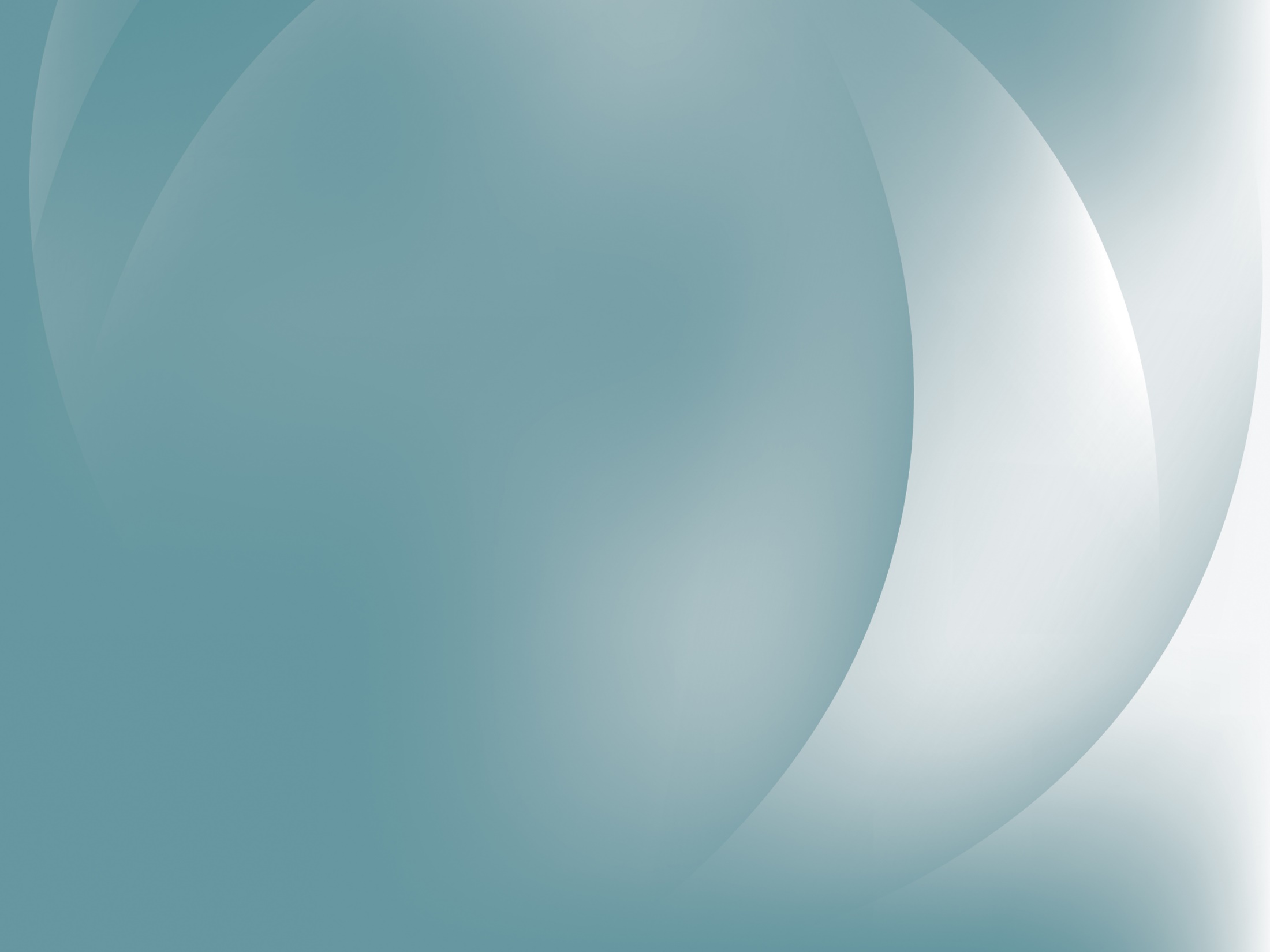 Key Points to Remember
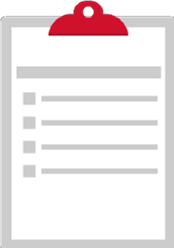 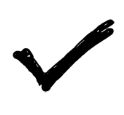 Avoid making assumptions about a disability and its impact on the job
Judge individuals only on their ability to perform essential job functions
Make reasonable accommodations to provide equal opportunities to people with disabilities
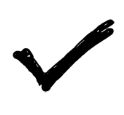 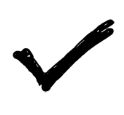 [Speaker Notes: In conclusion, here are the key points you should remember from this training session on the Americans with Disabilities Act:
Avoid making assumptions about a disability and its impact on the job;
Judge individuals only on their ability to perform essential job functions; and
Make reasonable accommodations to provide equal opportunities to people with disabilities.
This concludes this training session.]